Dank u...
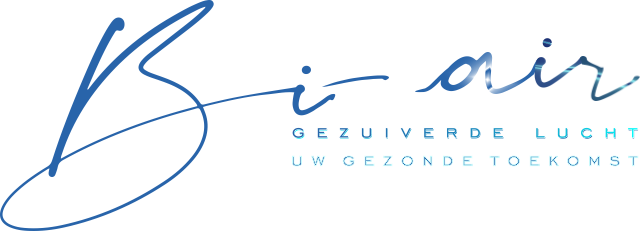 Onze betrachting:  ...
-Informeren...
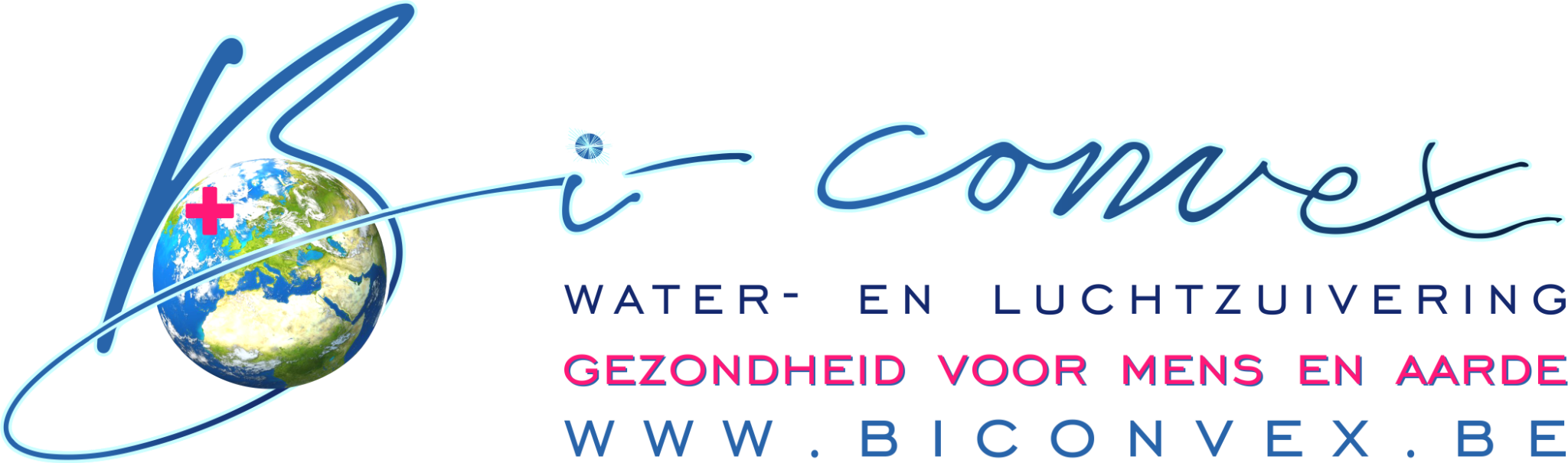 -Ziektepreventie, duurzaamheid en ecologie
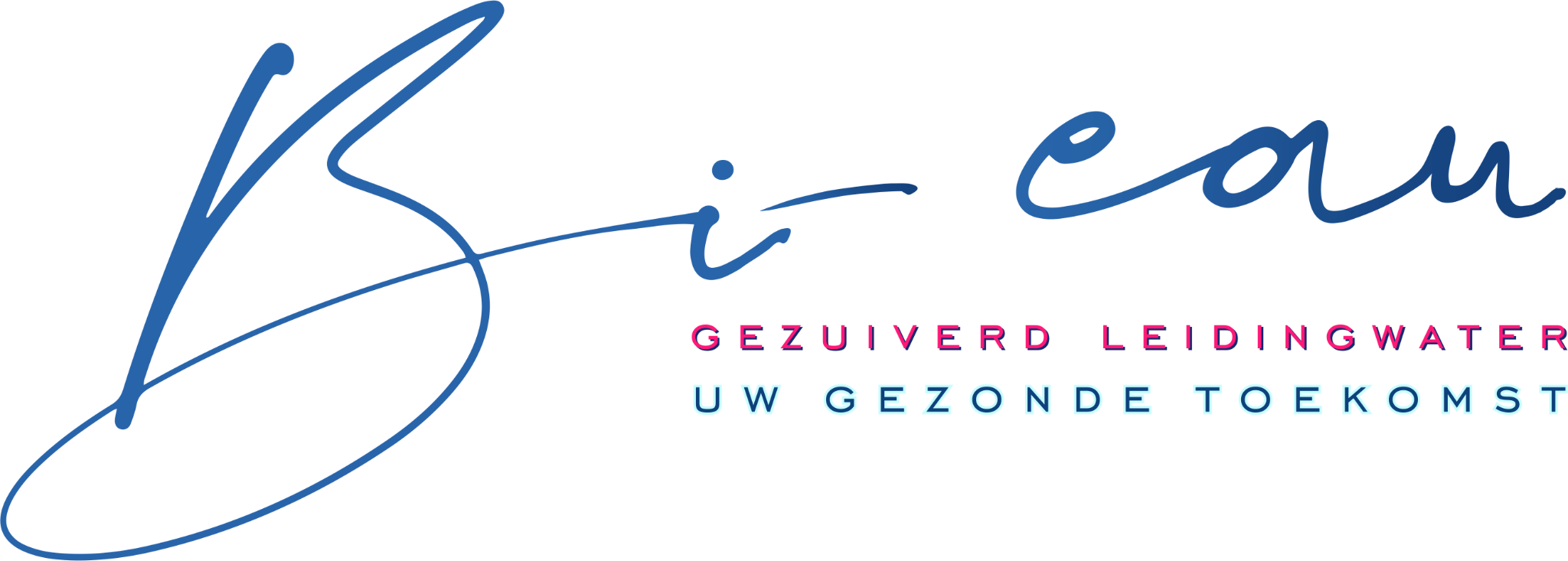 -Testen & meten inzake water & luchtkwaliteit
Enkele “wist je datjes”....
je hersenen;  een voor 73% op water werkende computer vormen?  Bij minder dan 70% water krijg je hoofdpijn en disfuncties…
bij een Foetus; in de vroege zwangerschap, er een aangroei is van 250.000 neuronen (zenuwcellen 78%) per minuut… 
Zwangere vrouwen; drink a.u.b. zuiver water!
je lichaam dagelijks 500 ml of ½ L hersenvloeistof aanmaakt... 
(een water-zout oplossing) 
je lichaam nood heeft aan zuiver water, je bent nl. 70% water !
Wist je dat...
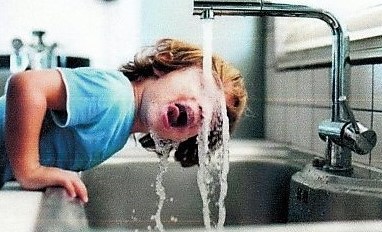 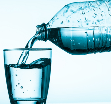 Wat doe je ?
of
Europa wil ons meer
kraantjeswater laten drinken
Vele verontreinigende stoffen, o.a.
asbest in ons drinkwater.
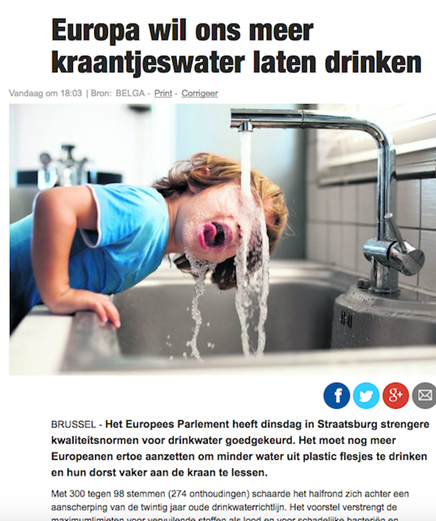 Watersector slaat alarm: Vlaams
watersysteem dreigt het te begeven.
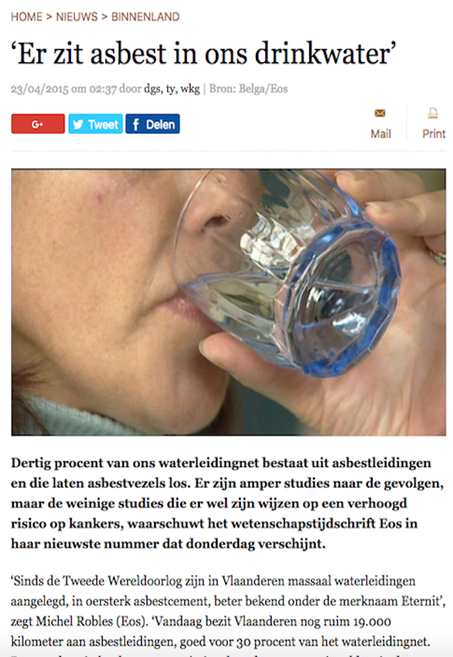 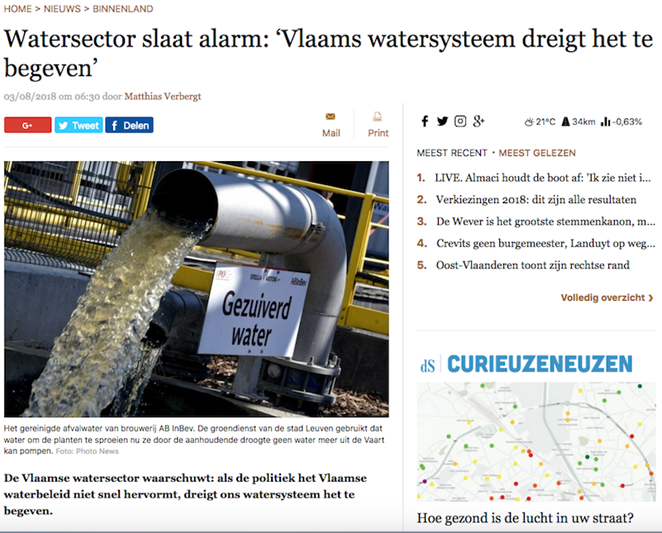 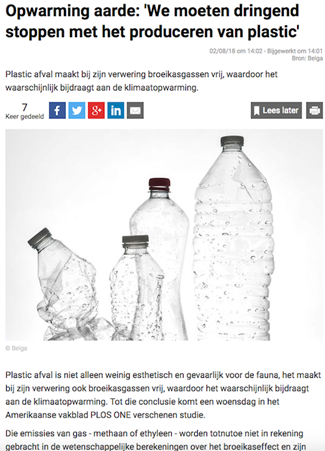 Uw lichaam, uw huis …
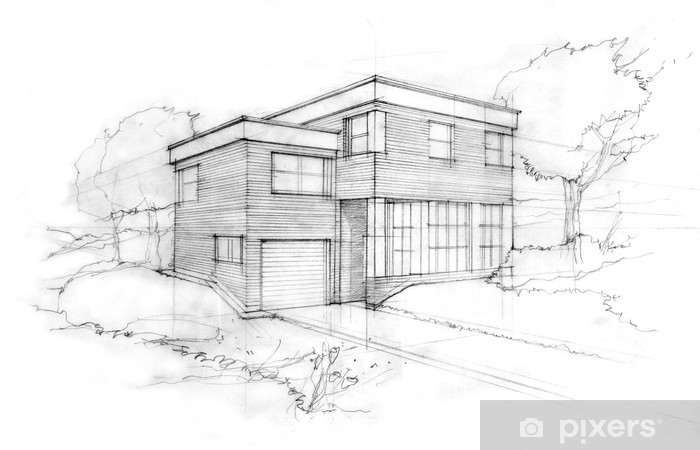 Stel dat er voor dit ...
Uw Architect Tom Cauwe
slechts 67 parameters van tel zouden zijn...
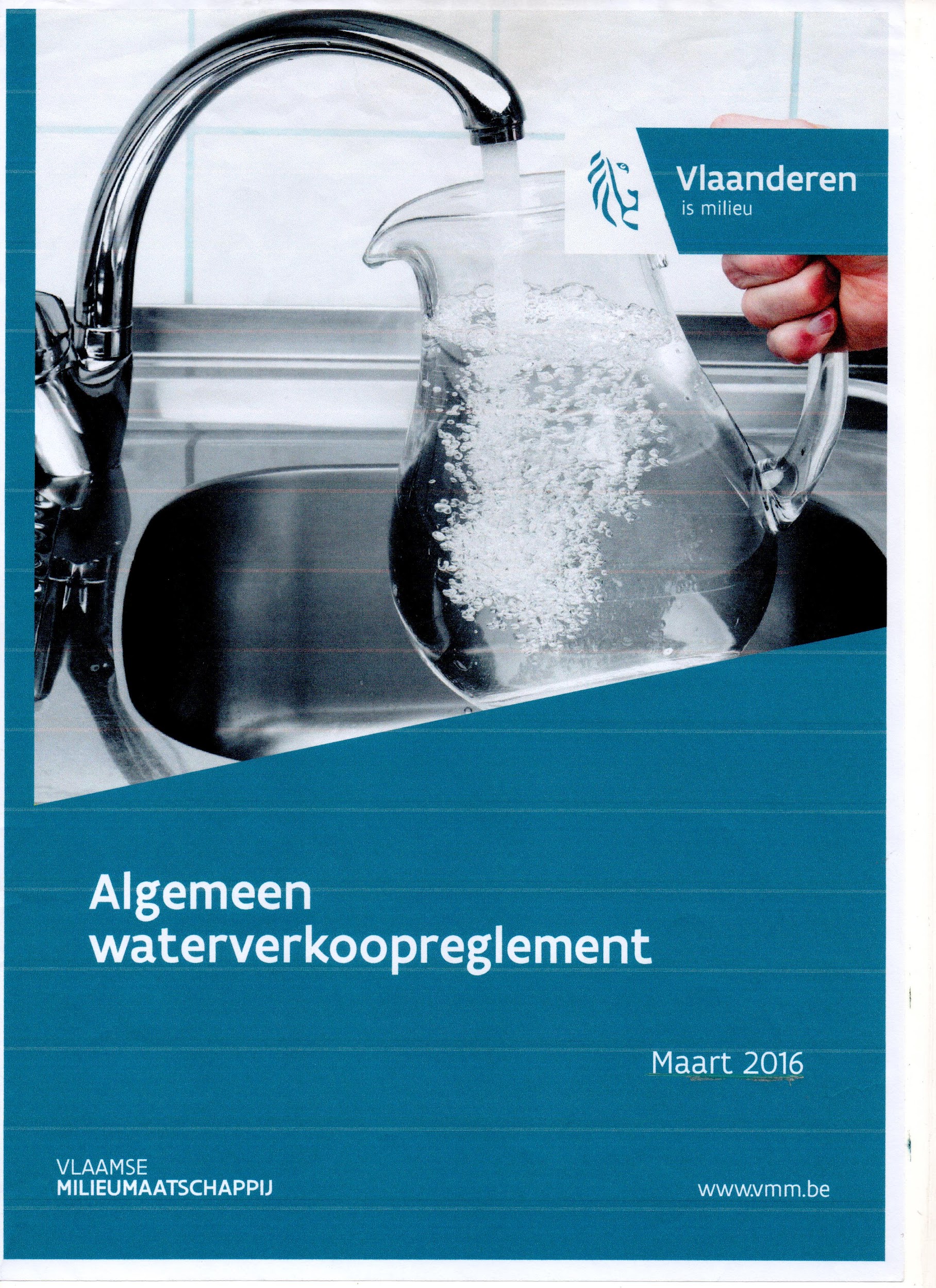 Weet dan 
dat er voor 
deze wetgeving...
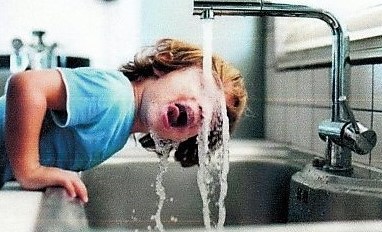 slechts 67 parameters 
van tel zijn...
Wetgeving België, Vlaanderen
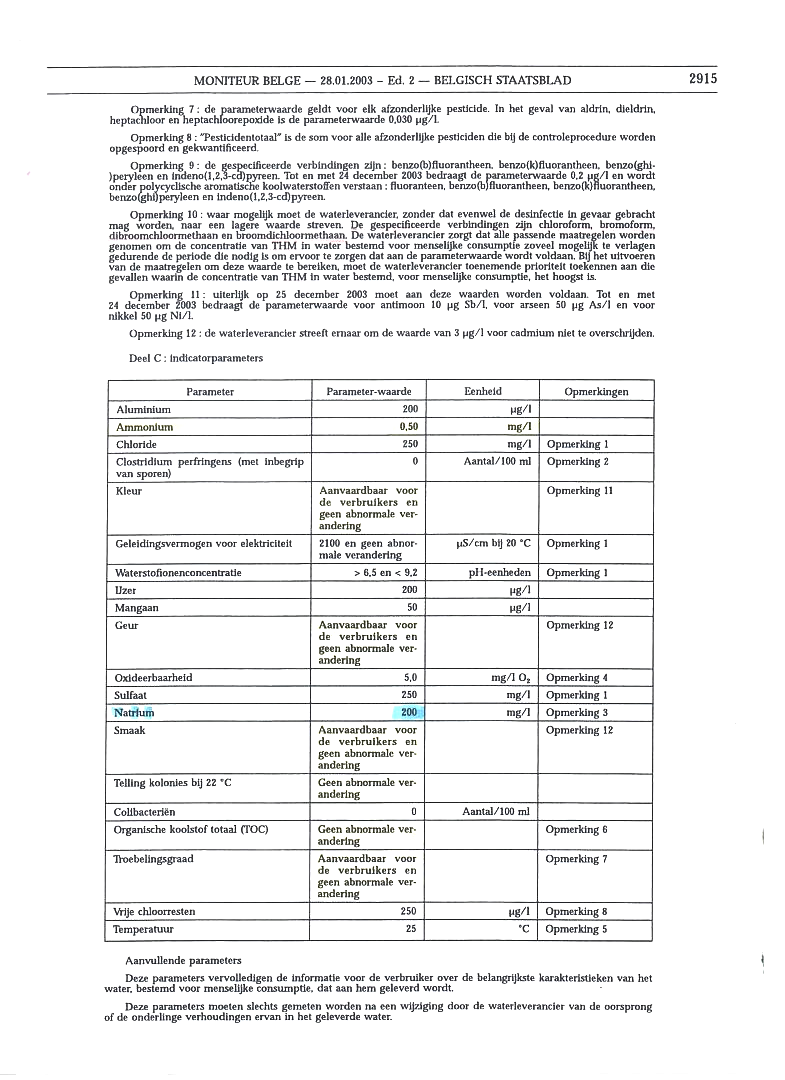 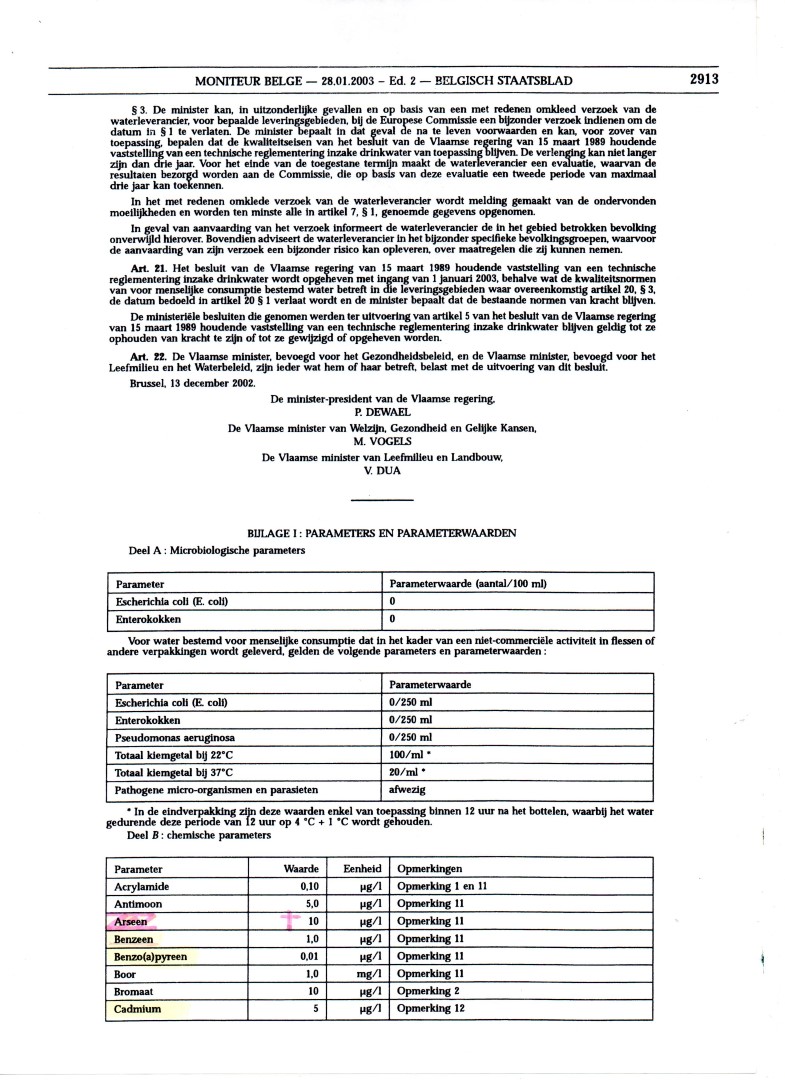 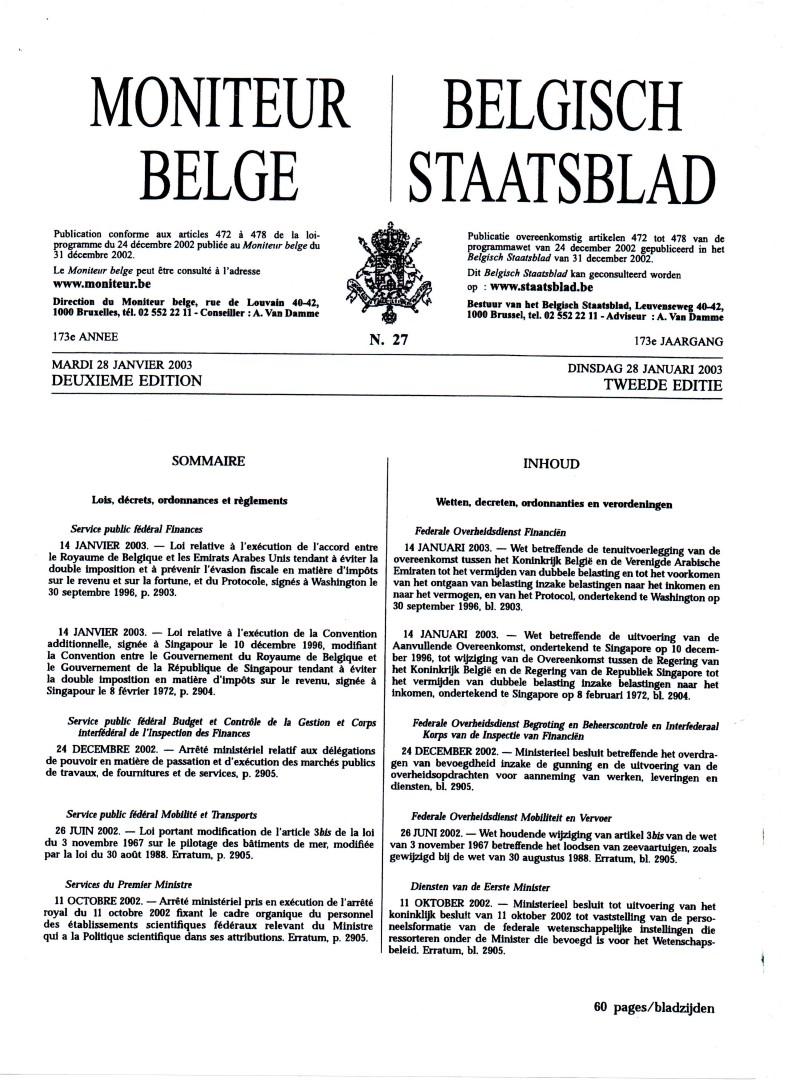 “Aanvaardbaar voor
de gebruikers en
geen abnormale 
verandering.”
“Alleen de pesticiden, die naar alle waarschijnlijkheid voorkomen, in een staal, moeten gecontroleerd worden.”
Kleur
Geur
Aanwezigheid bacteriën:
“Geen significante veranderingen.”

Geen cijfers of 
rechtshalve afdwingbare normen!
Smaak
Troebelheid
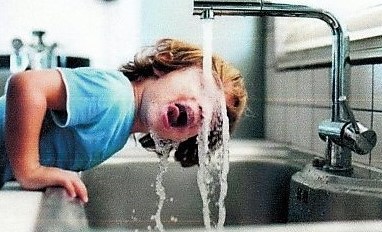 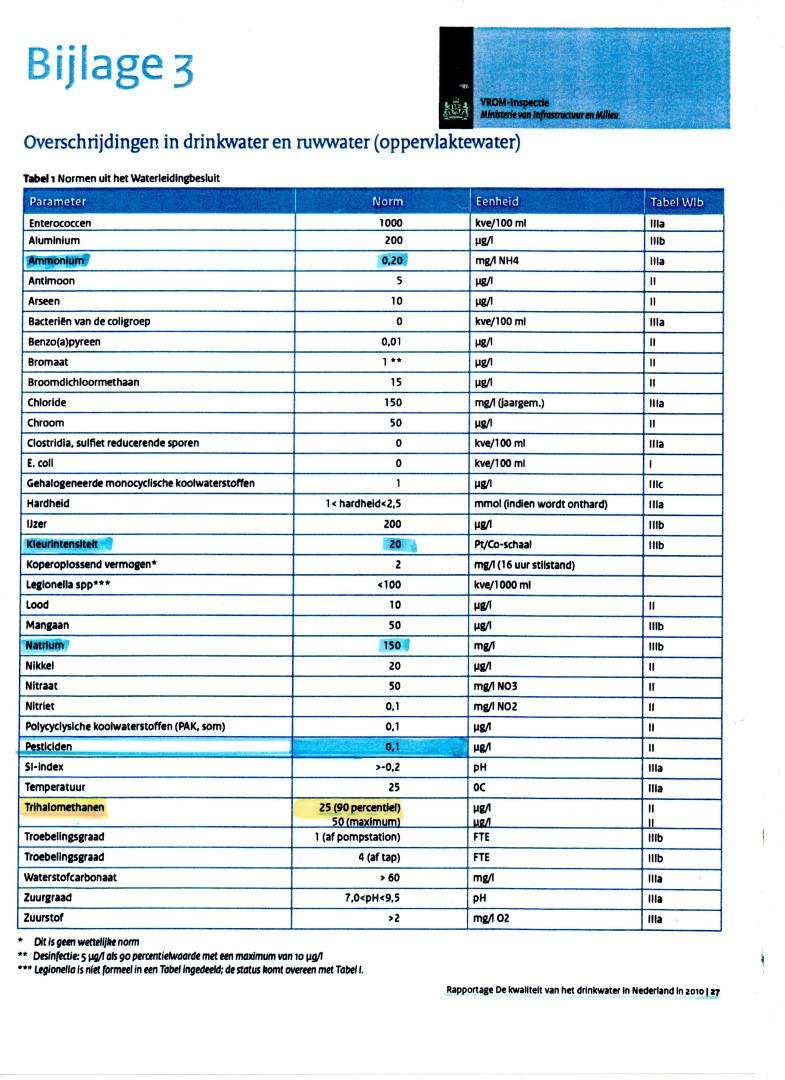 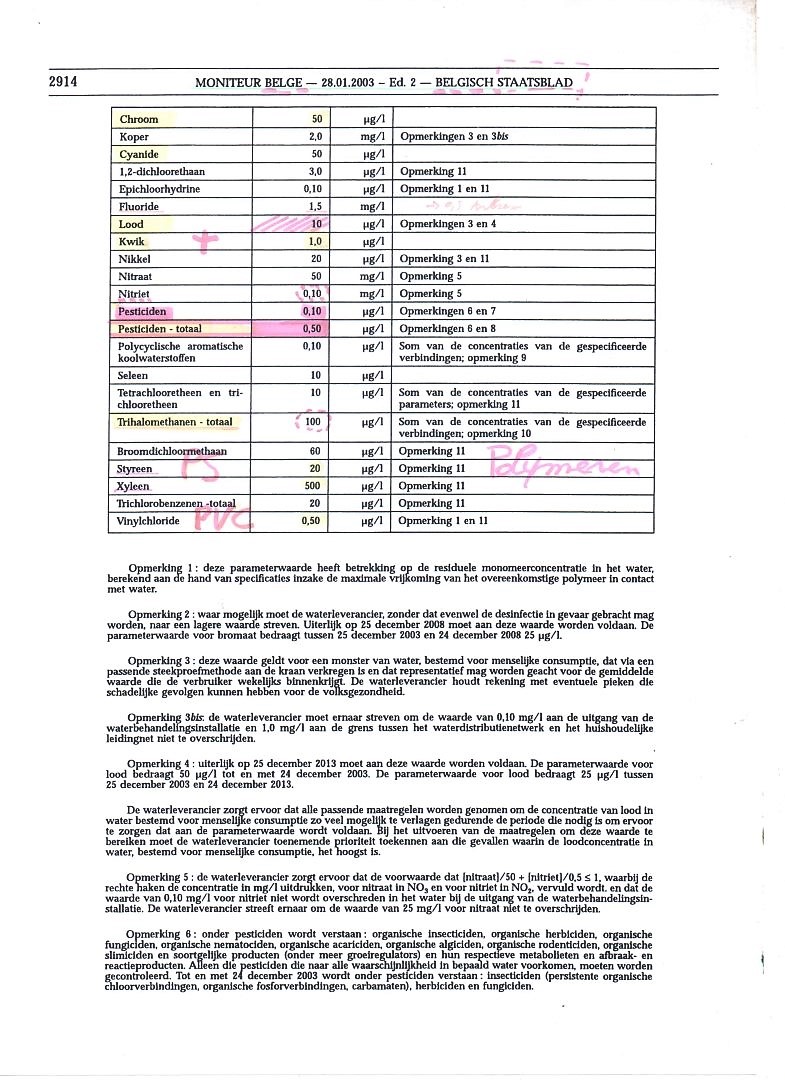 -Norm Trihalomethanen: 
  België: 100µgr/L
  Nederland: 25µgr/L
-België: 
  Europese richtlijnen 
  DD 2002.

-Asbestleiding: 19.000 Km 

-Men meet slechts 
  65 parameters; 
  Asbest: geen parameter

-De landbouw gebruikt   
  112 pesticiden/herbiciden,
  22 worden bij vermoeden, 
  gecontroleerd .
Trihalomethanen:  100µg/L
Trihalomethanen:   25µg/L
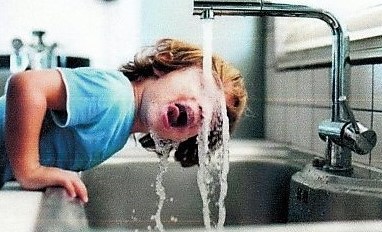 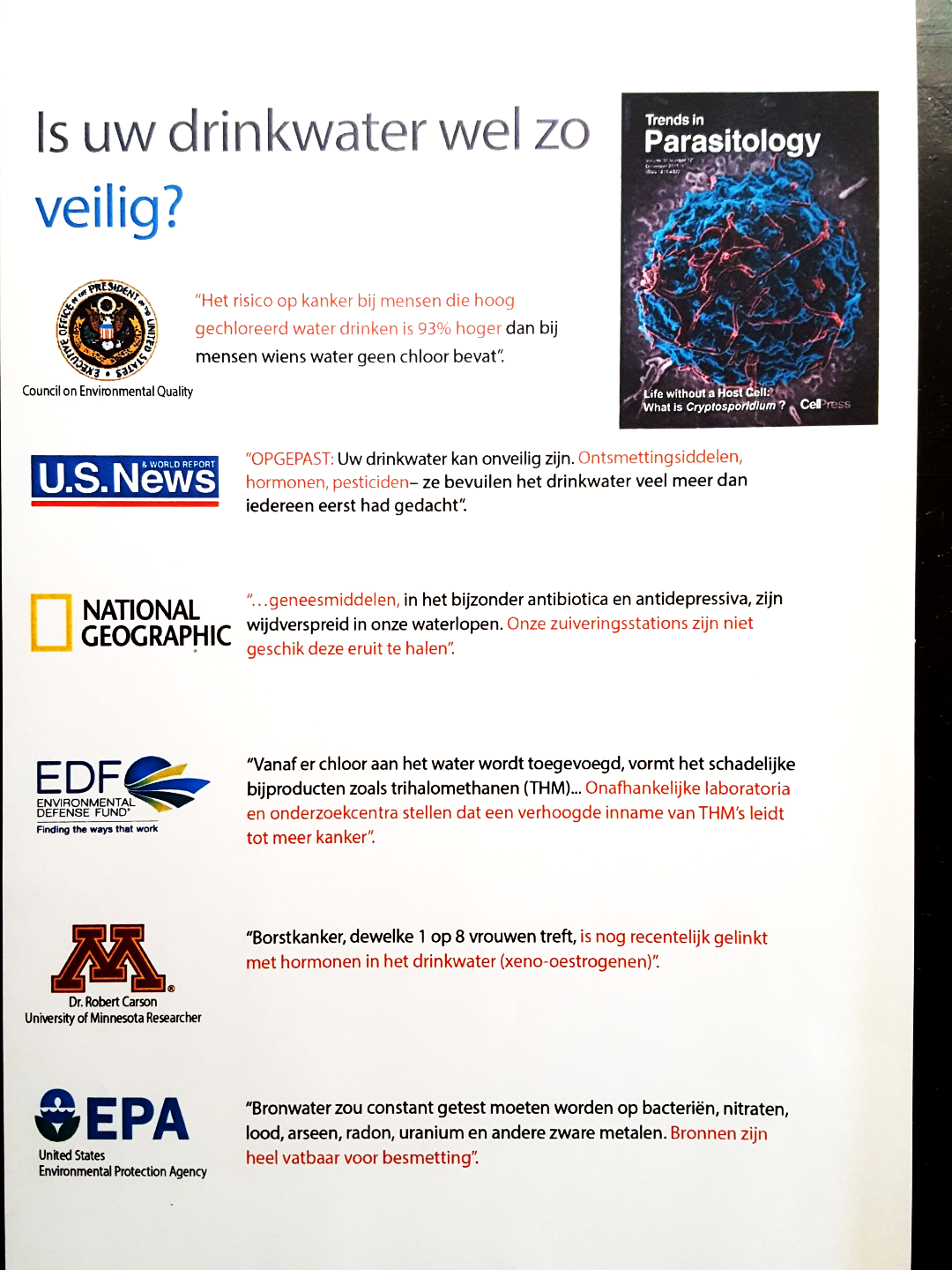 Lenntech
Toegevoegd op jaarbasis:
Is uw leidingwater wel zo veilig?
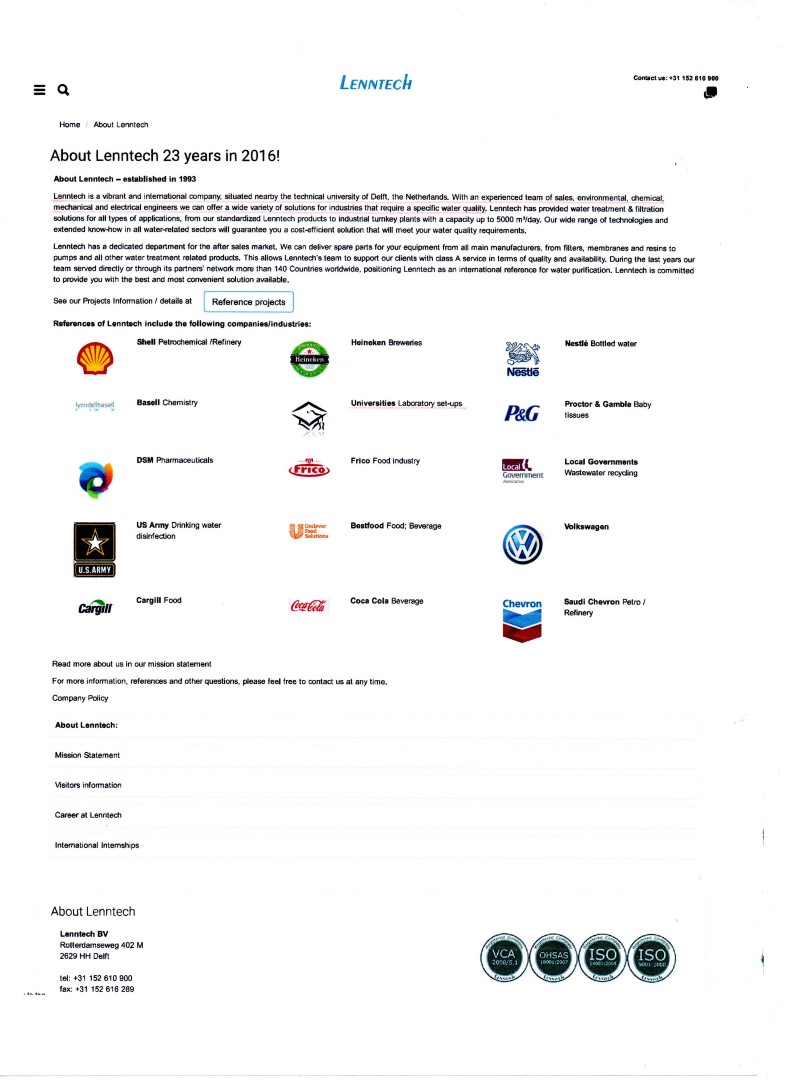 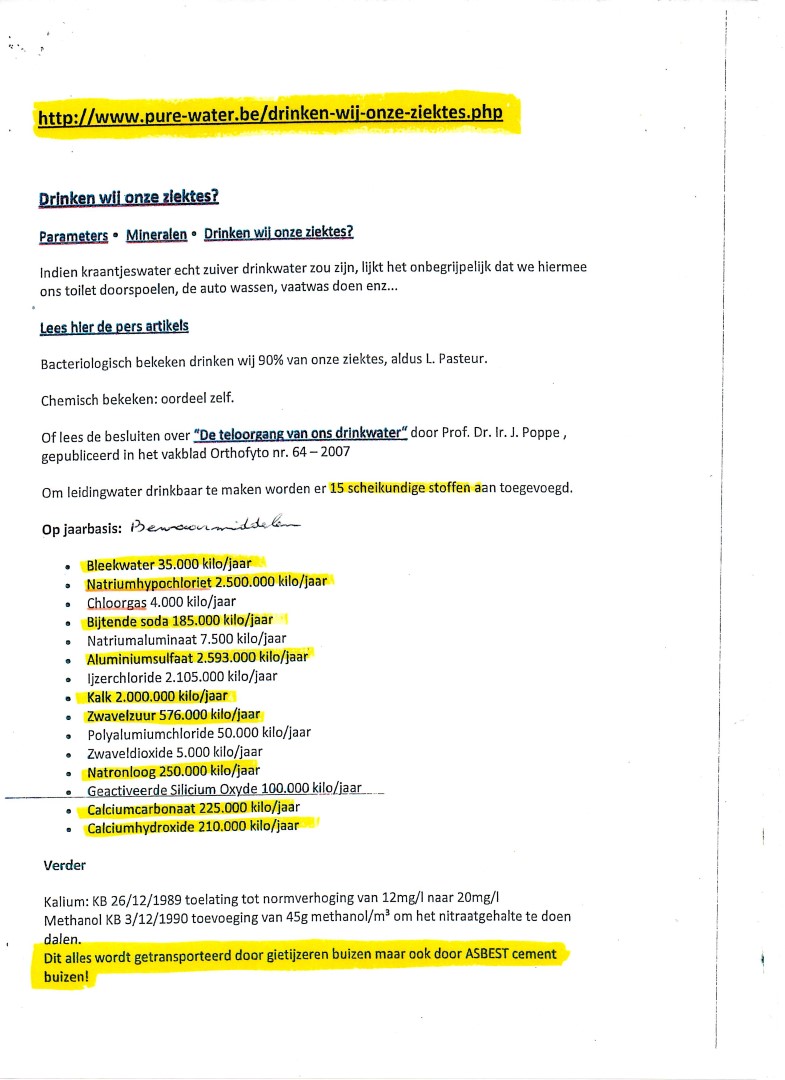 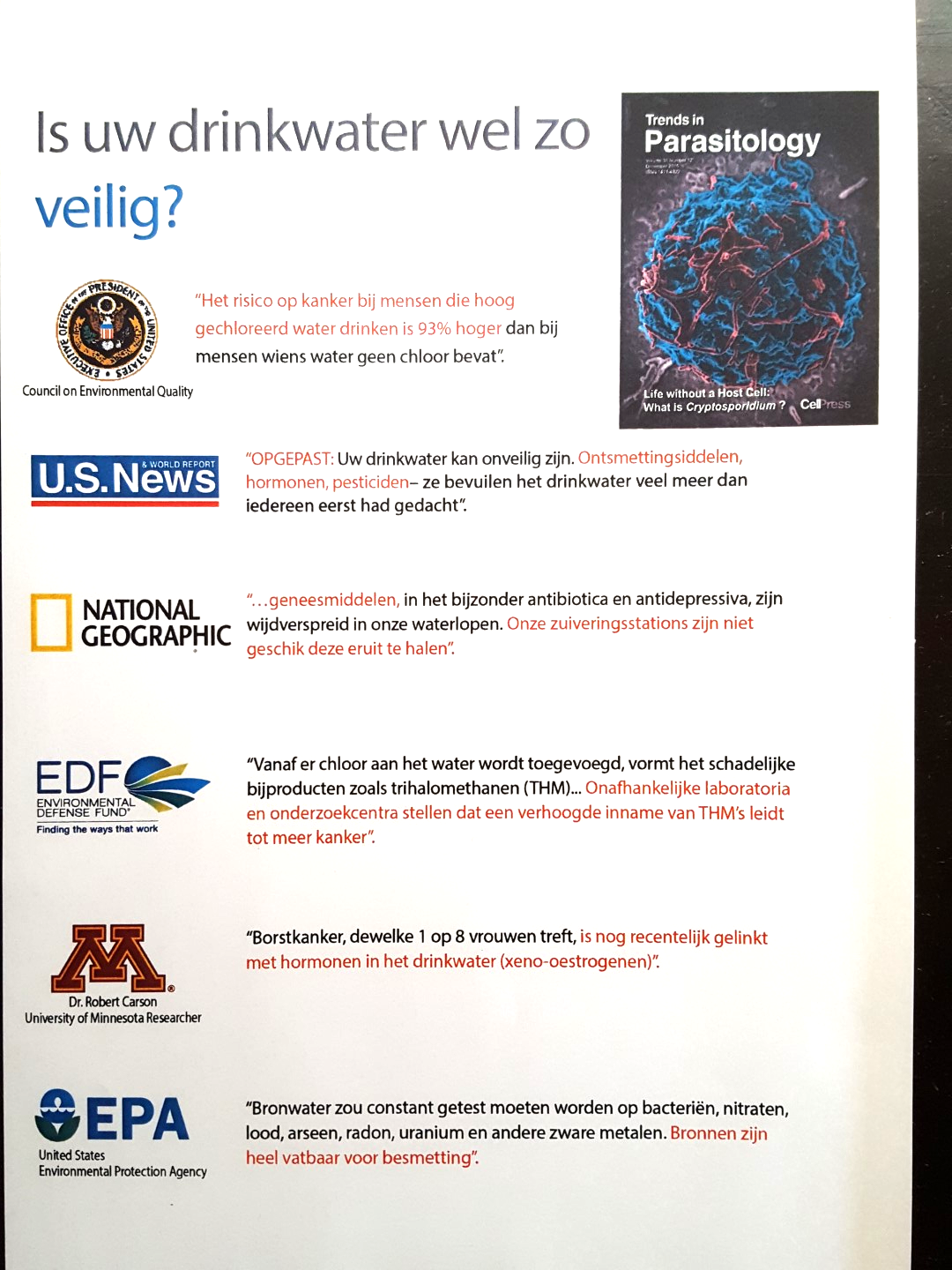 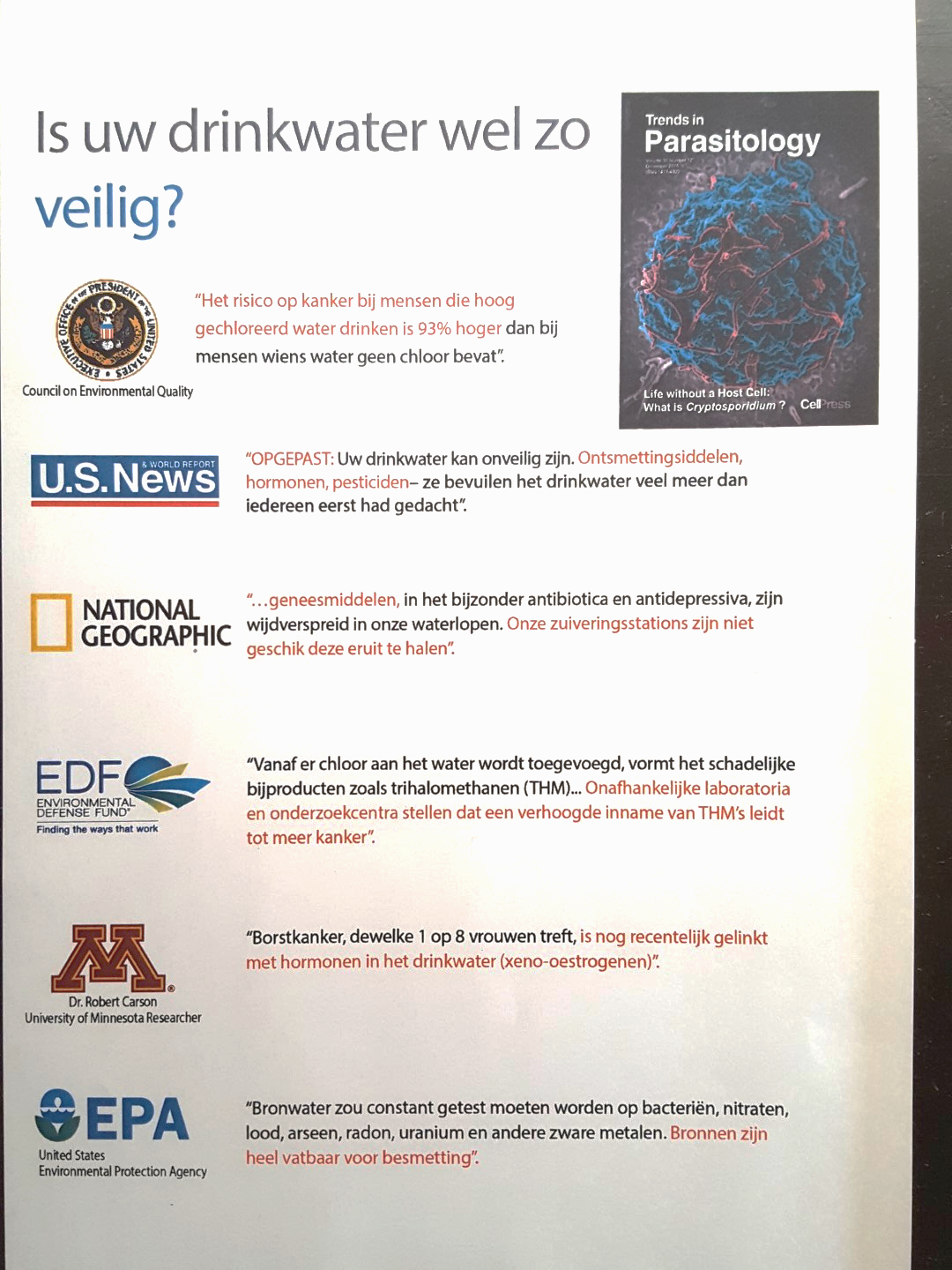 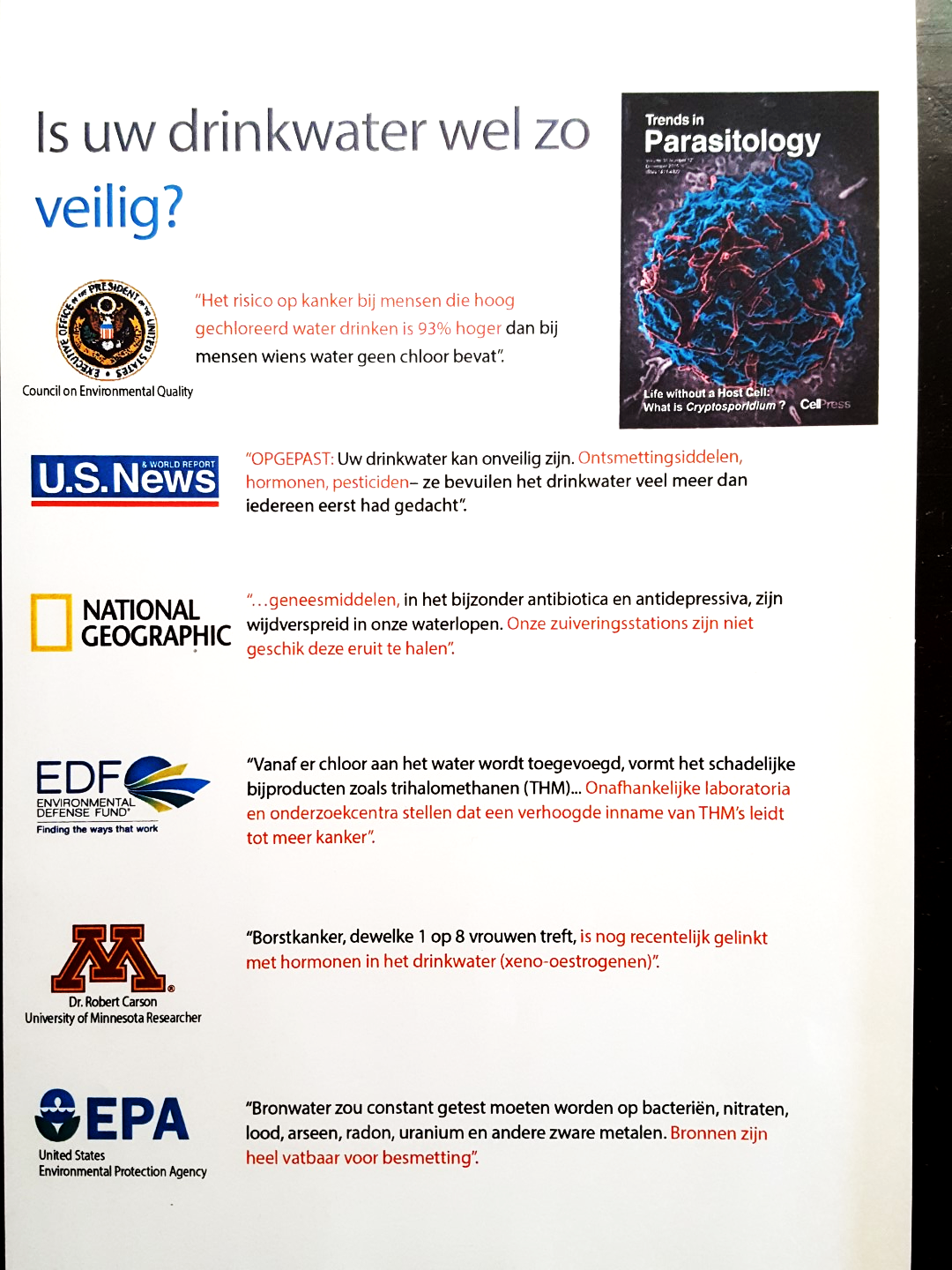 Tech.Univ Delft en Lenntech melden inzake gezondheidseffecten: -Trihalomethanen worden verdacht aandoeningen aan 
  lever, nieren en centrale zenuwstelsel te veroorzaken alsook het
  risico op kanker te vergroten.
- Bij overschrijding van 25µgr/L worden THM kankerverwekend.
- Drinkwaterbesluit Nederland: bovengrens THM: 25µgr/L.
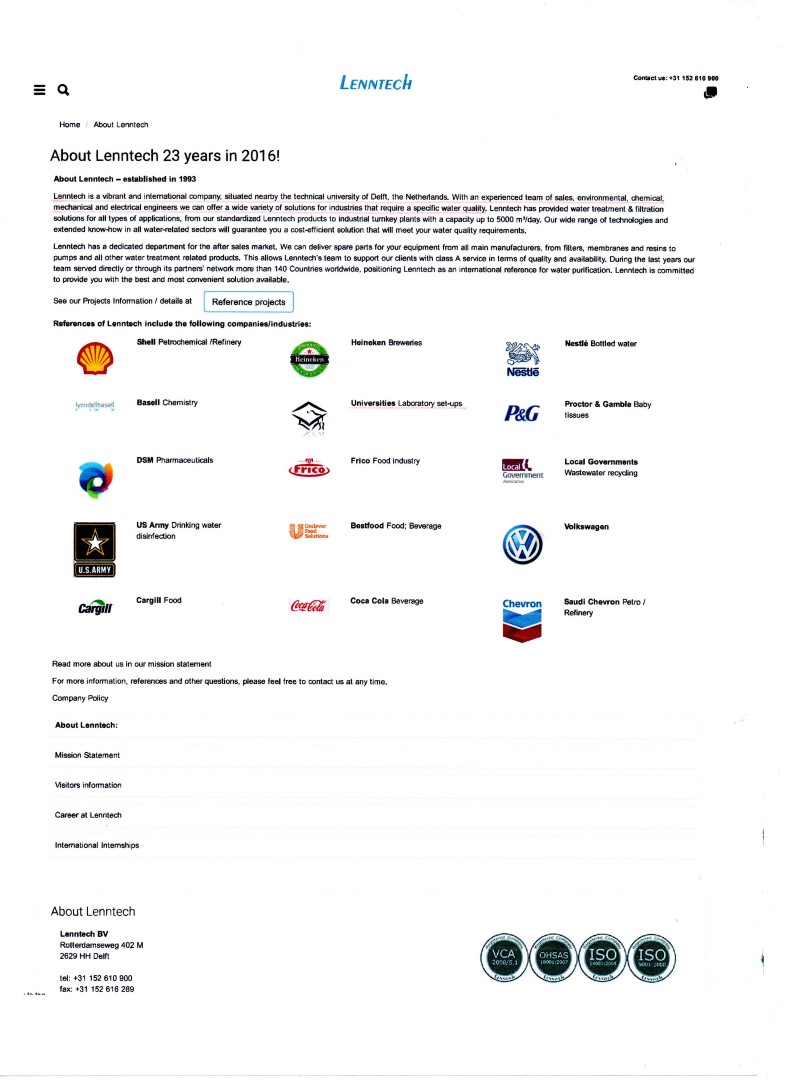 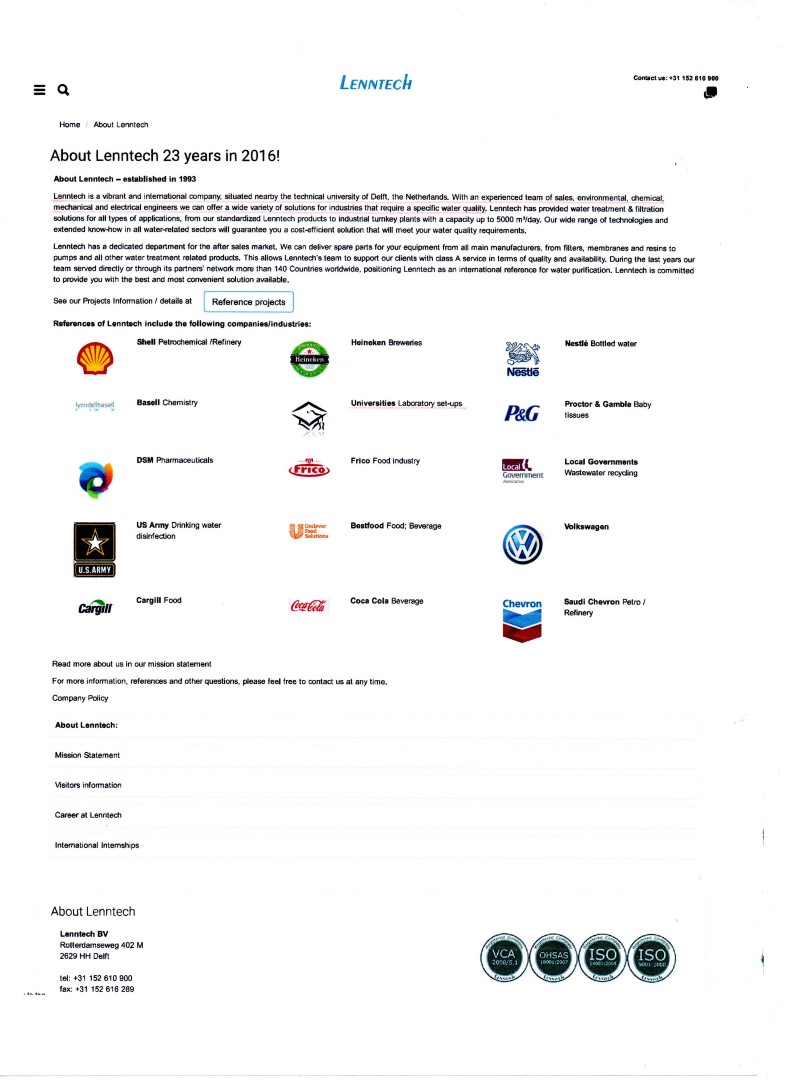 Controle op: 22 Herbiciden
België gebruikt officieel: 
2000 pesticiden, insecticiden, ...
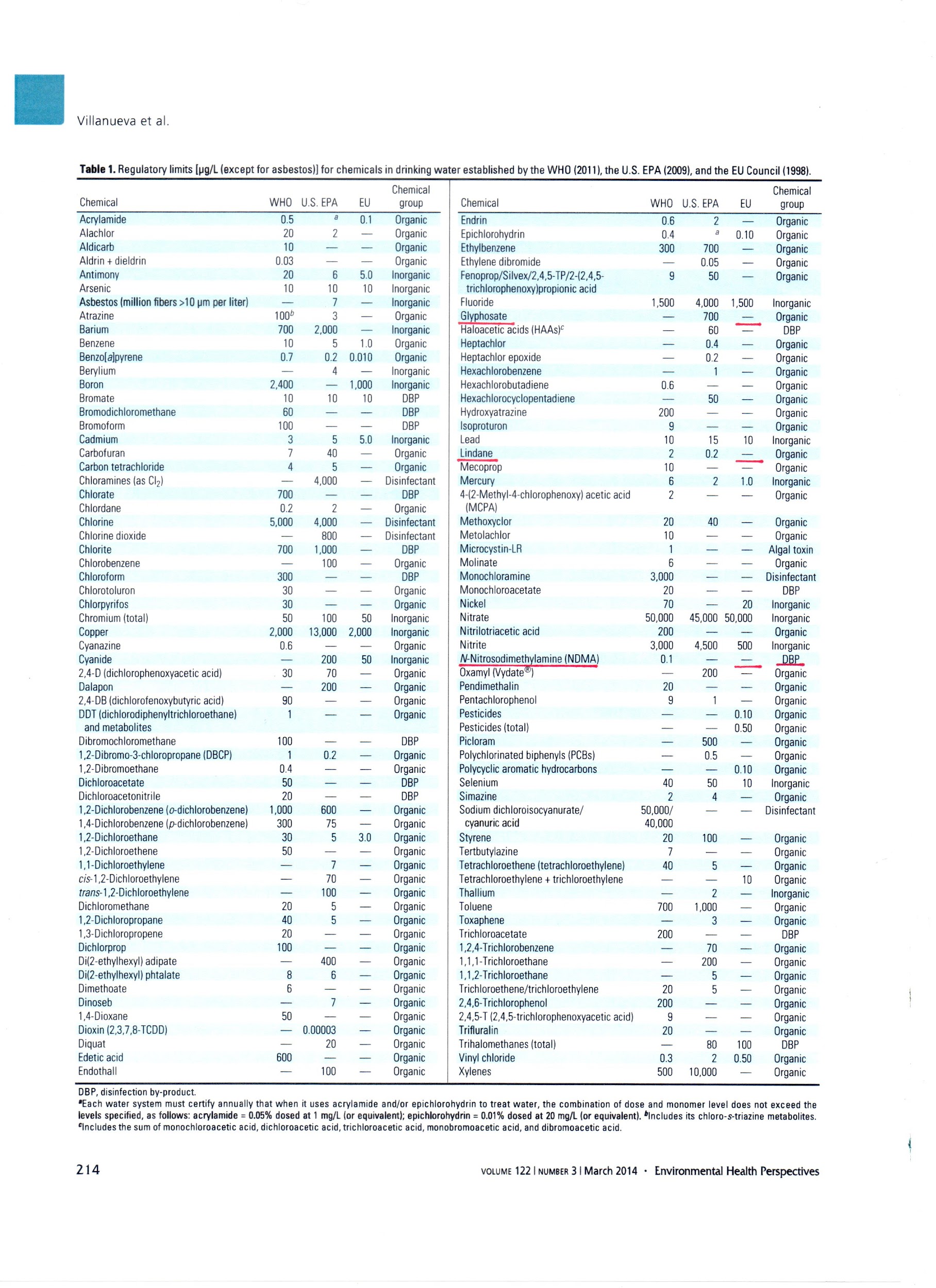 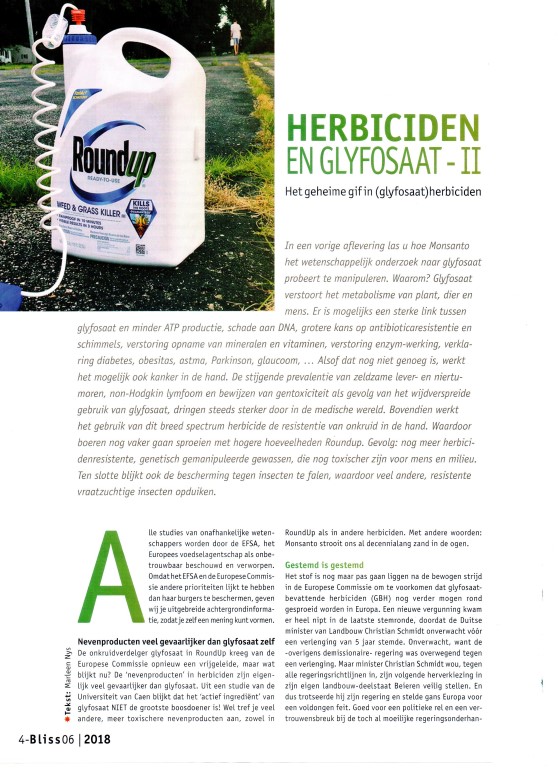 Lindane 15 jaar verboden maar...
Chloorpyrifos
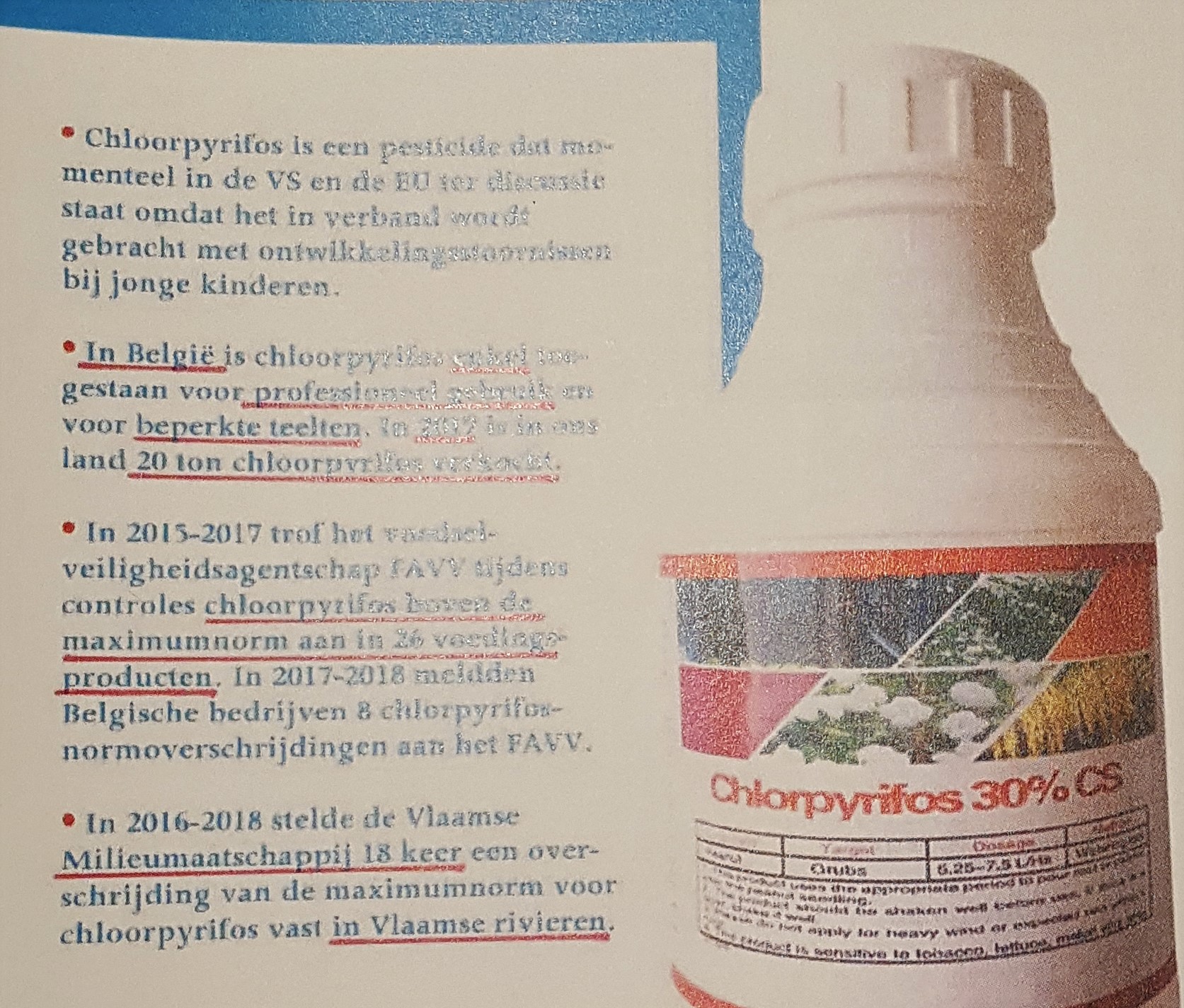 [Speaker Notes: Rechterpagina: De normen toegepast volgens WHO, in de US en in Europa; Europa heeft nog steeds geen bovengrens voor Glyfosaat (roundup), Chloorpyrifos en Lindane.
Lindane wordt in België reeds 15 jaar niet meer gebruikt maar vinden we nog steeds in bodem en bodemwater terug…]
Terzake CANVAS
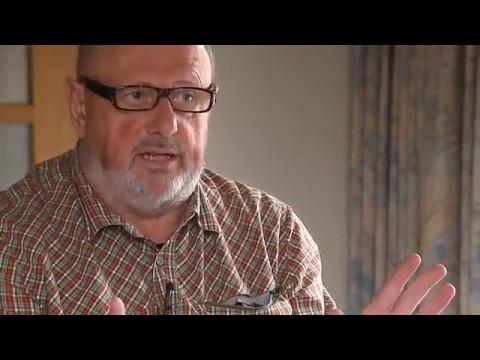 bekijk de reportage !
“KWALITEIT”
19.000 Km asbestleidingen
Rechtshalve afdwingbare normen ??
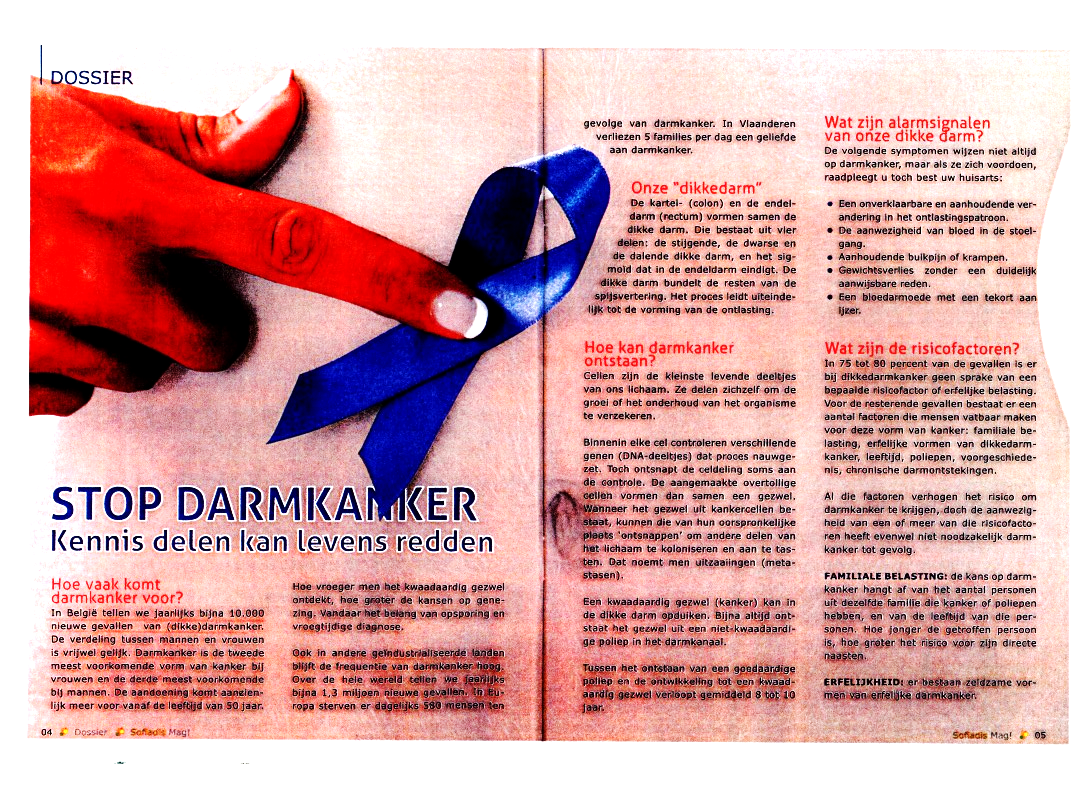 10.000
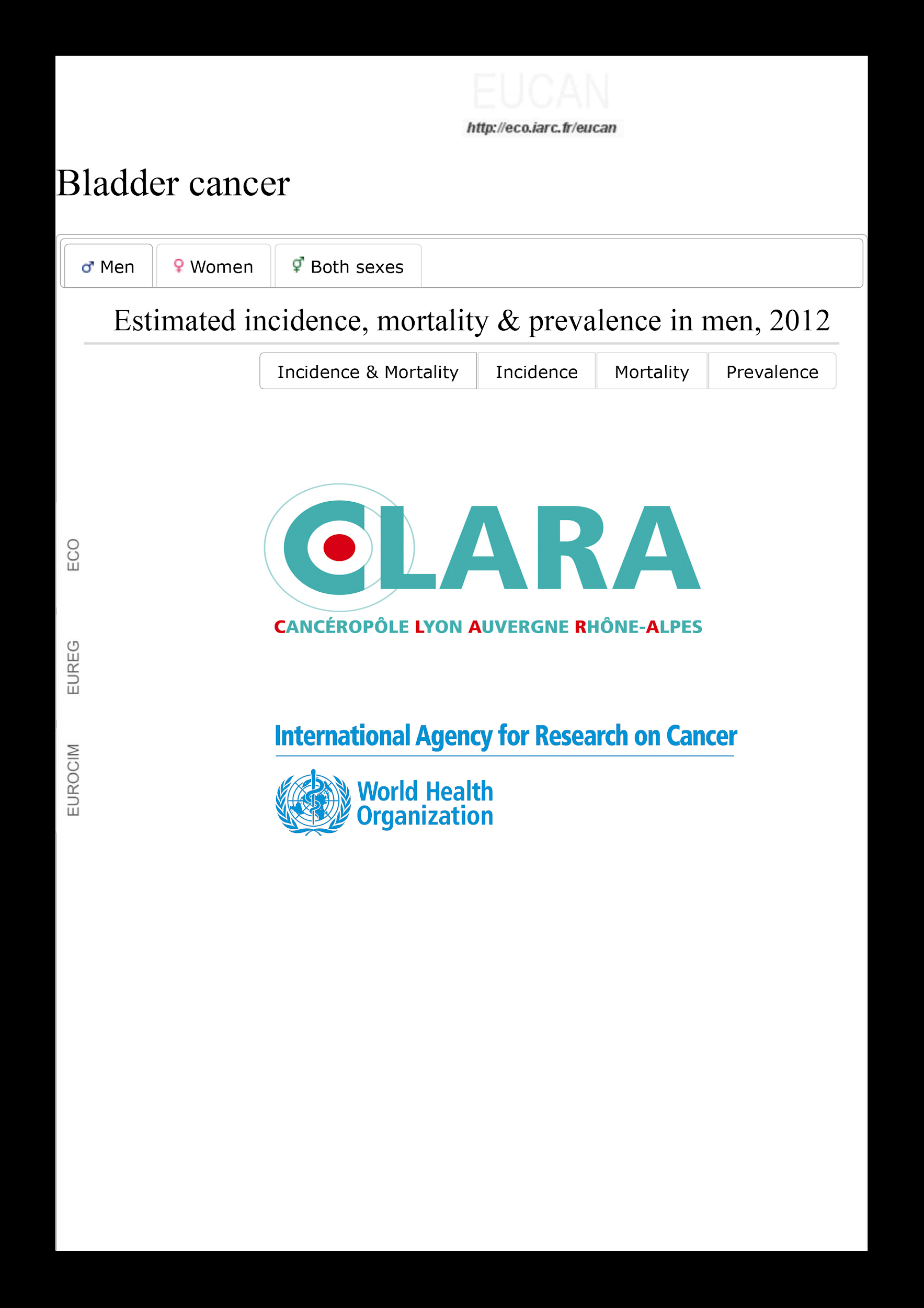 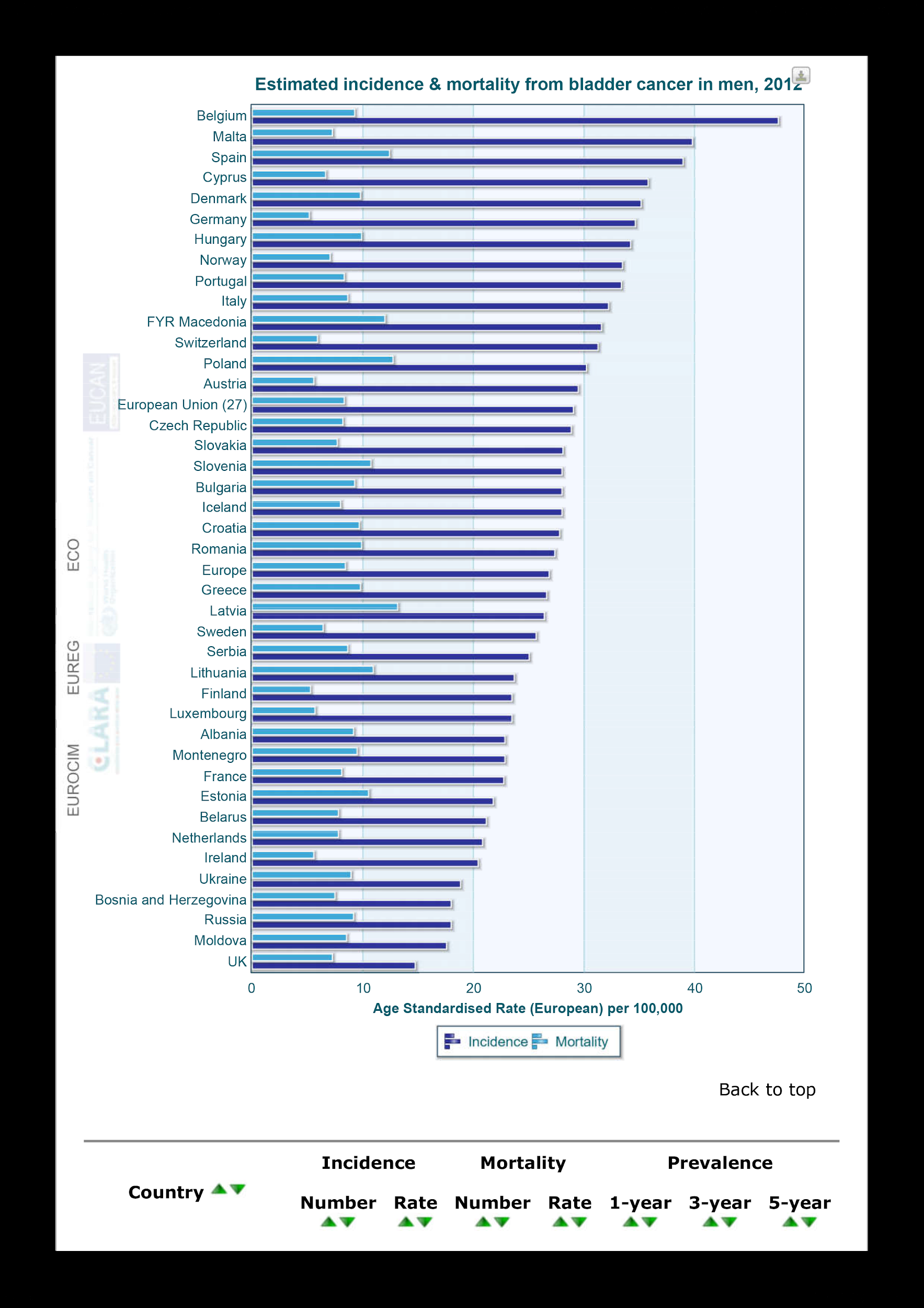 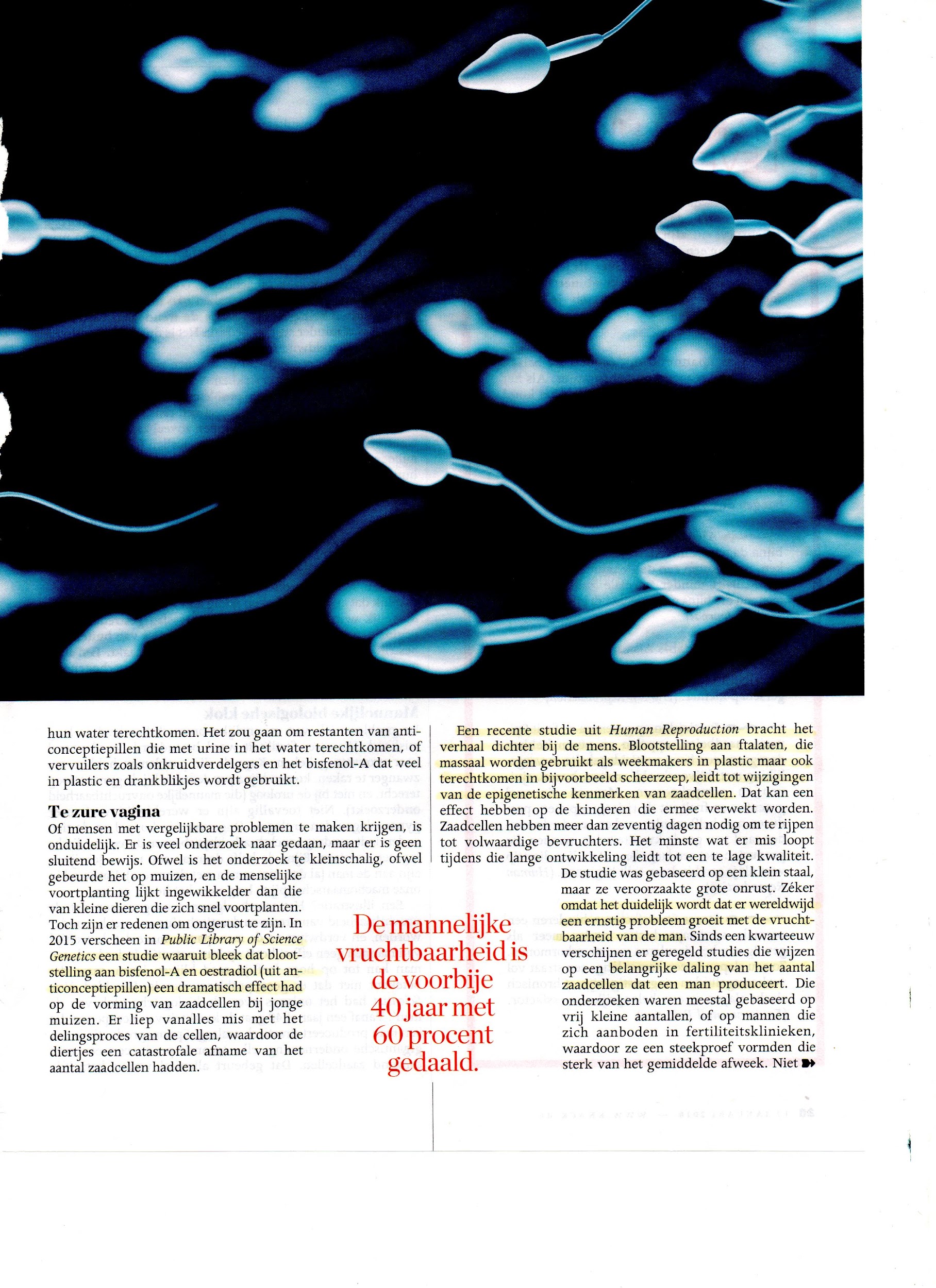 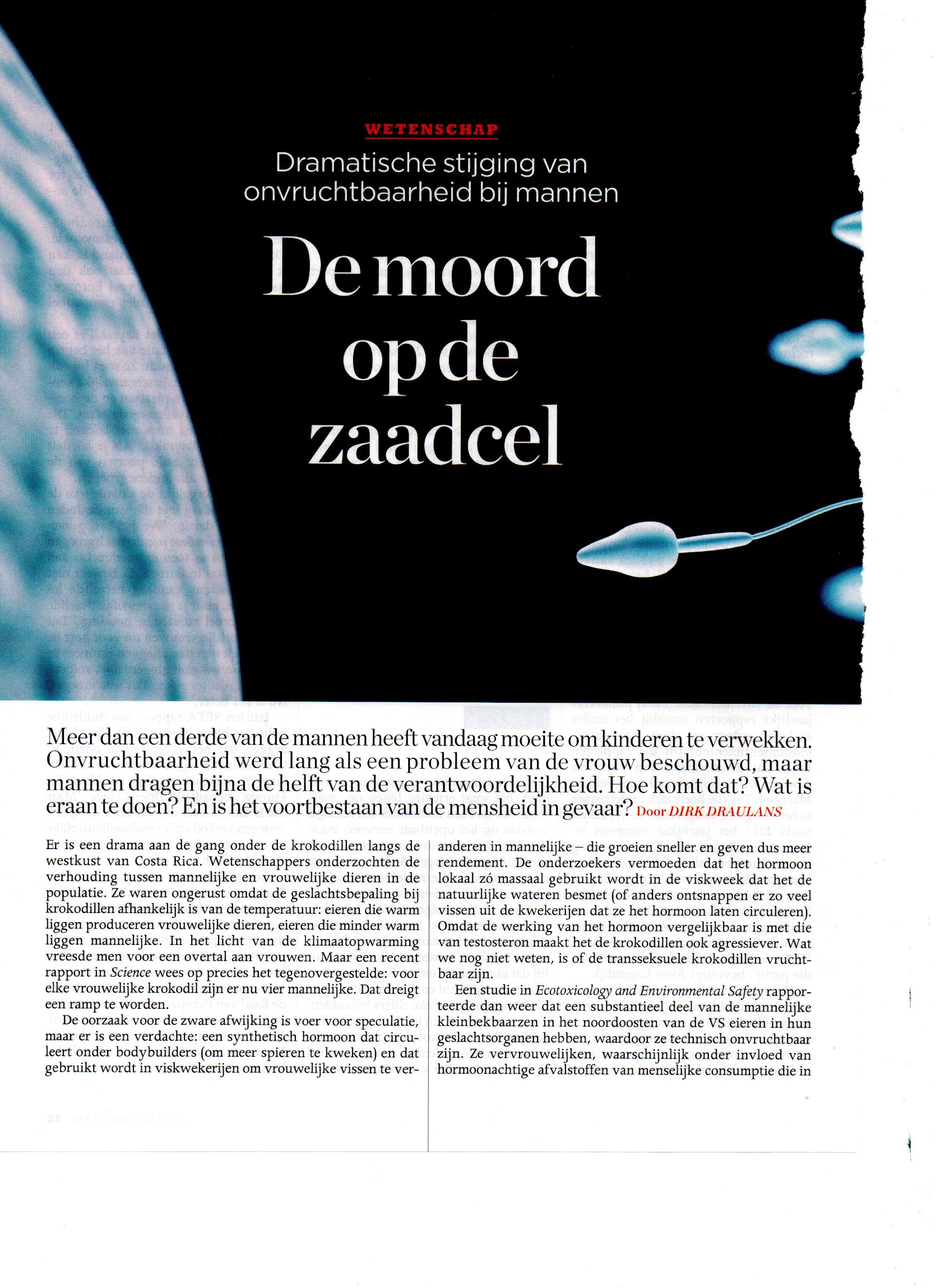 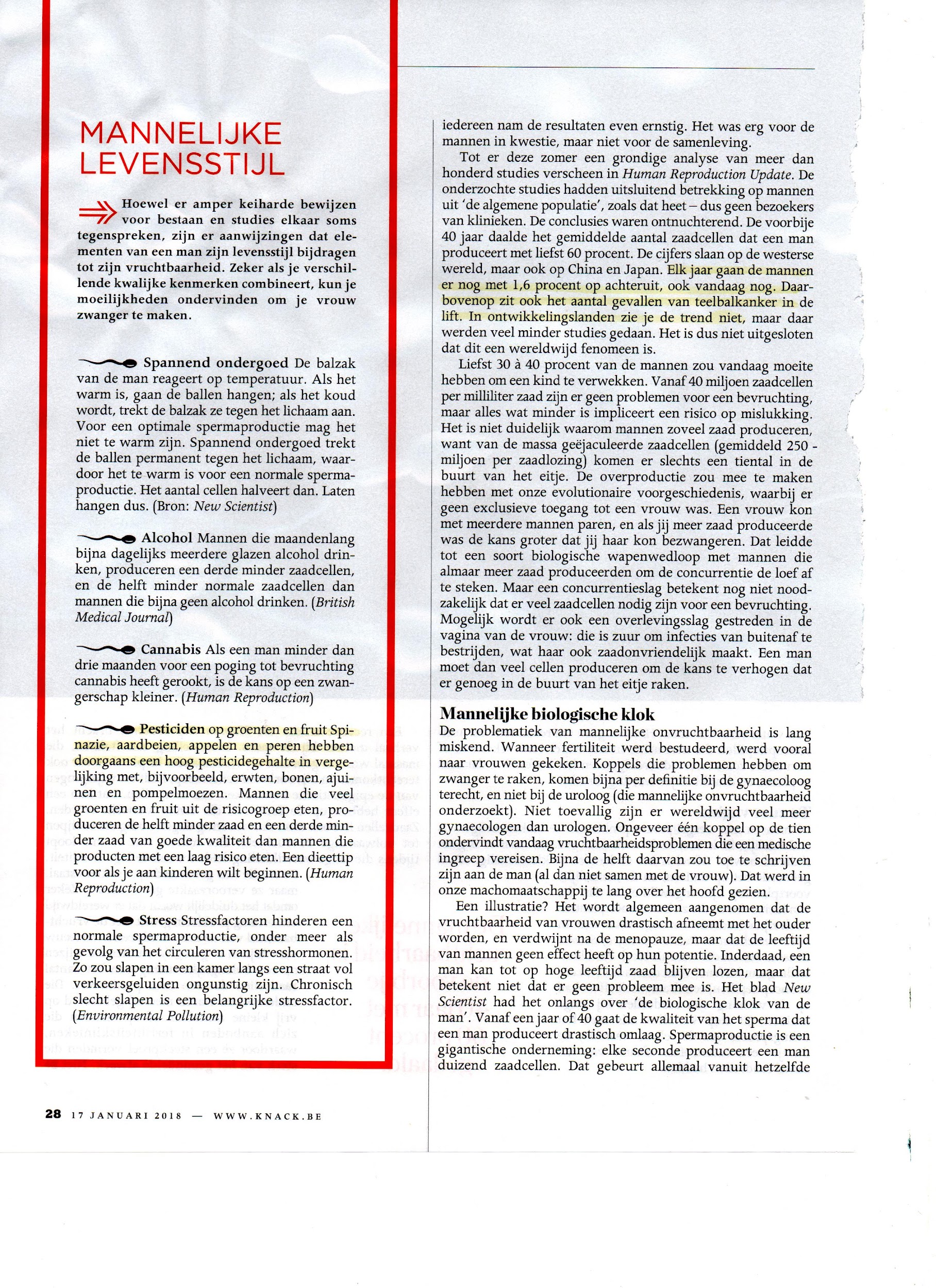 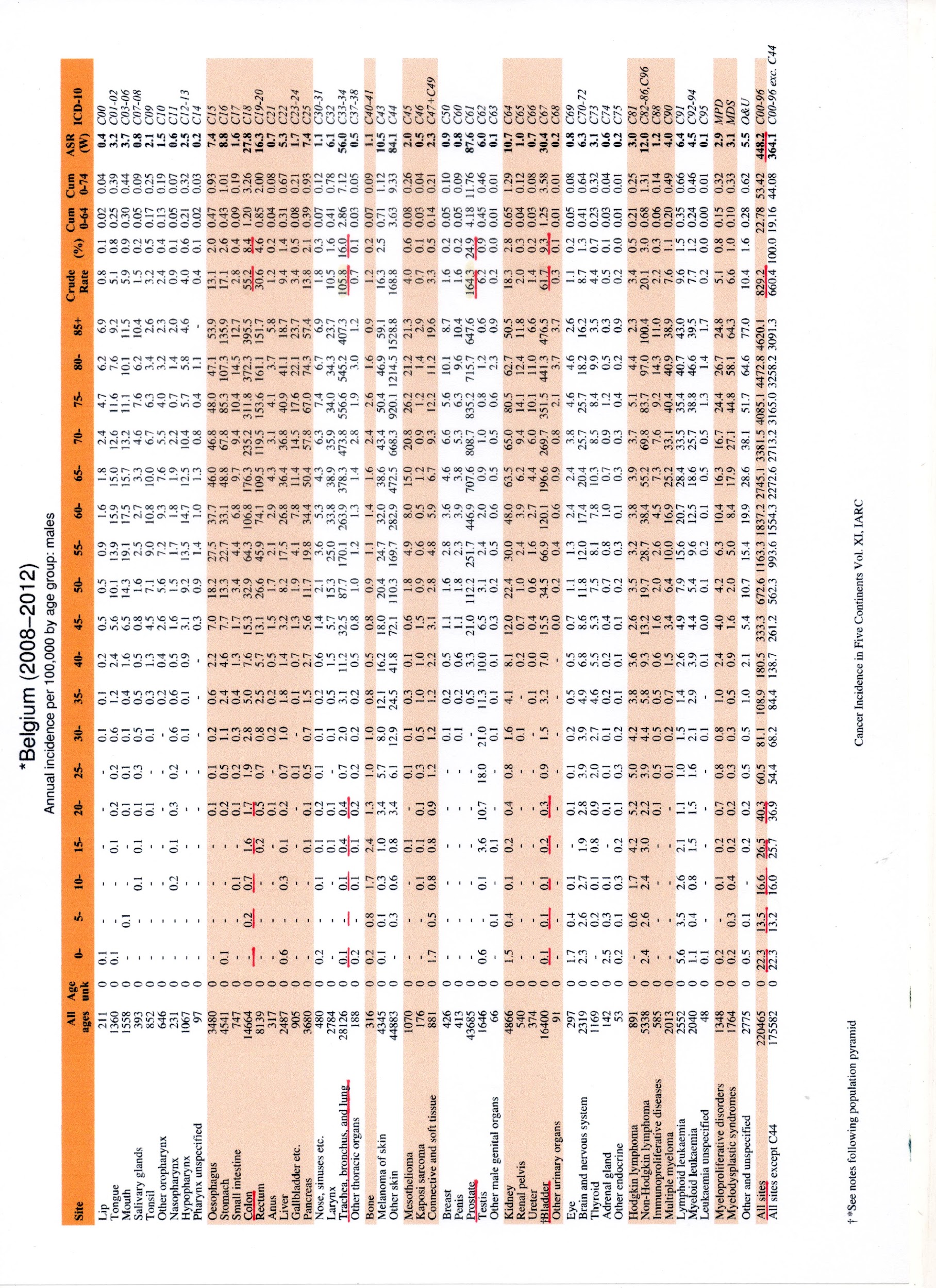 27,8
Darm
87,6
Prostaat
Blaas
30,4
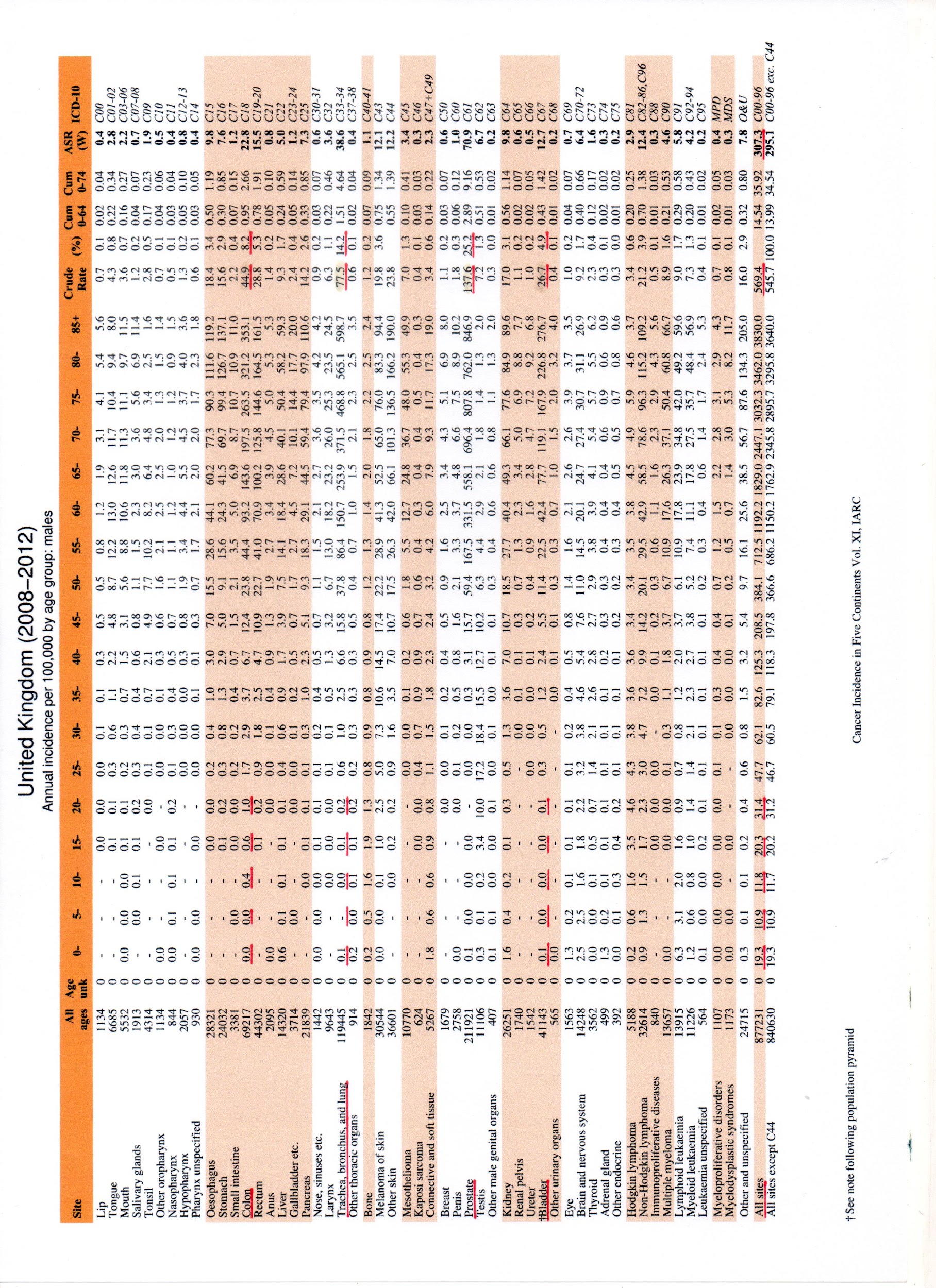 22,8
Darm
70,9
Prostaat
Blaas
12,7
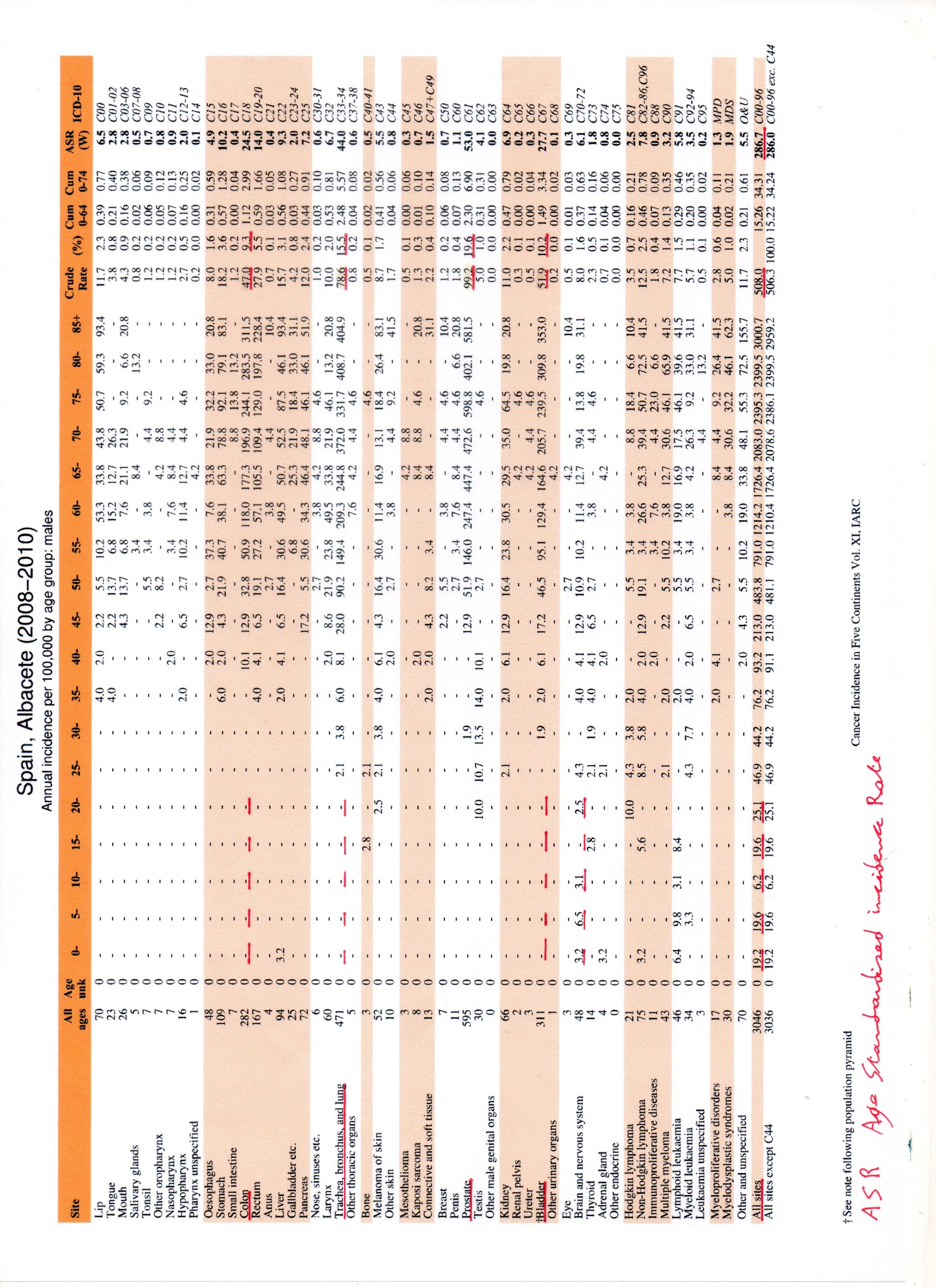 24,5
Darm
53,0
Prostaat
Blaas
27,7
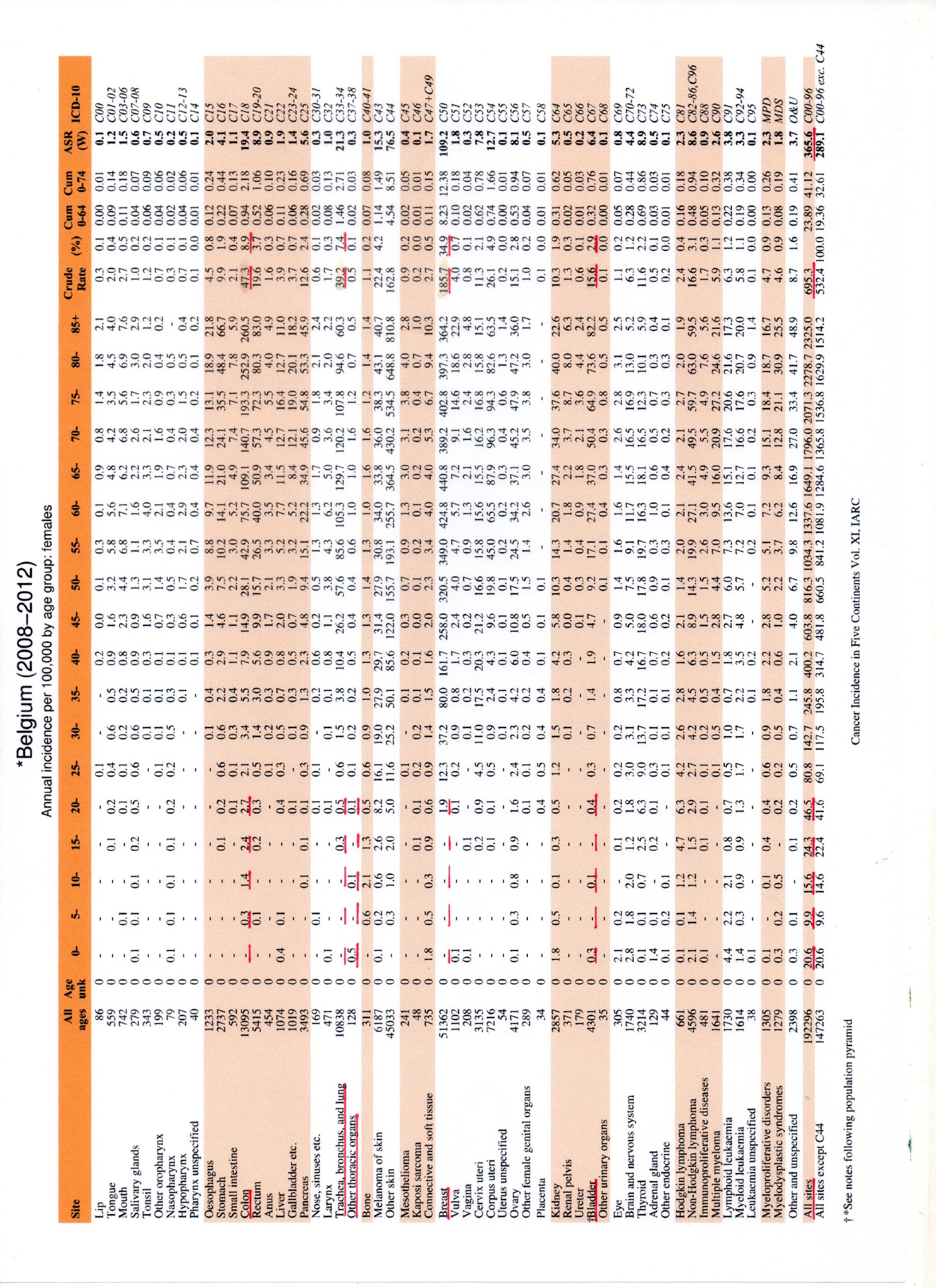 19,4
Darm
109,2
Borst
6,4
Blaas
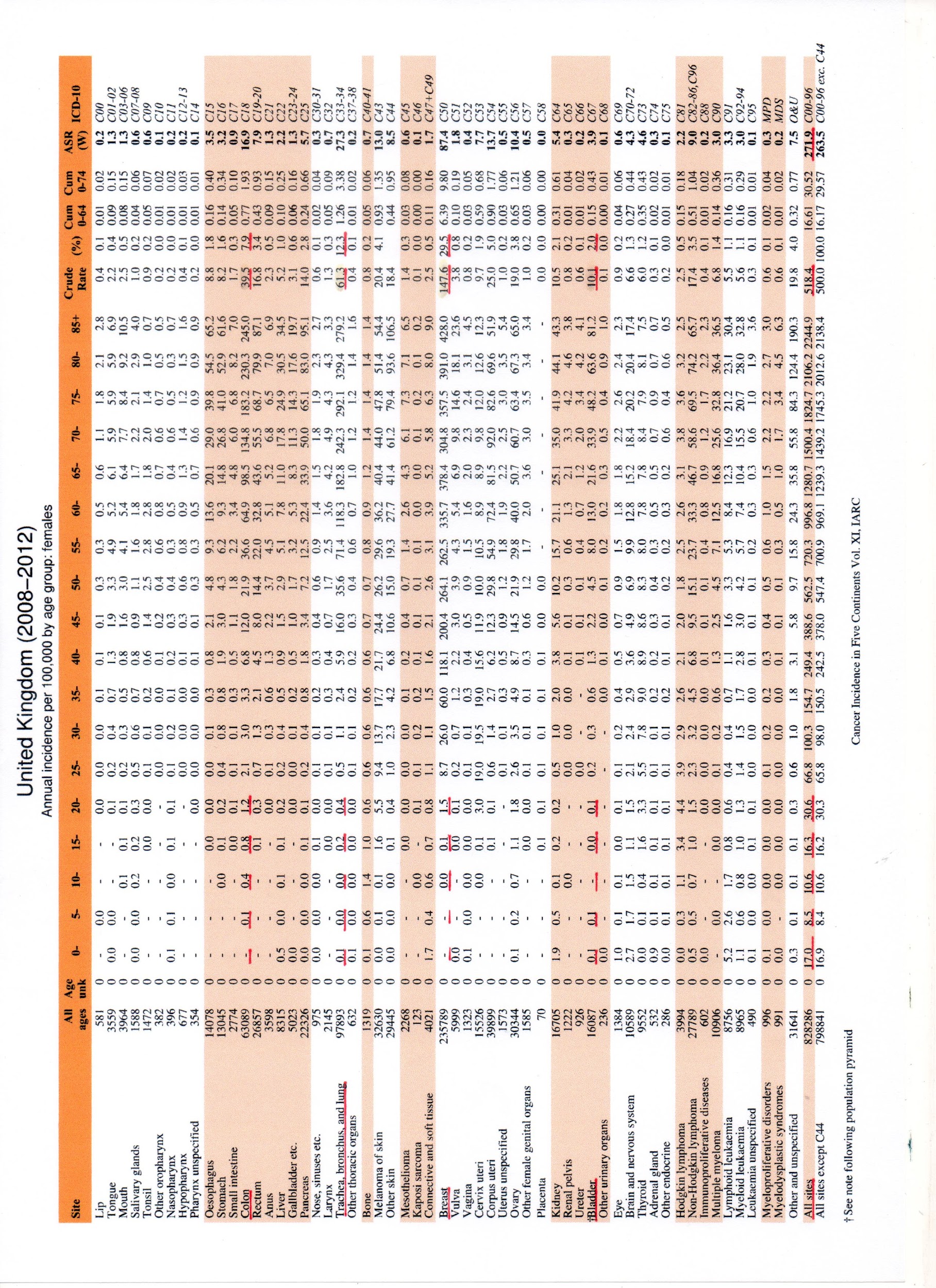 16,9
Darm
87,4
Borst
3,9
Blaas
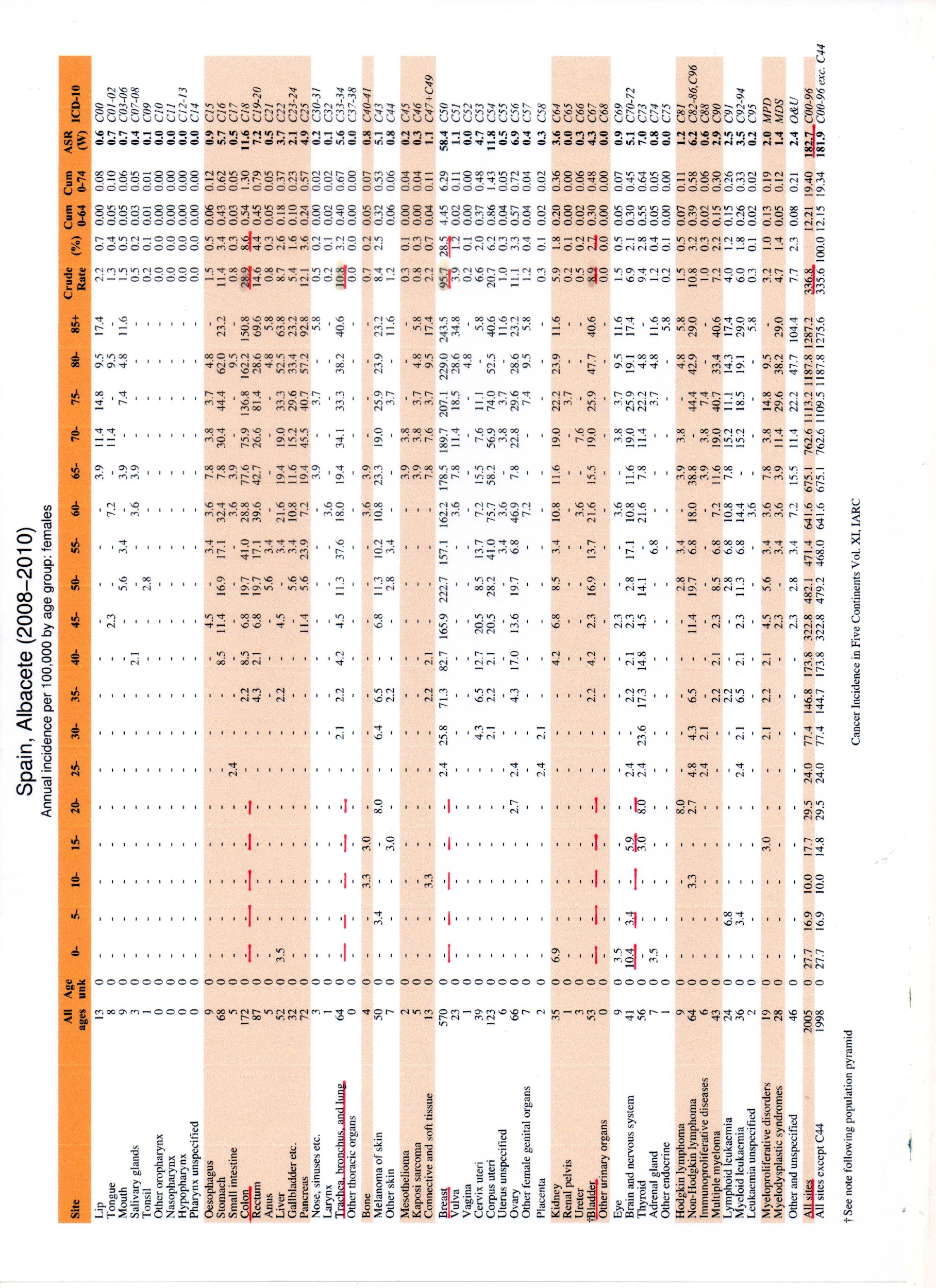 11,6
Darm
58,4
Borst
4,3
Blaas
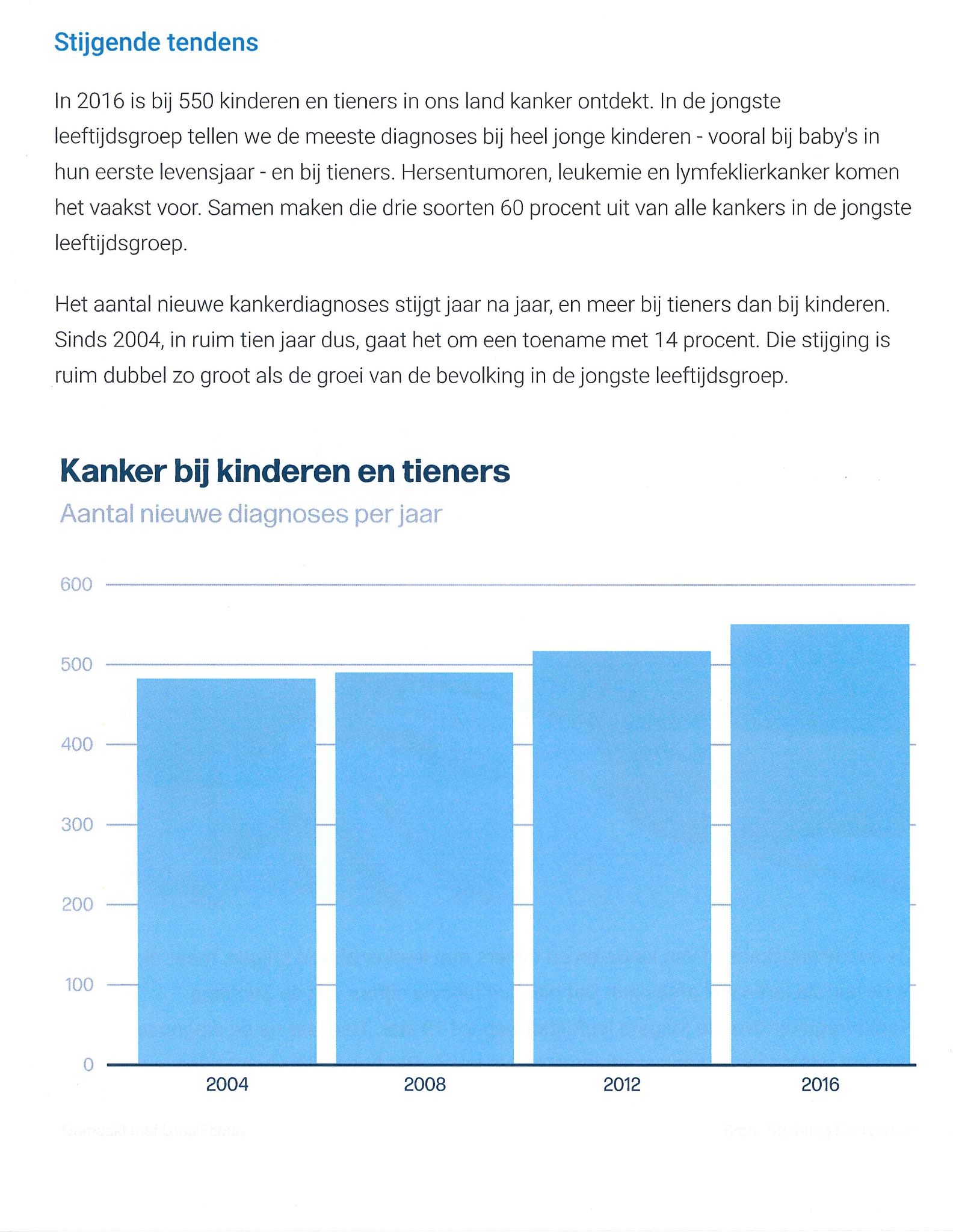 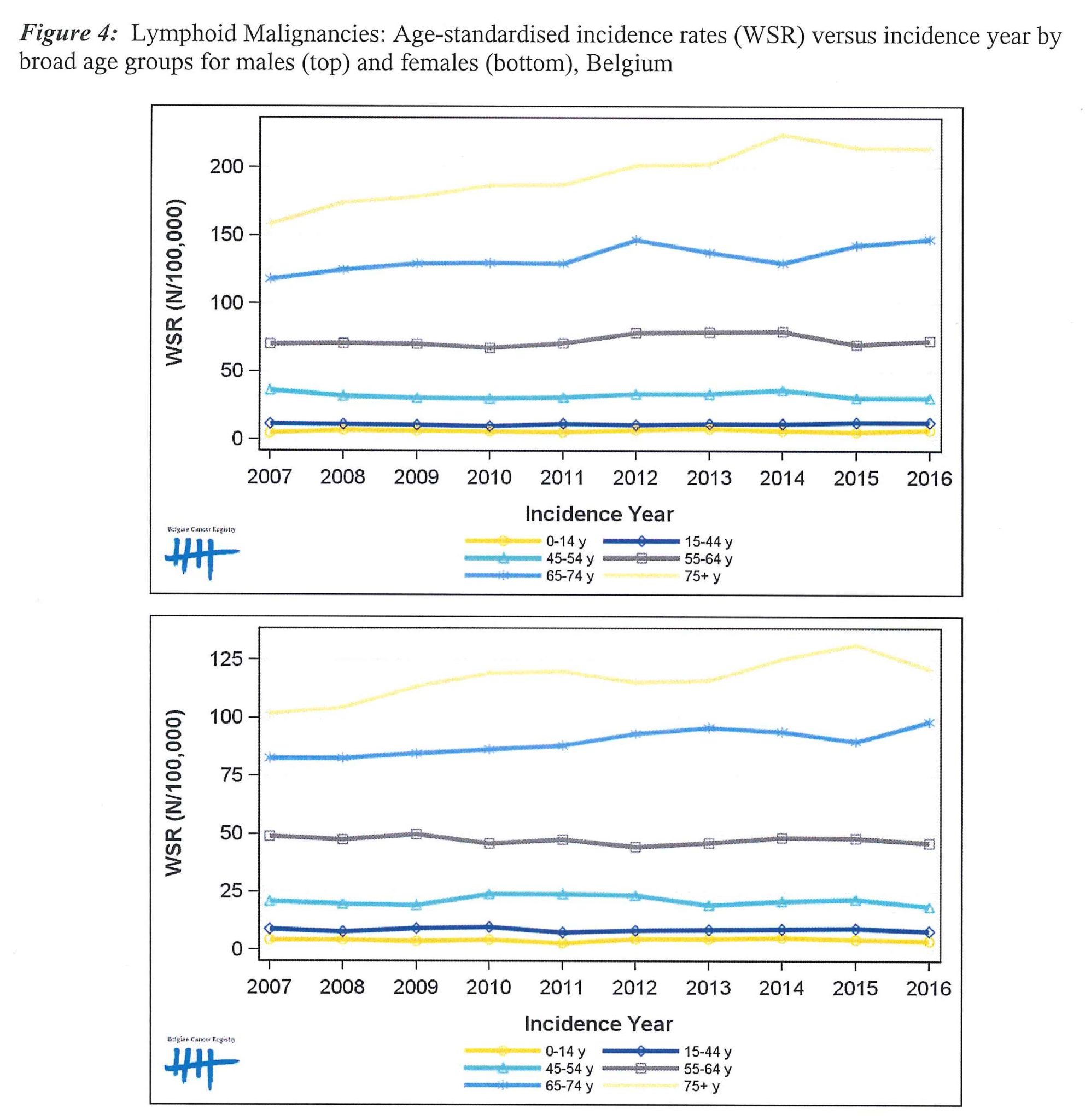 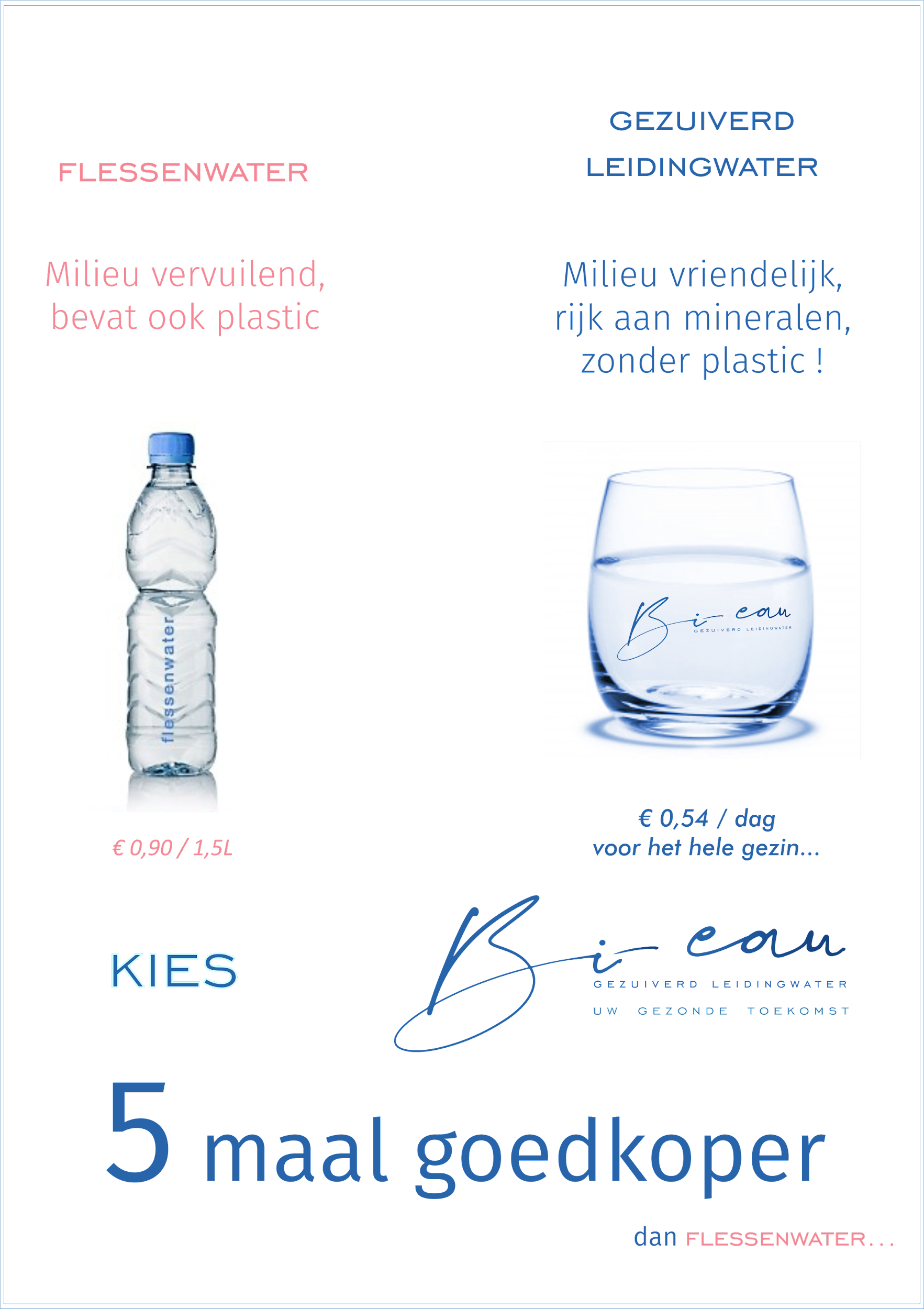 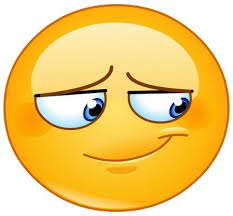 Stop met flessen  te sleuren en afval te produceren.
Flessenwater bedrijven produceren geen water; enkel  plastic flessen!
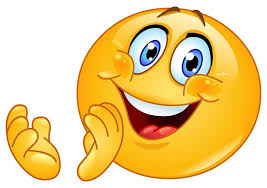 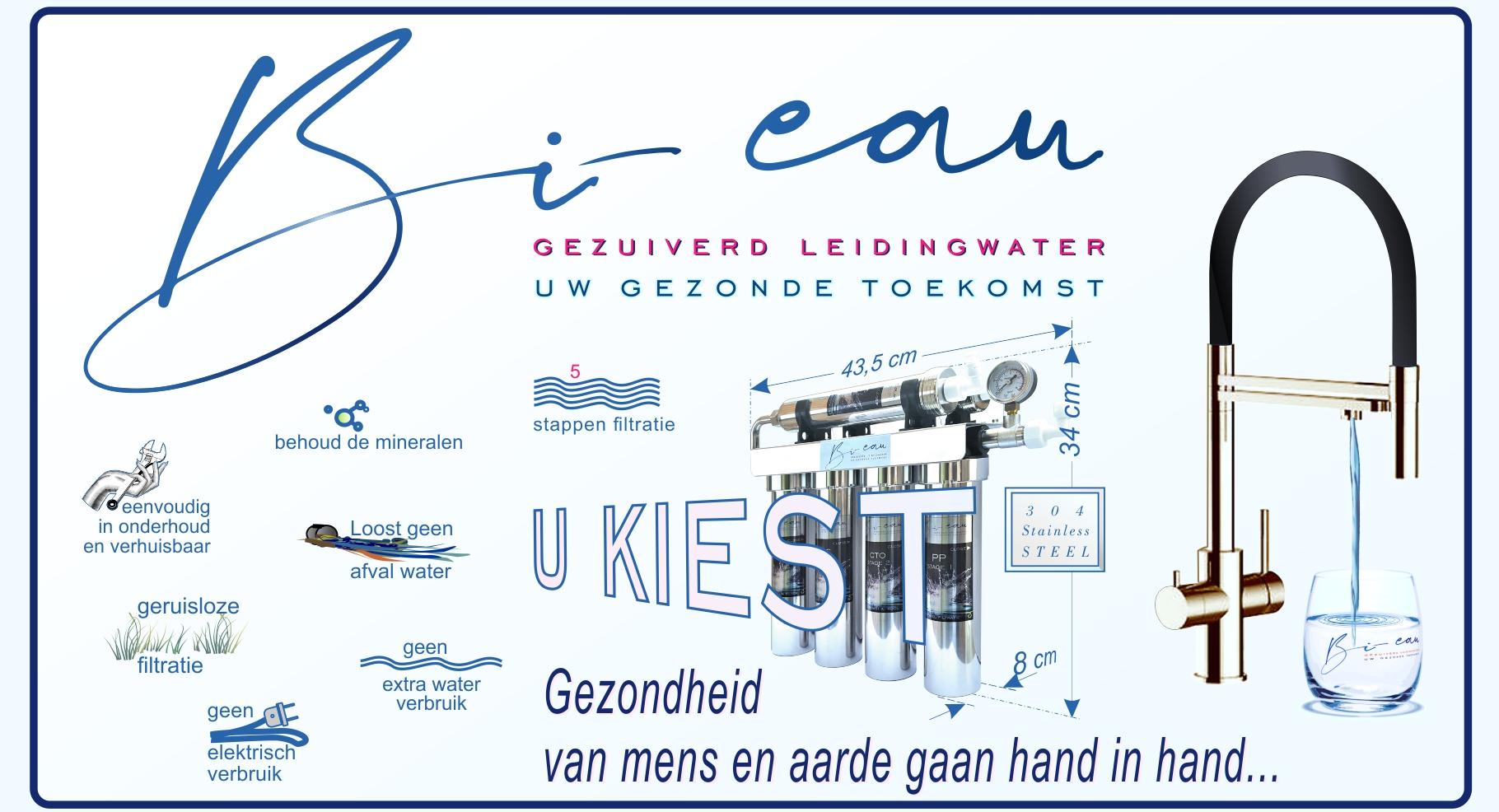 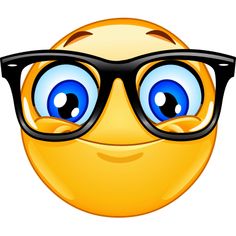 beter voor uw gezondheid!
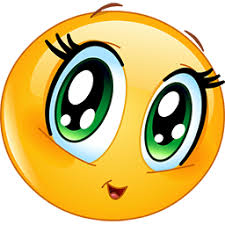 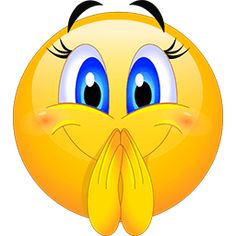 beter voor onze planeet!
beter voor uw portemonnee!
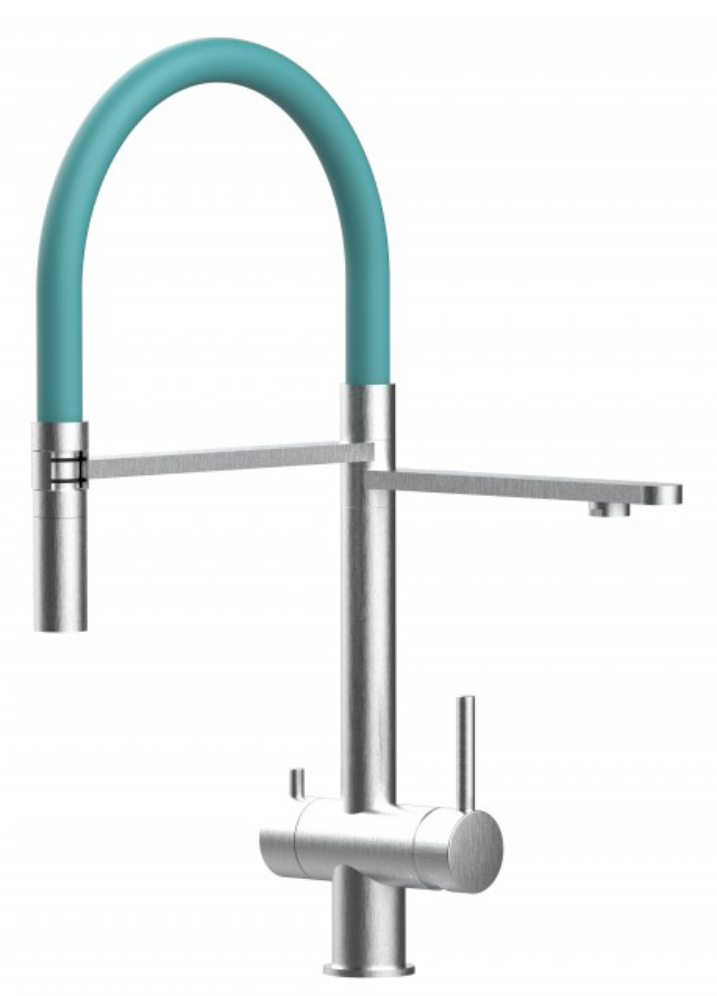 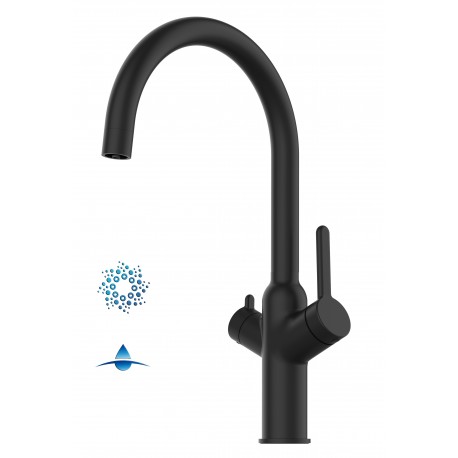 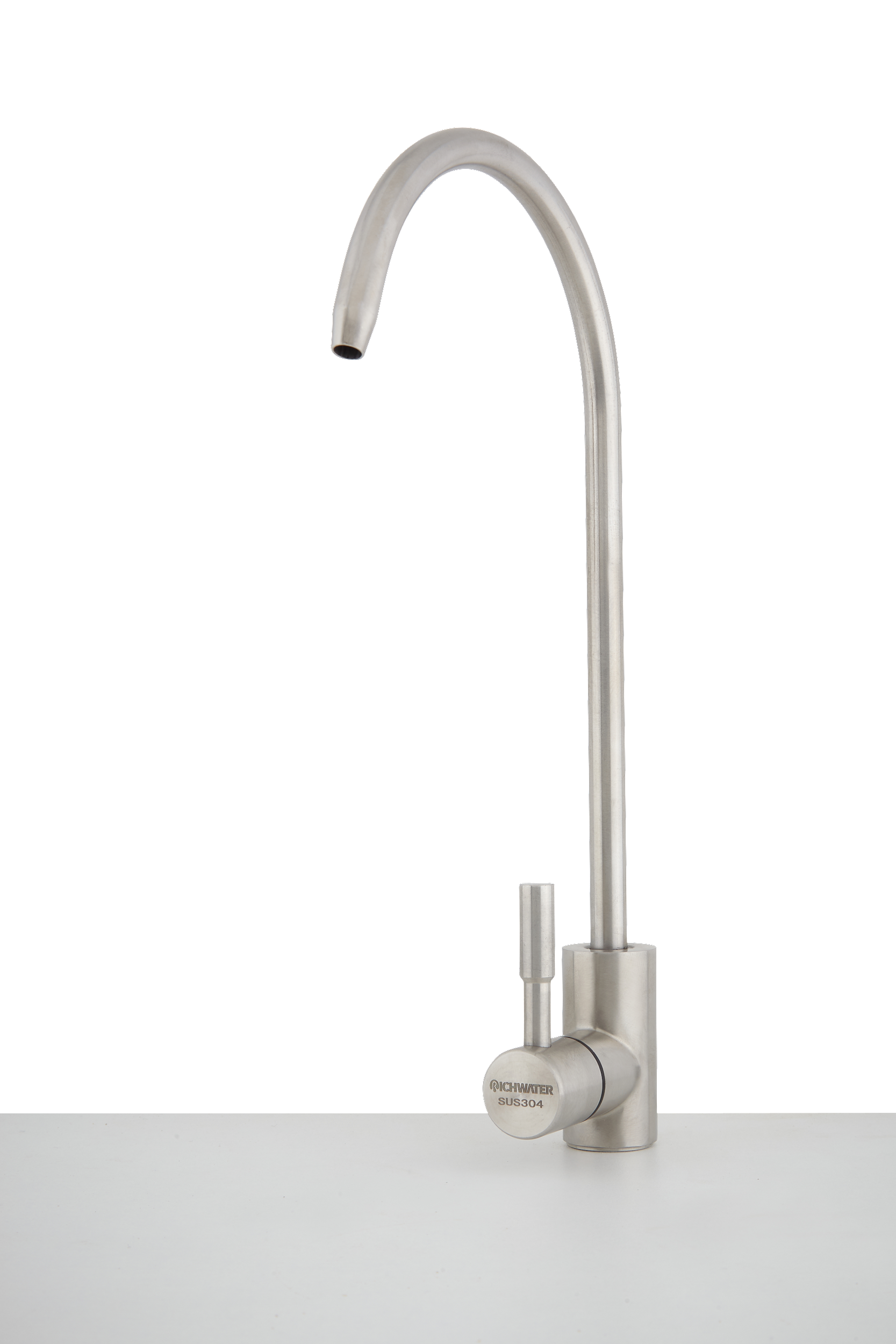 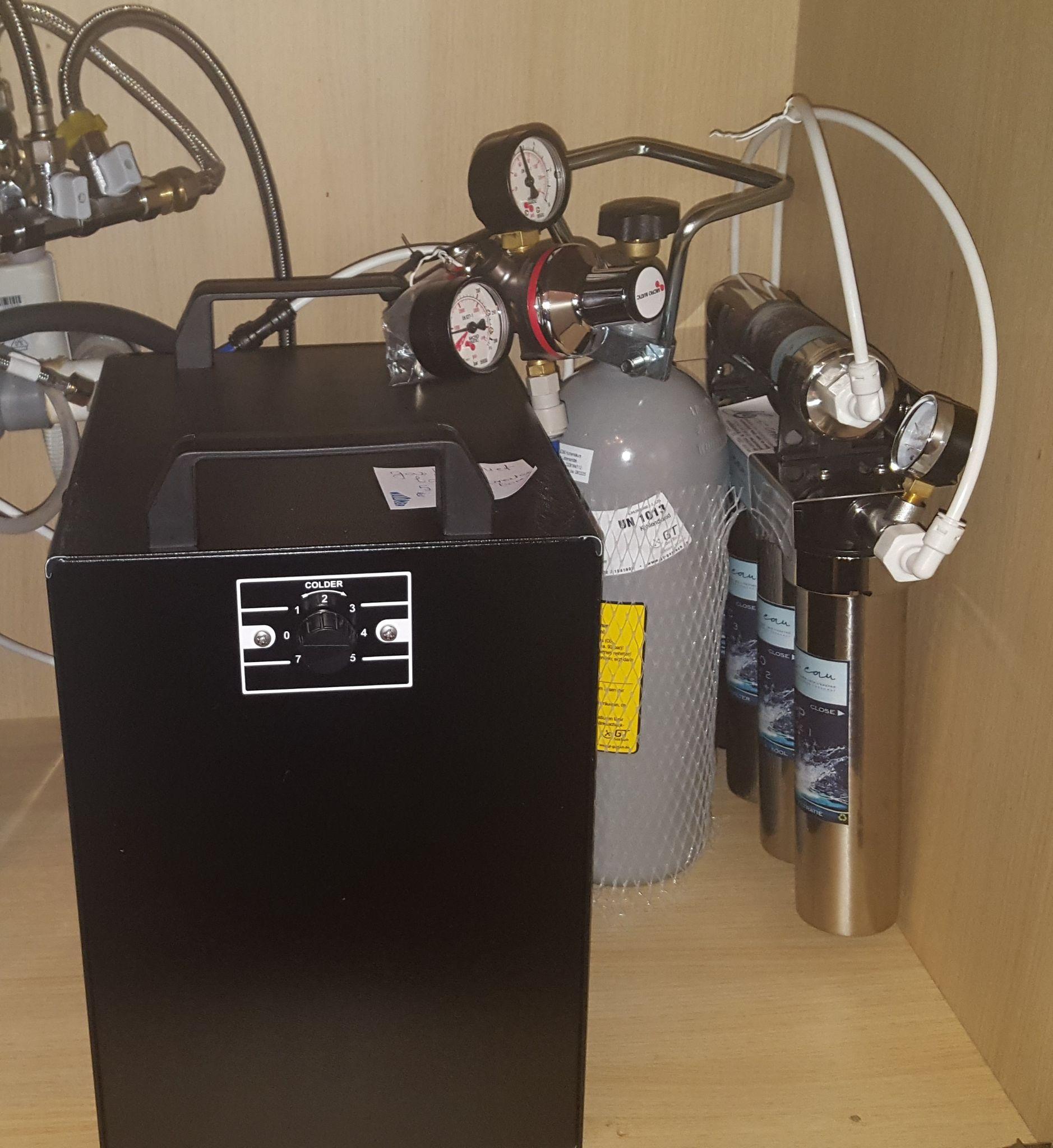 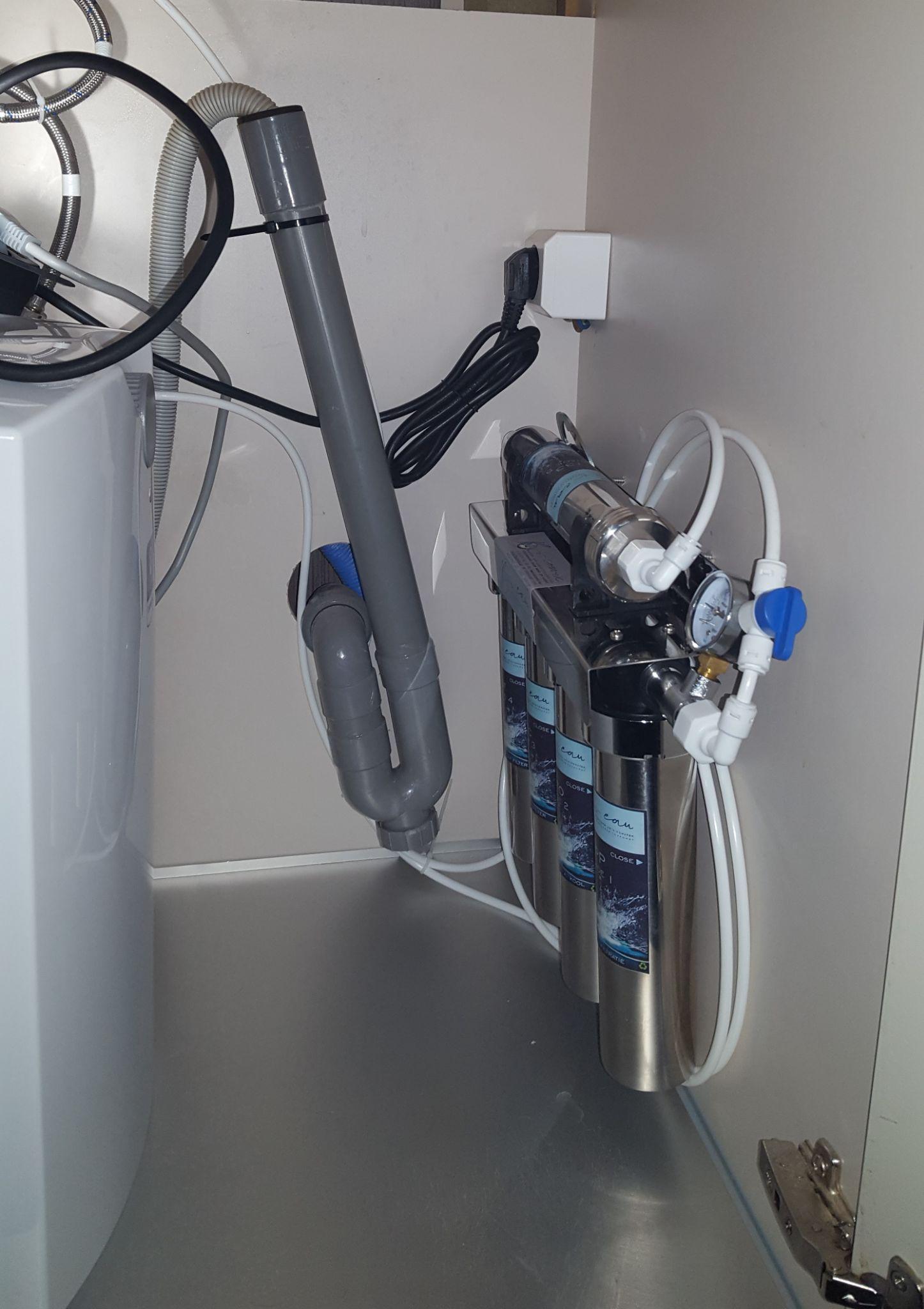 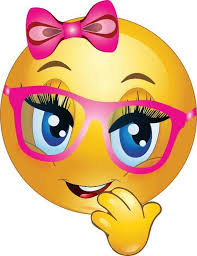 Zo eenvoudig is het !
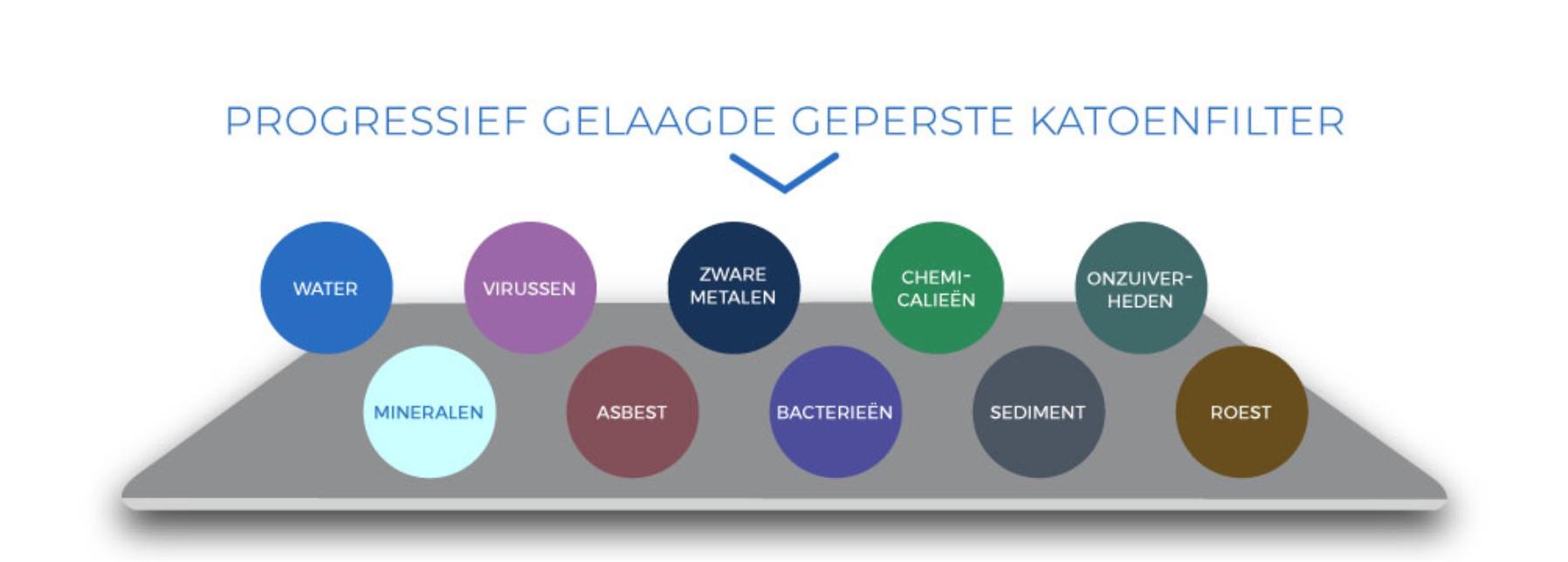 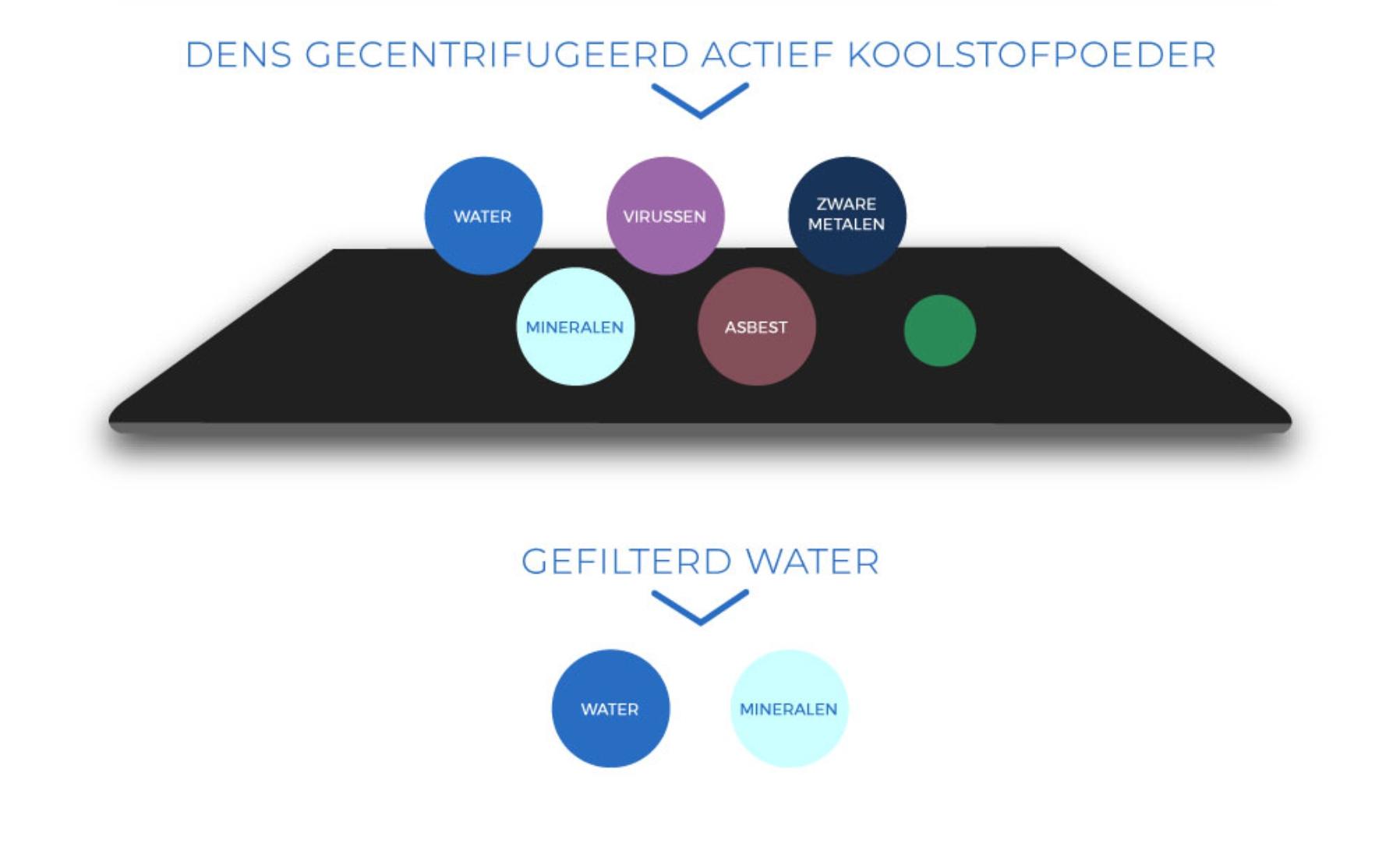 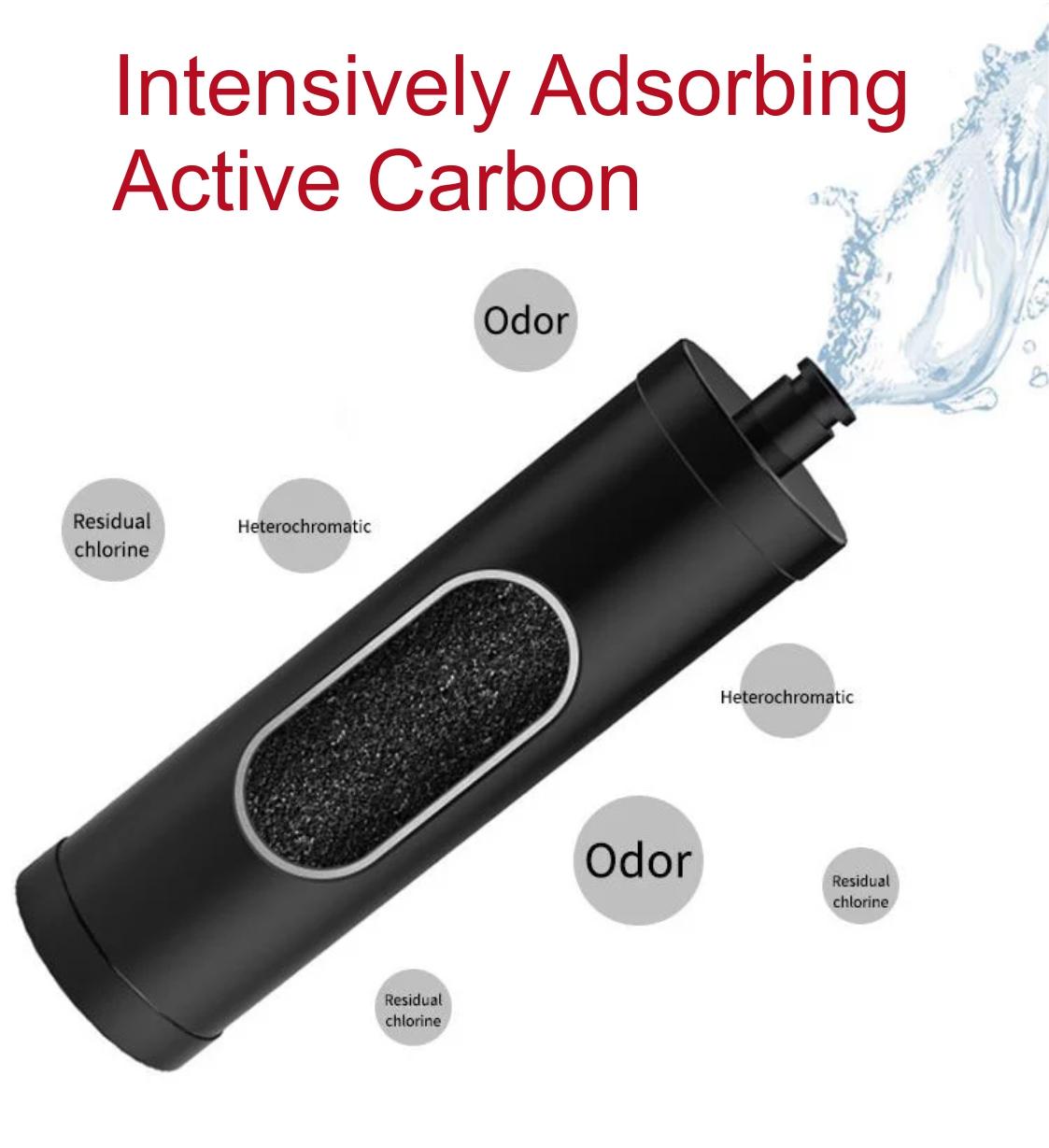 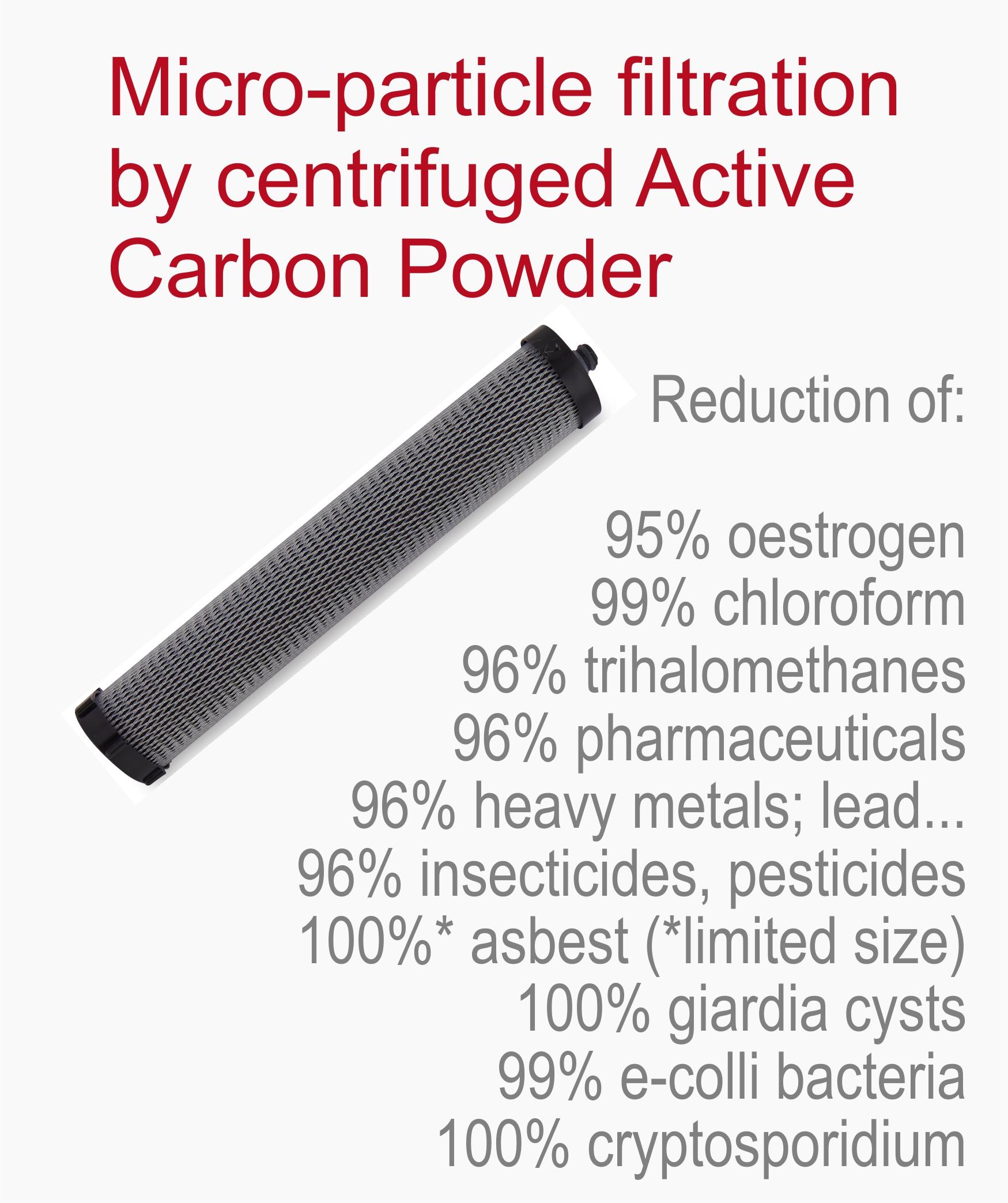 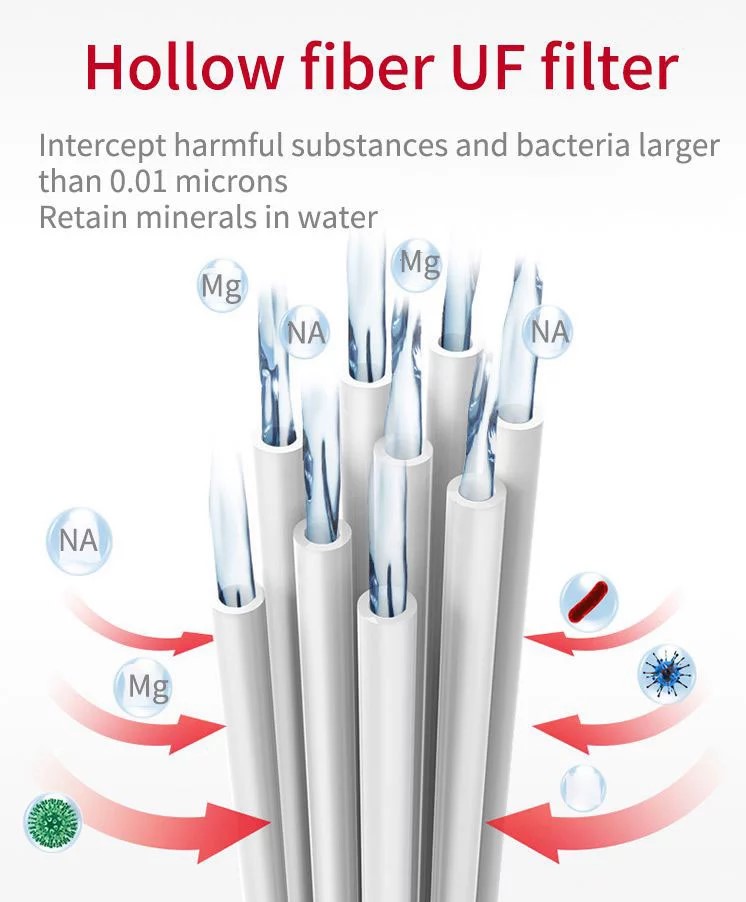 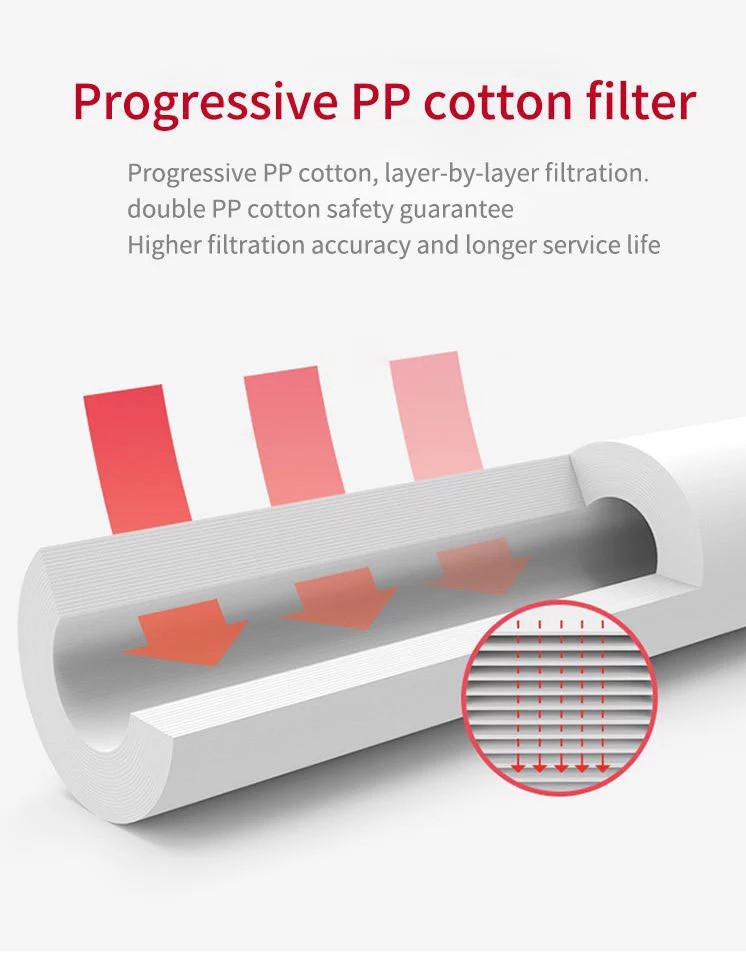 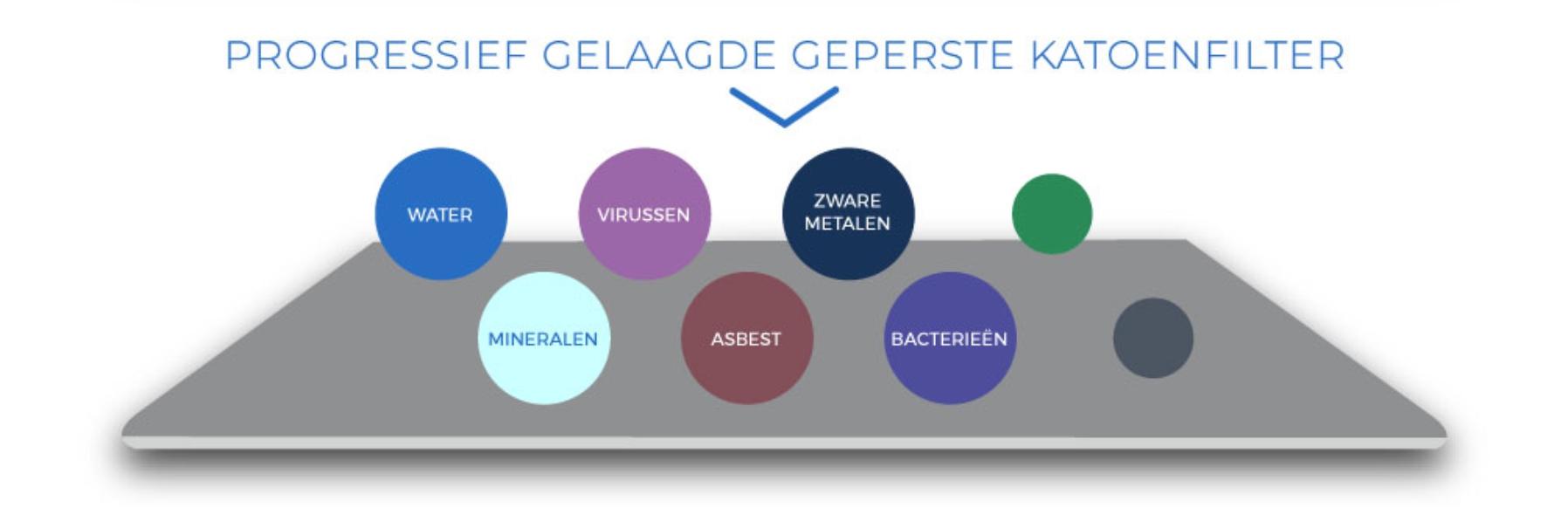 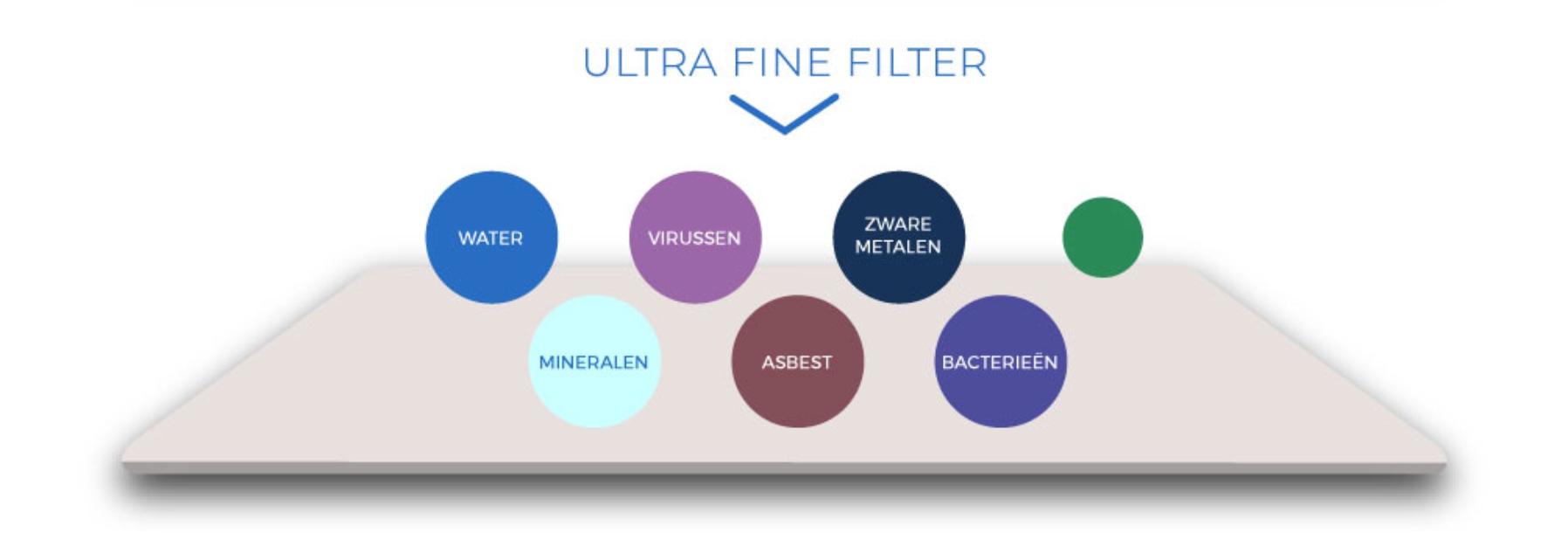 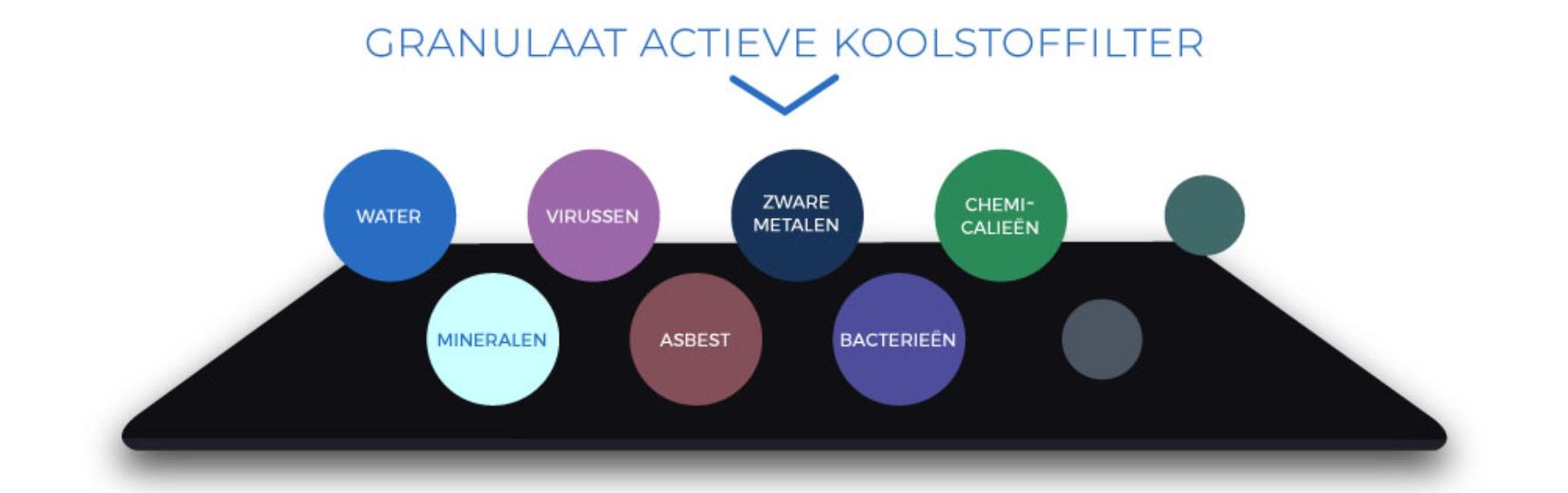 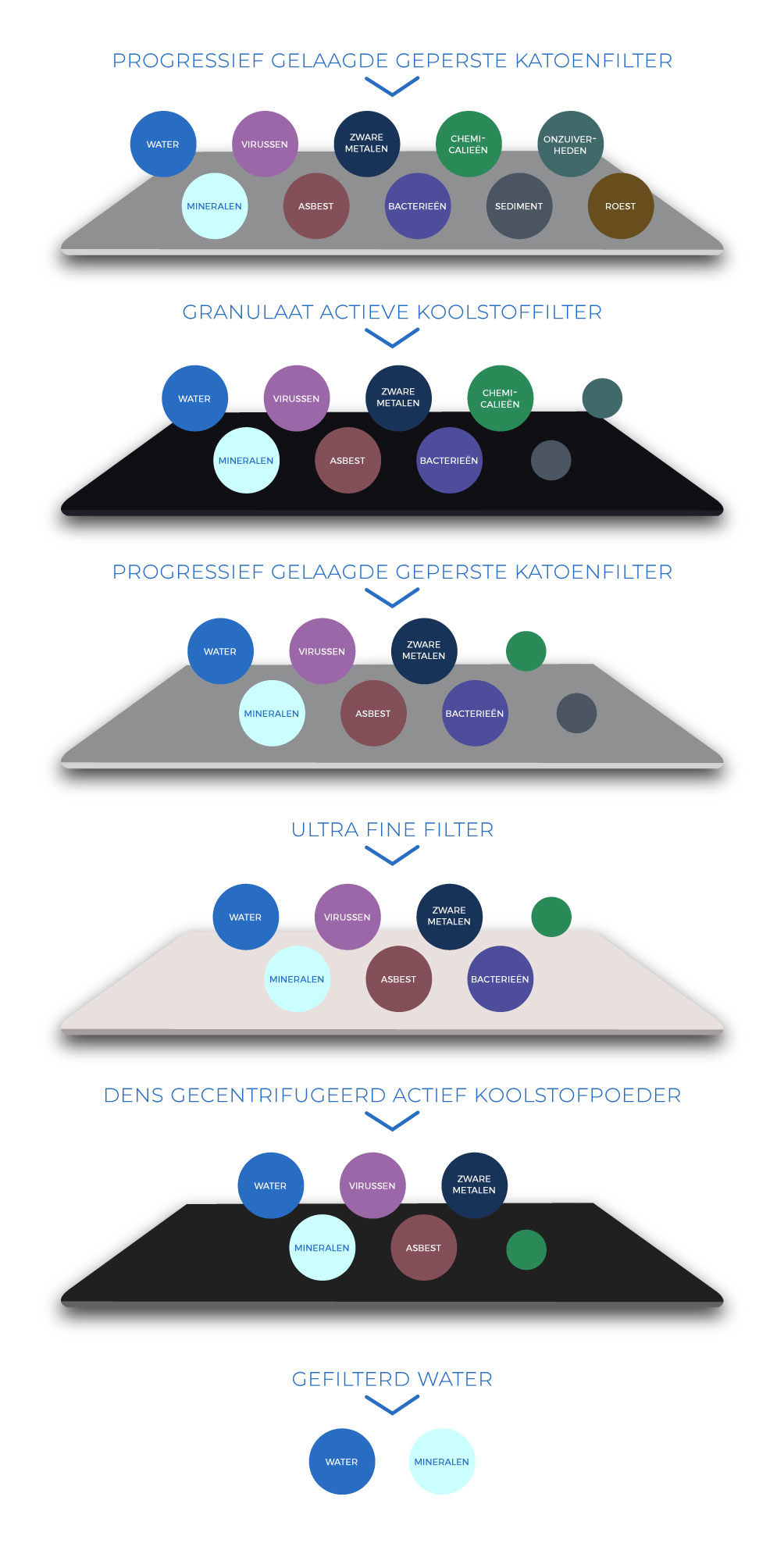 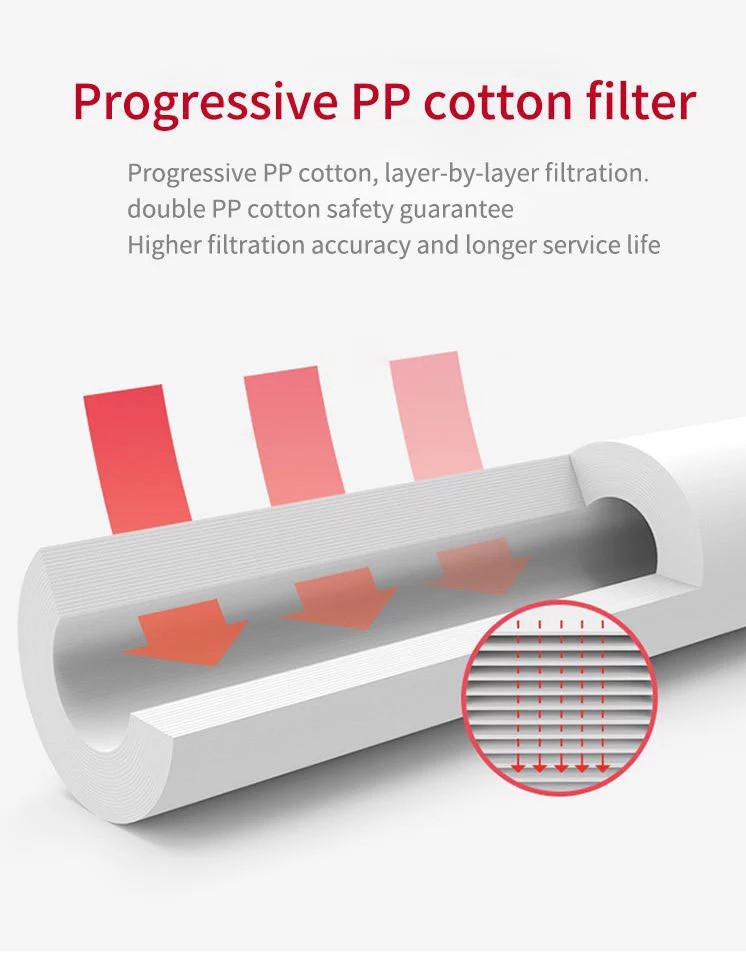 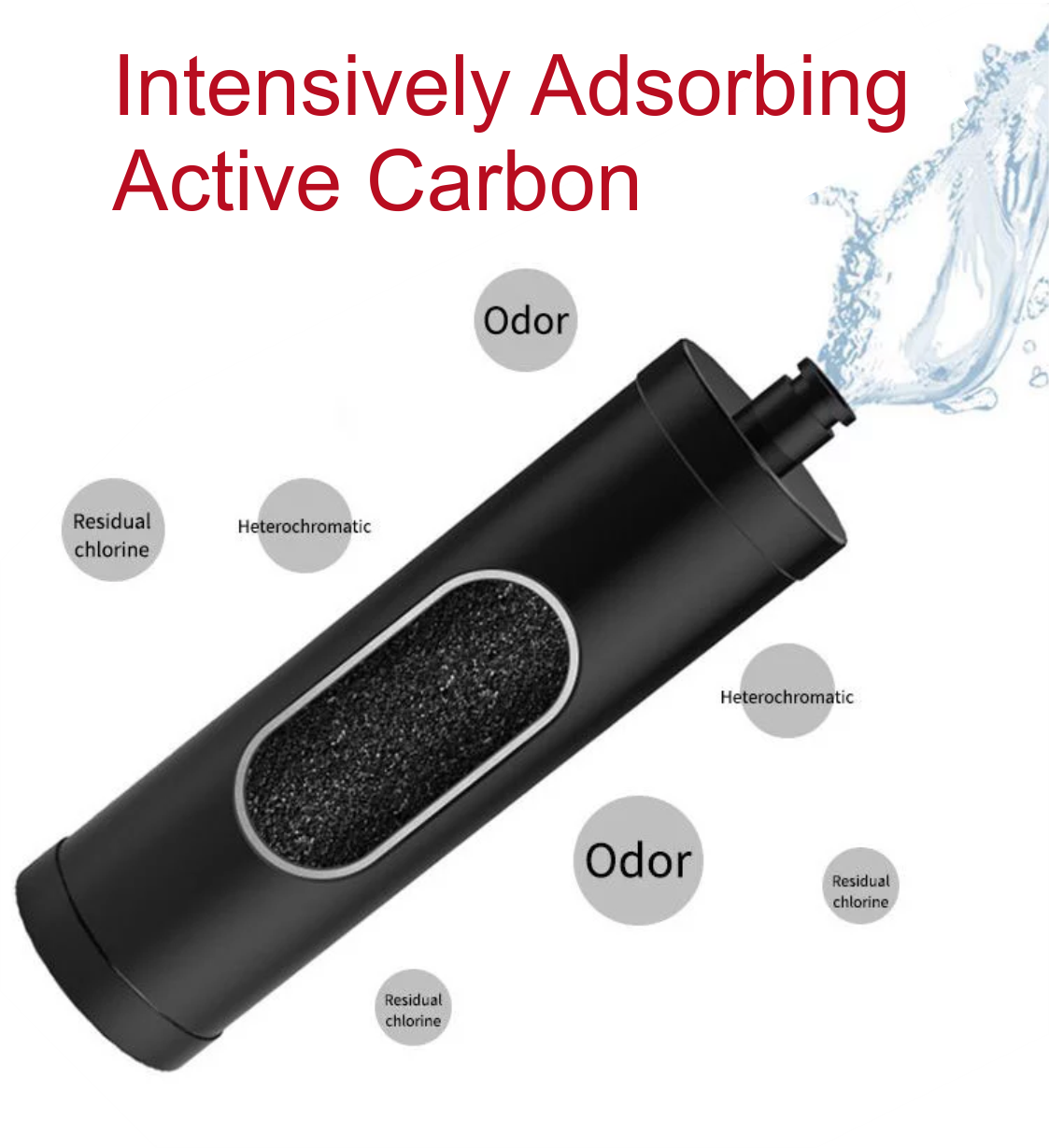 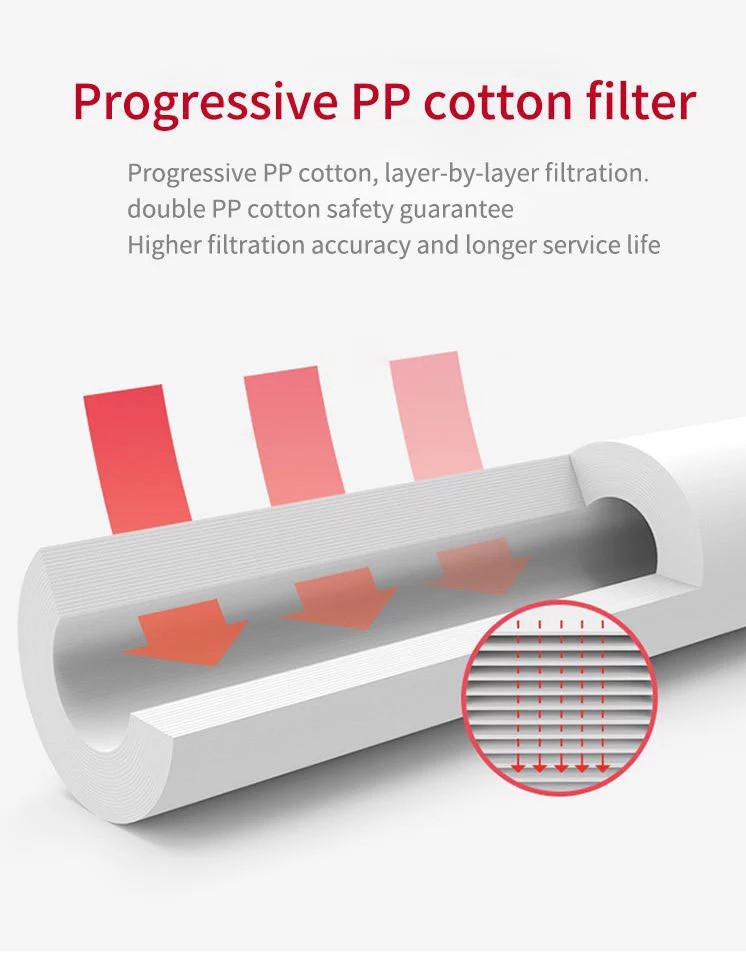 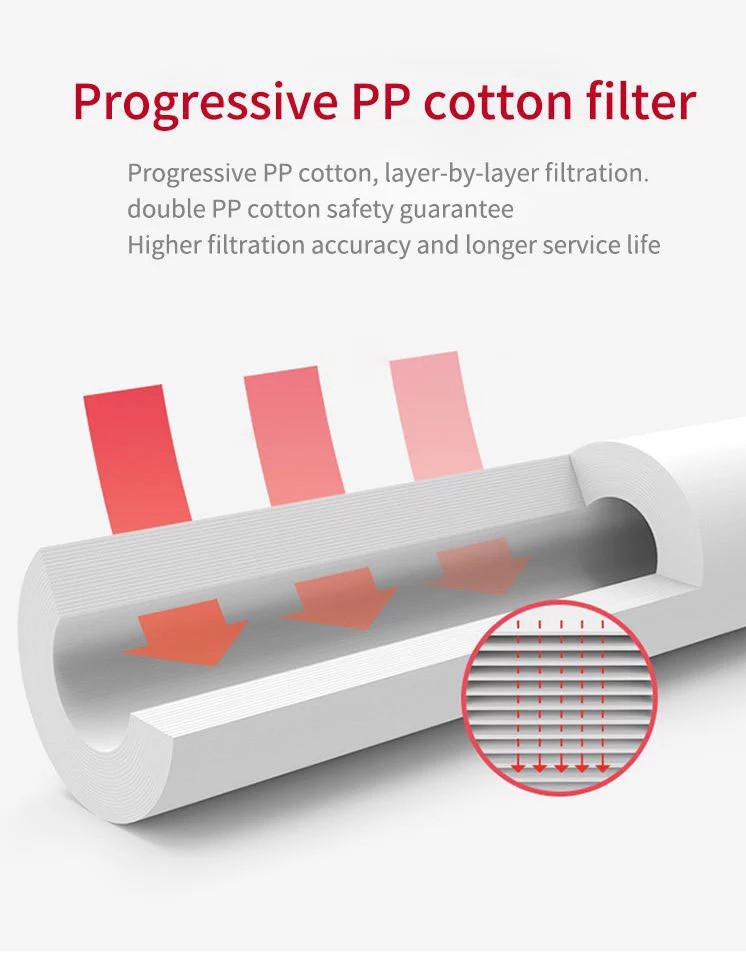 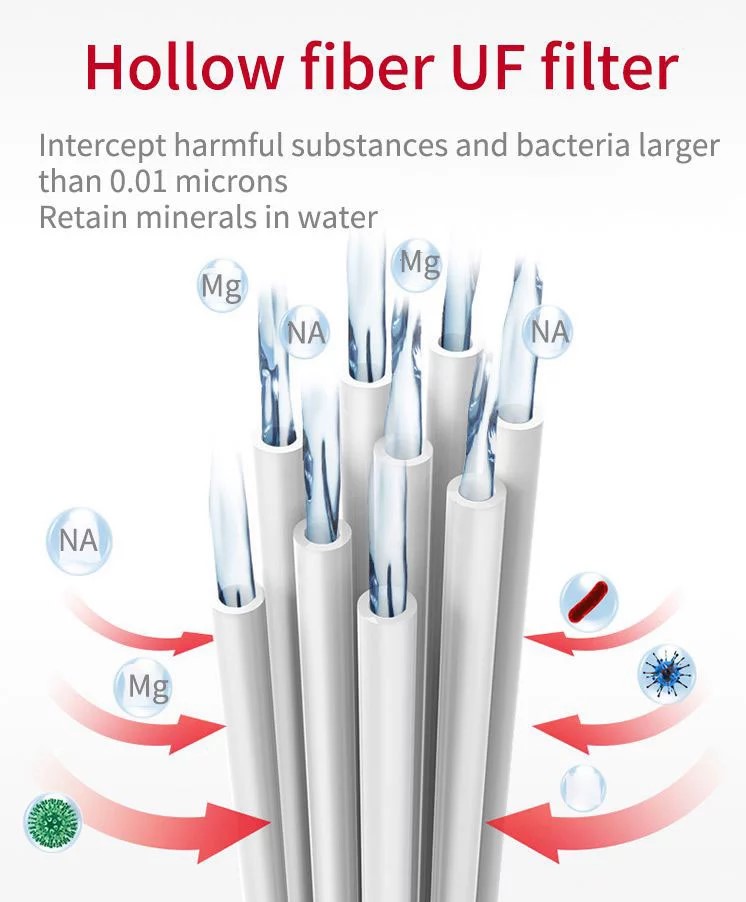 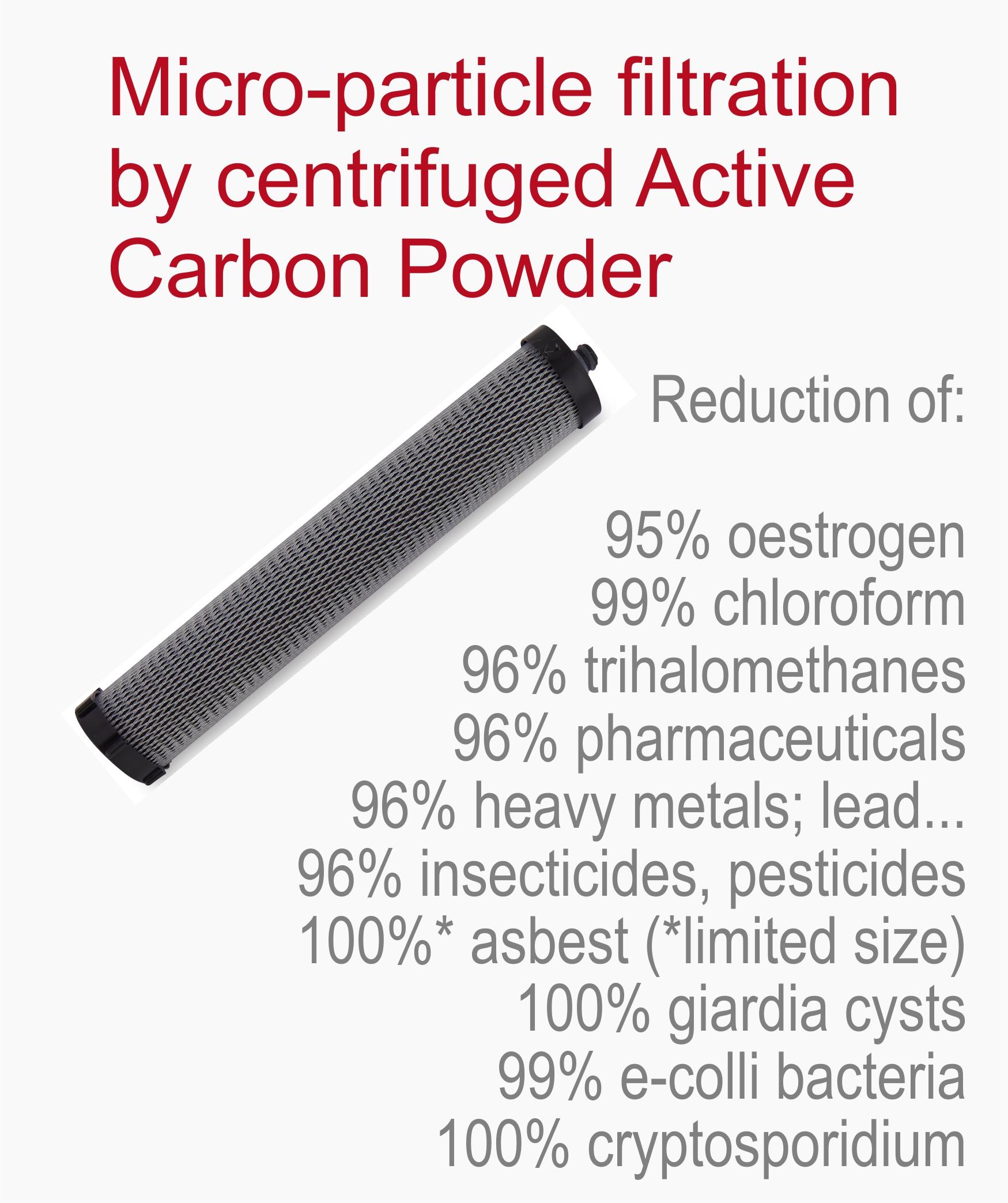 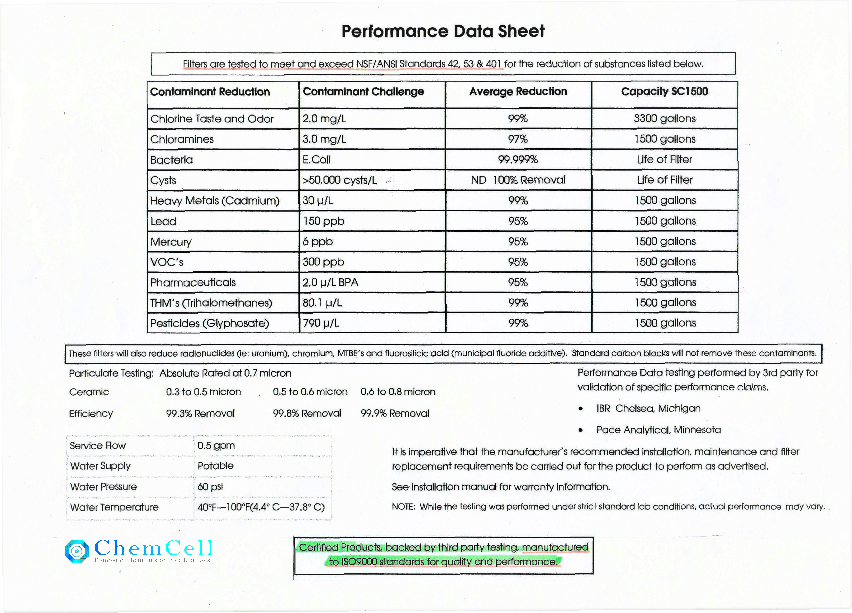 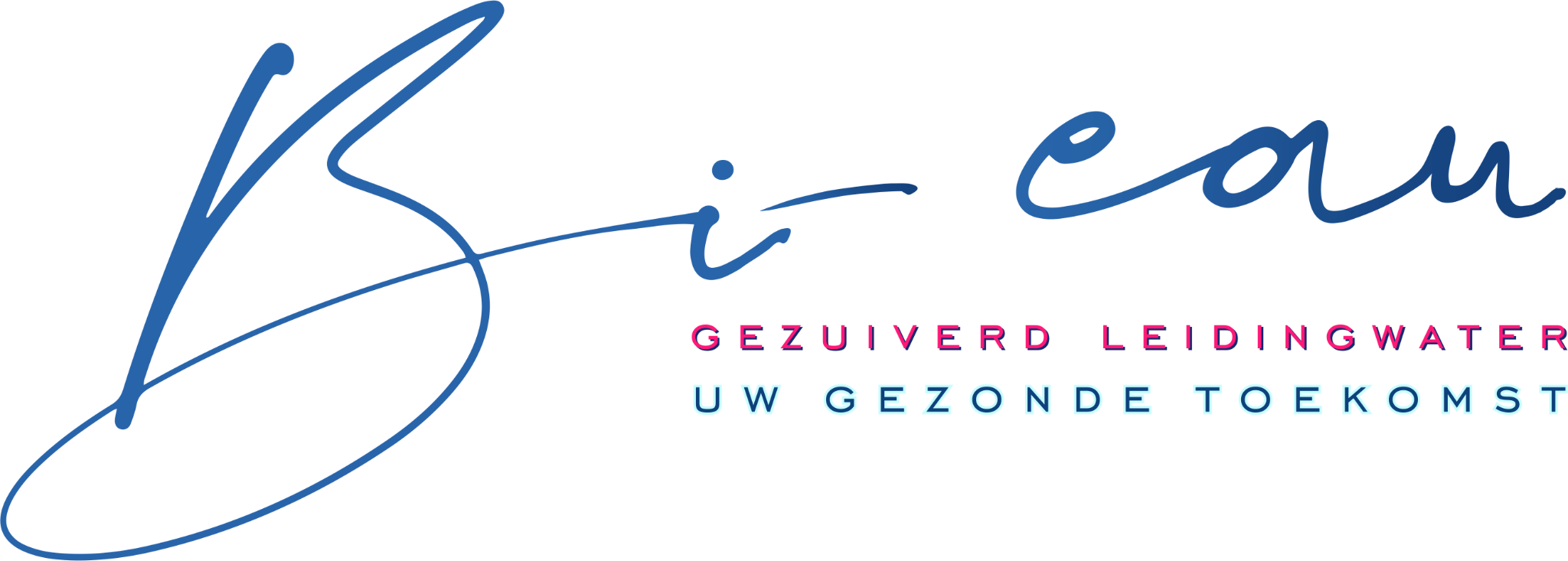 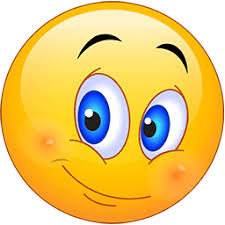 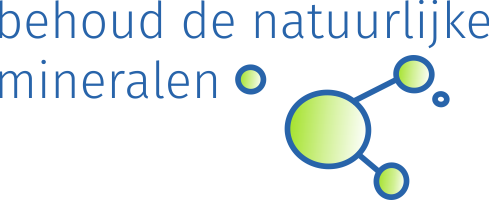 Wist je dat....
Mineralen en sporenelementen opgelost in water, worden tot 90% opgenomen in het lichaam. Deze mineralen en sporenelementen (zink, ijzer, koper, molybdeen, boor en mangaan) worden uit vast voedsel slechts tot 30% opgenomen, dit door 
de vezelstructuur van plantaardige voeding en het aanwezige Fytinezuur.

Mineraal en sporenrijk water drinken, werkt tekorten aan deze stoffen snel weg en herstelt het natuurlijke evenwicht!
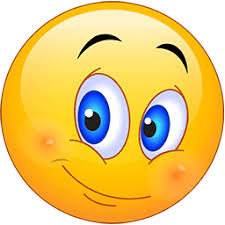 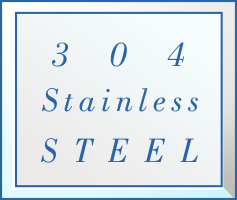 Wist je dat....
Bi-eau waterzuivering kiest voor een stevige filterbehuizing in Stainless Steel deze is makkelijk in onderhoud en geeft je vele jaren zorgeloos gebruik.

Andere filterbehuizingen in kunststof worden na enkele jaren bros onder invloed van het natuurlijke UV licht. Als je die behuizing wil openen om de filters te vernieuwen breekt of barst deze behuizing stuk.
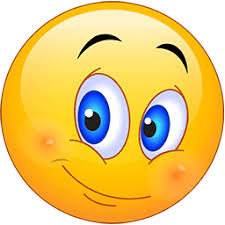 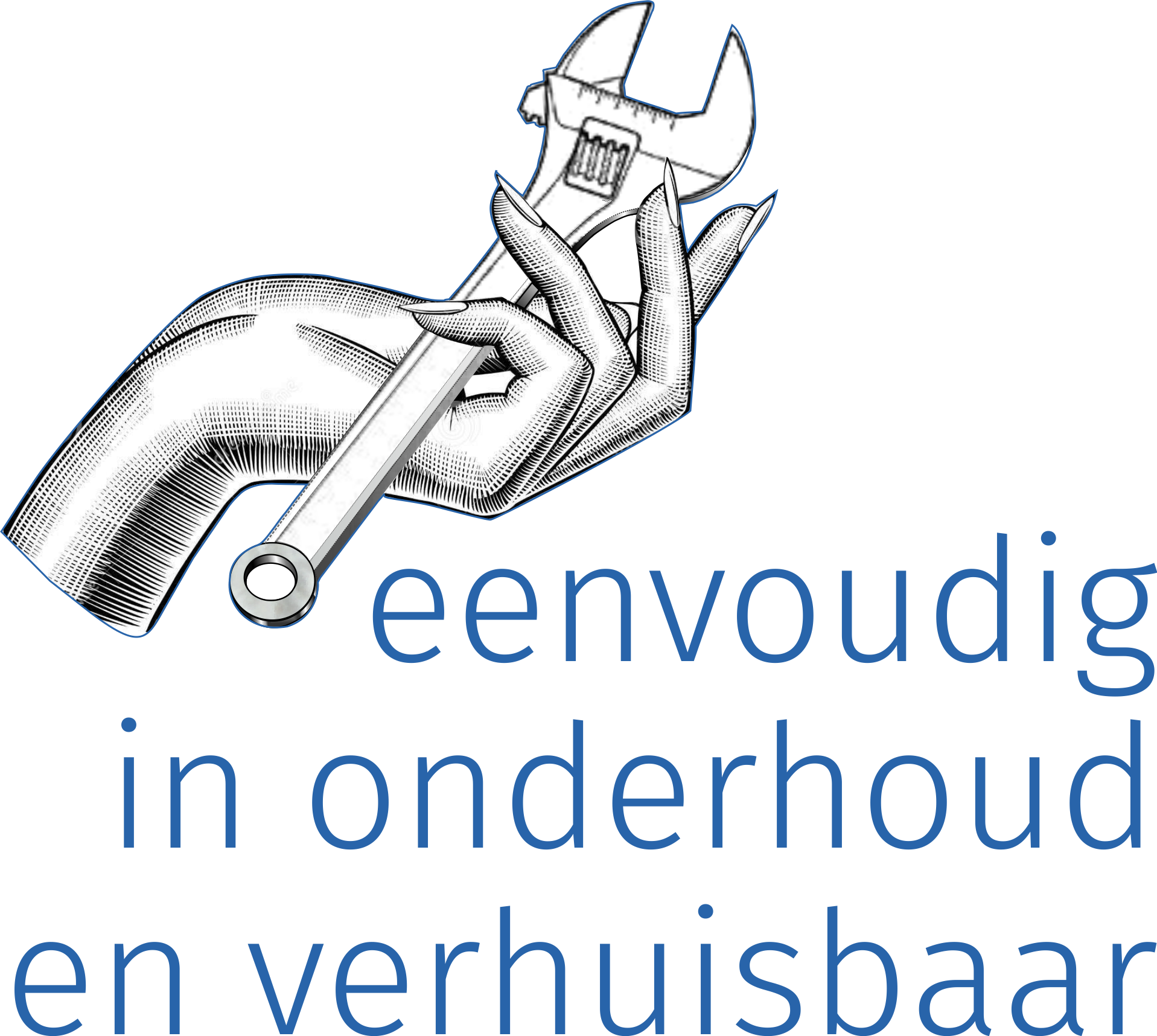 Wist je dat....
U kan deze waterzuivering ook eenvoudig verhuizen of loskoppelen en bijvoorbeeld op de camping gebruiken met een apart kraantje. 

Bij huurwoningen kiest u best voor een nieuwe 3-weg kraan, die geplaatst wordt in het reeds bestaande gat van uw oude keukenkraan. Bewaar de bestaande keukenkraan goed, na de plaatsing van uw Bi-eau waterzuivering. De dag van uw verhuizing, plaatst u de oude kraan terug en neemt u uw 3-weg kraan en waterzuivering mee naar de nieuwe woning.
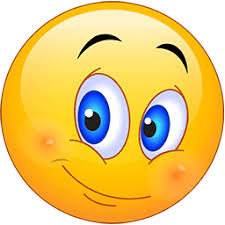 Wist je dat....
Omdat Bi-eau absoluut voor duurzaamheid staat, zijn er ook deze pluspunten.
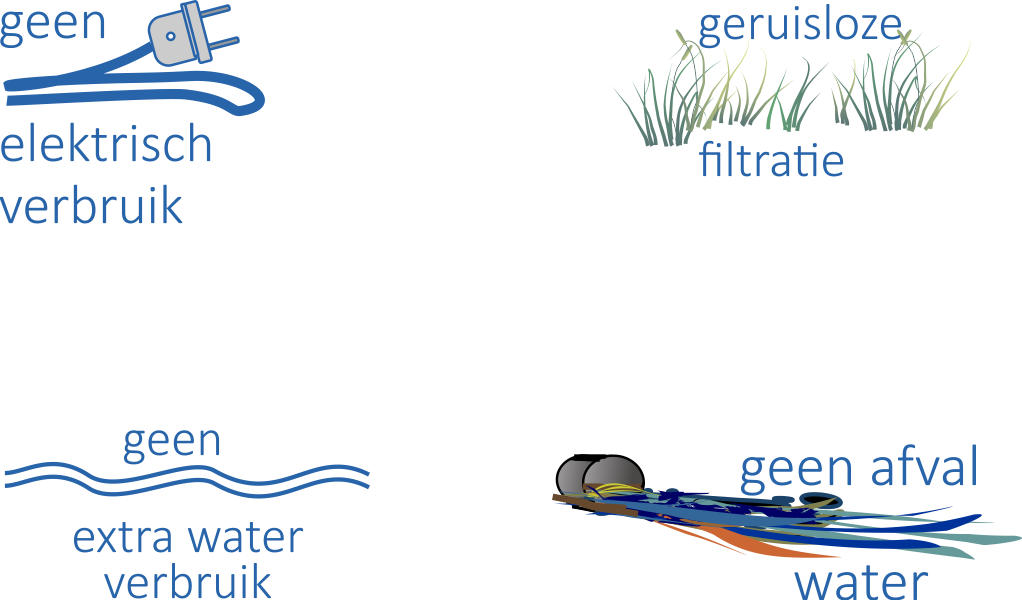 is de goedkopere keuze...
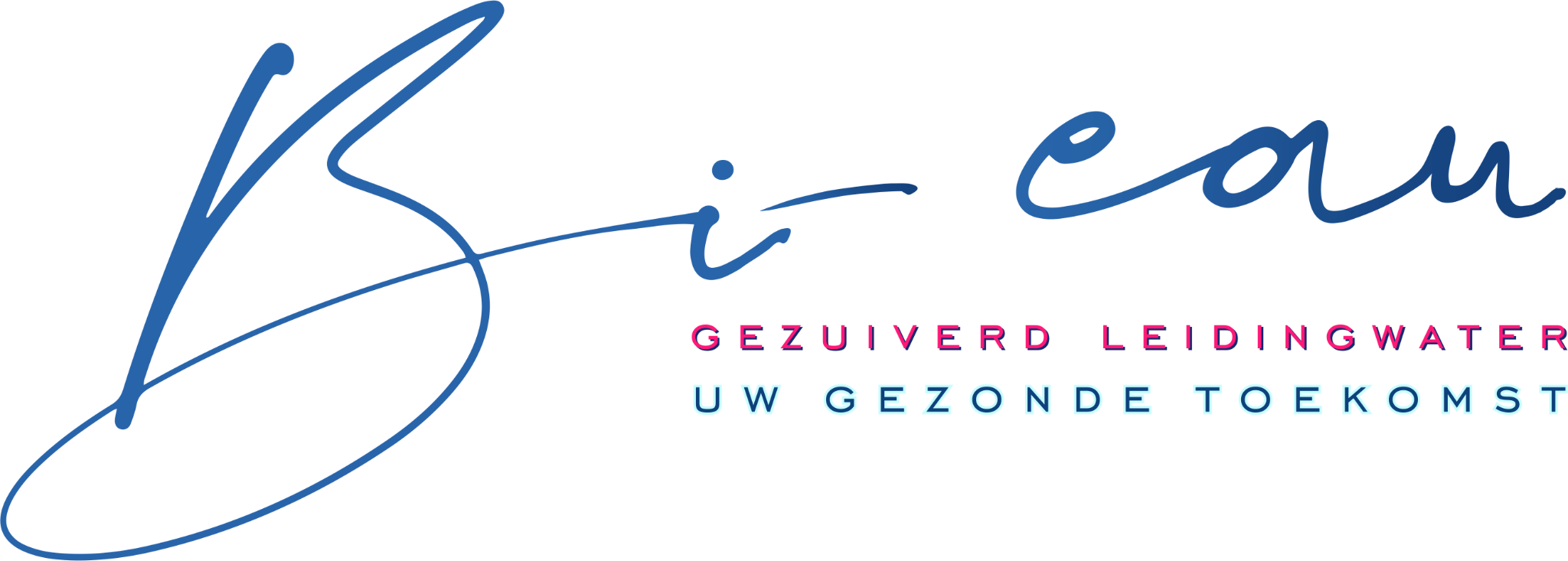 De benodigde waterconsumptie per persoon, per dag is  1,5 liter

De gemiddelde prijs voor 1,5 liter, kwalitatief flessenwater = €0,90 of
€0,60 per liter

Een gemiddeld gezin telt:  3 personen.

Op een jaar koopt dit gezin (1,5 L x 3 Pers) x 365 dagen = 1.642,5 liter flessenwater en 
besteedt het 1.642,5 L x €0.6 = € 985.5 - aan flessenwater, met afval en gesleur.

Soep, rijst, spaghetti, koffie en thee, maakt men dan nog steeds met leidingwater….

Bi-eau waterzuivering met standaard kraantje heb je,
 vanaf € 995,- (incl btw, excl plaatsing).
Een berekening over 20 jaar: 


Je zal 20 nieuwe filter-sets kopen, hier met plaatsing aan € 140,- dus € 2.800,- 

Fair = Fair: uw waterverbruik: dezelfde hoeveelheid 1.642,5 x 20 jaar = 32.850 L 
Deze liters leidingwater kosten ook geld nl € 98,55 
We verdubbelen dit bedrag; voor het koken, soep, koffie en thee = € 197,10

Totaal: € 995,- + € 2.800 + € 197,10 = € 3.992,10

20 jaar flessenwater voor ons gezin; zonder prijsstijgingen,
betekent : 20 x € 985,5 = € 19.710,00 
en ze koken nog steeds in leidingwater… 

€ 19.710,0  = 4.93 U bent dus bijna 5 maal goedkoper gesteld en 
€ 3.992,1                                   en u kookt in zuiver water.
 
€ 3.992,1 / 20 jaar / 365 dagen = € 0, 54 per dag, voor heel het gezin.
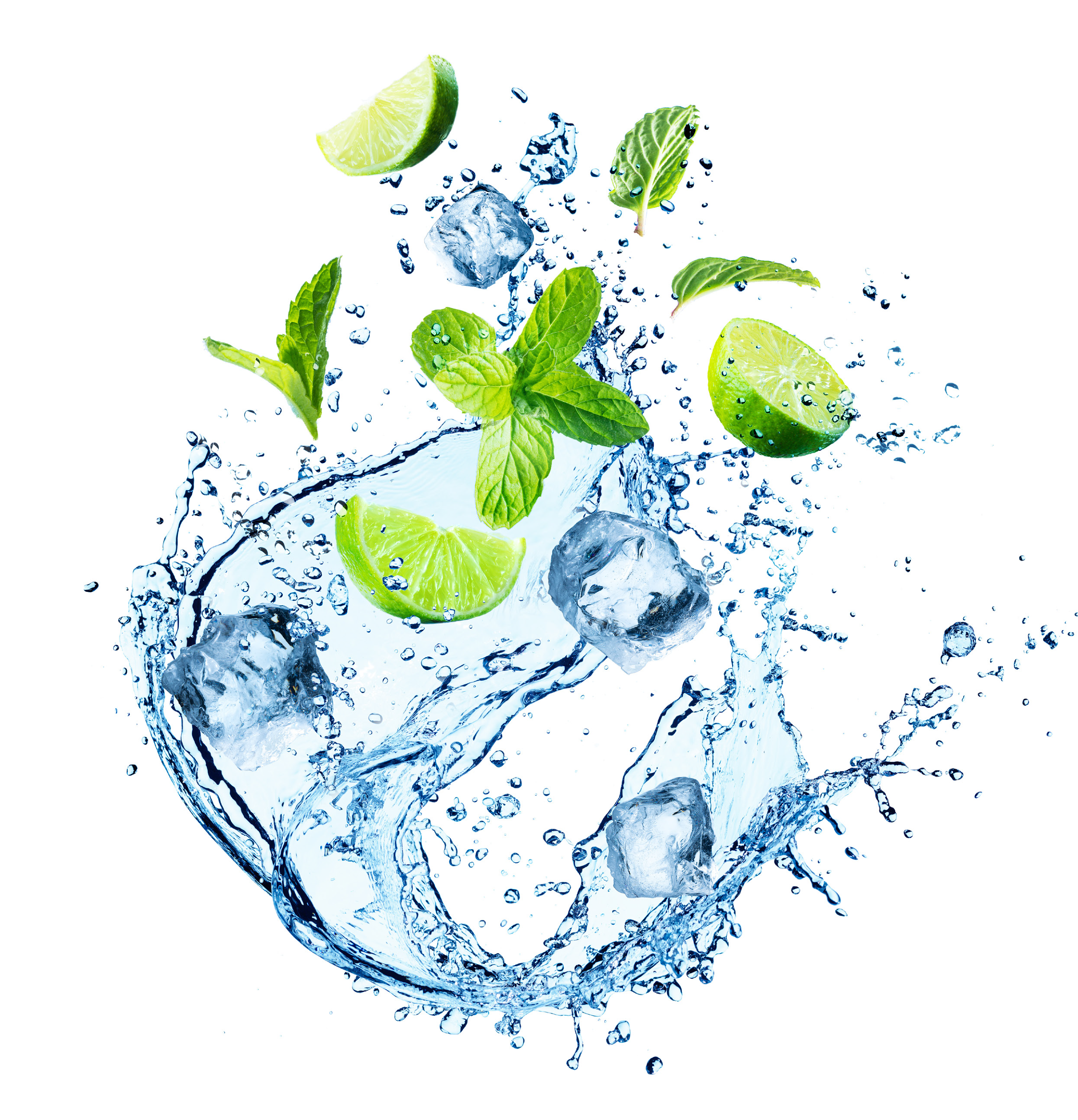 Meer inspiratie voor verfrissende, 
“smaakmakende”  water recepten
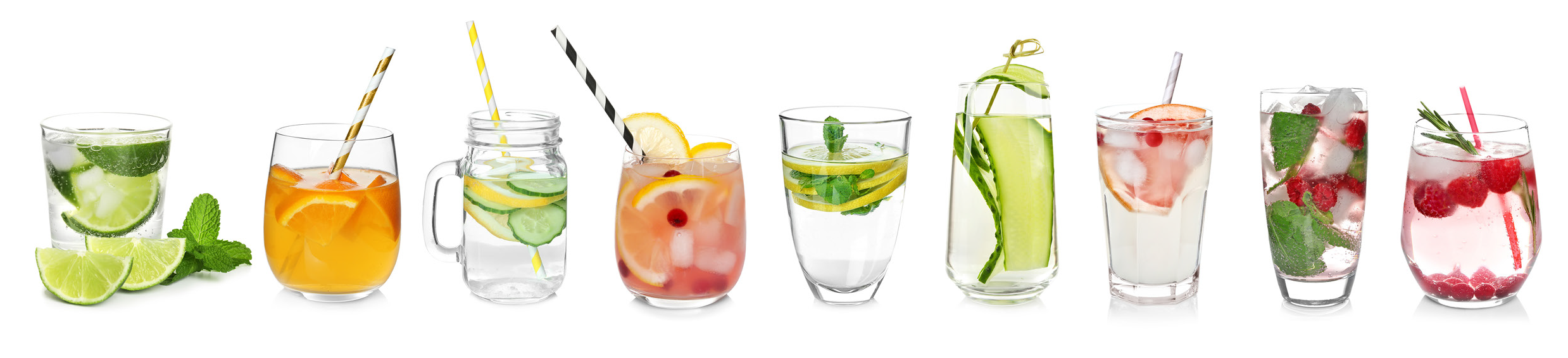 maak nu dagelijks een nieuw heerlijk en gezond water!
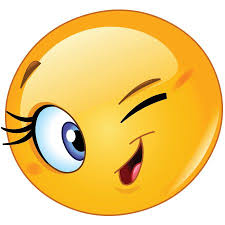 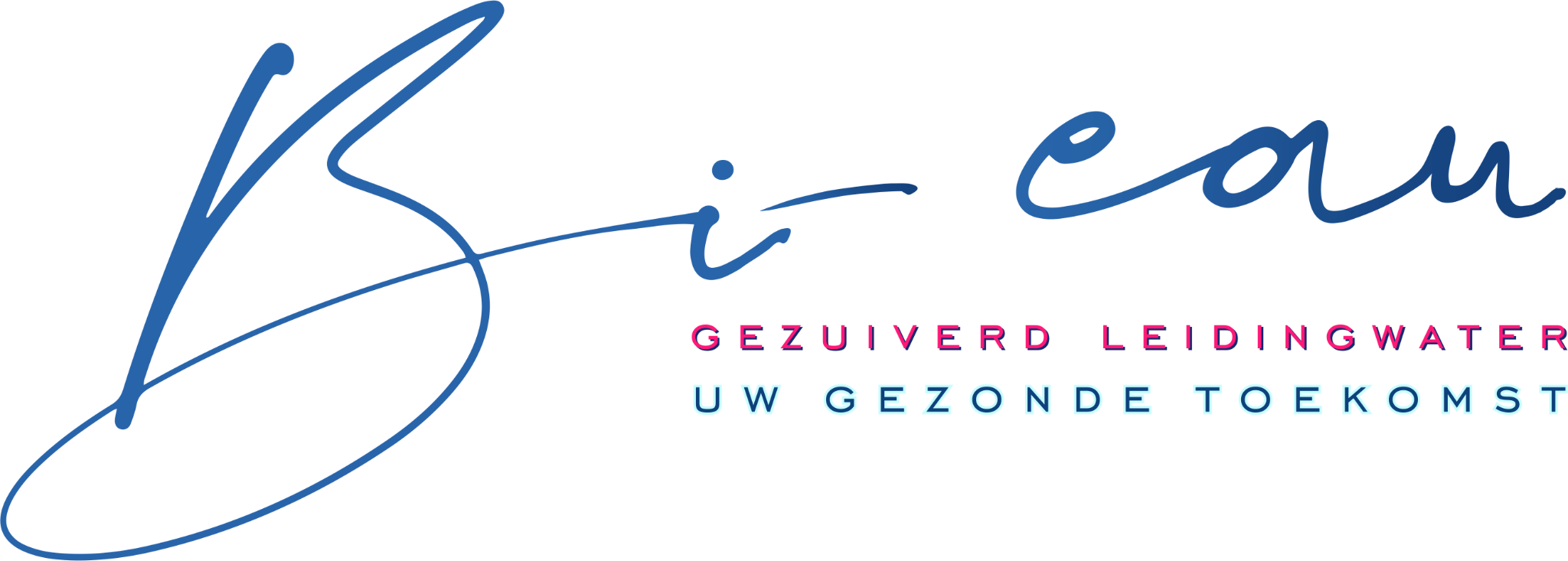 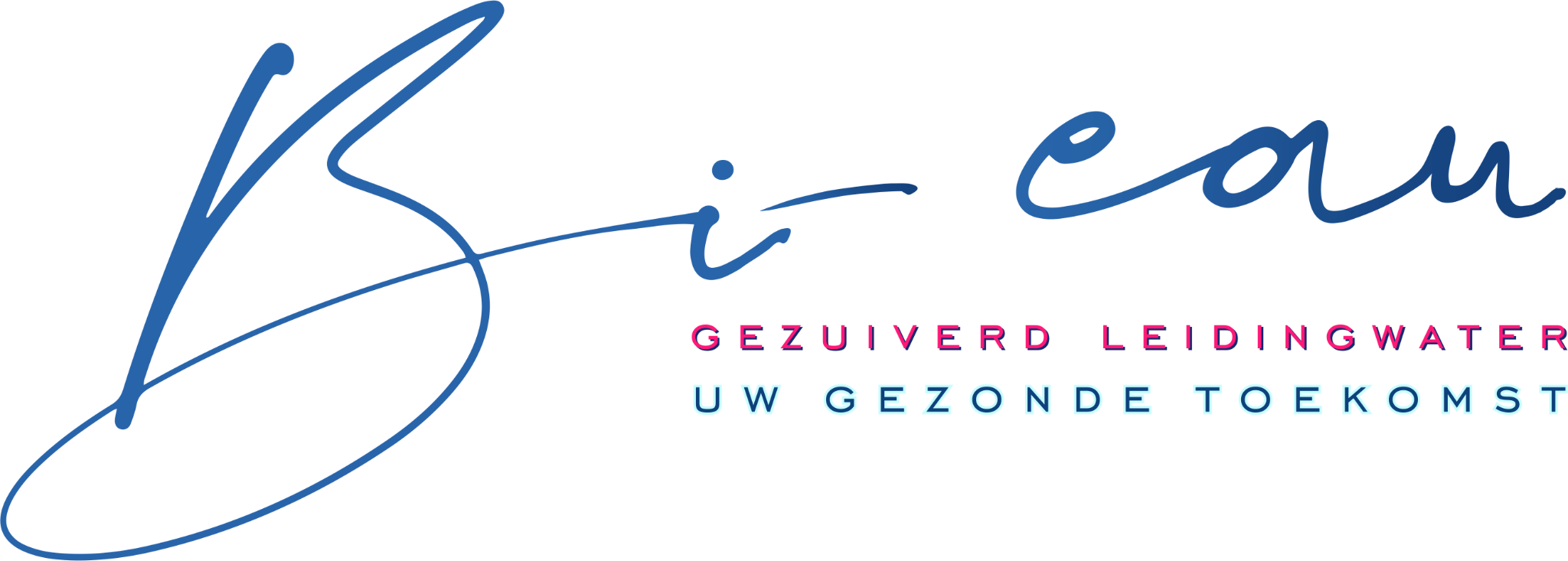 Bi-eau: financieel, ecologisch, voor uw gezondheid en uw comfort; de meest verstandige keuze !
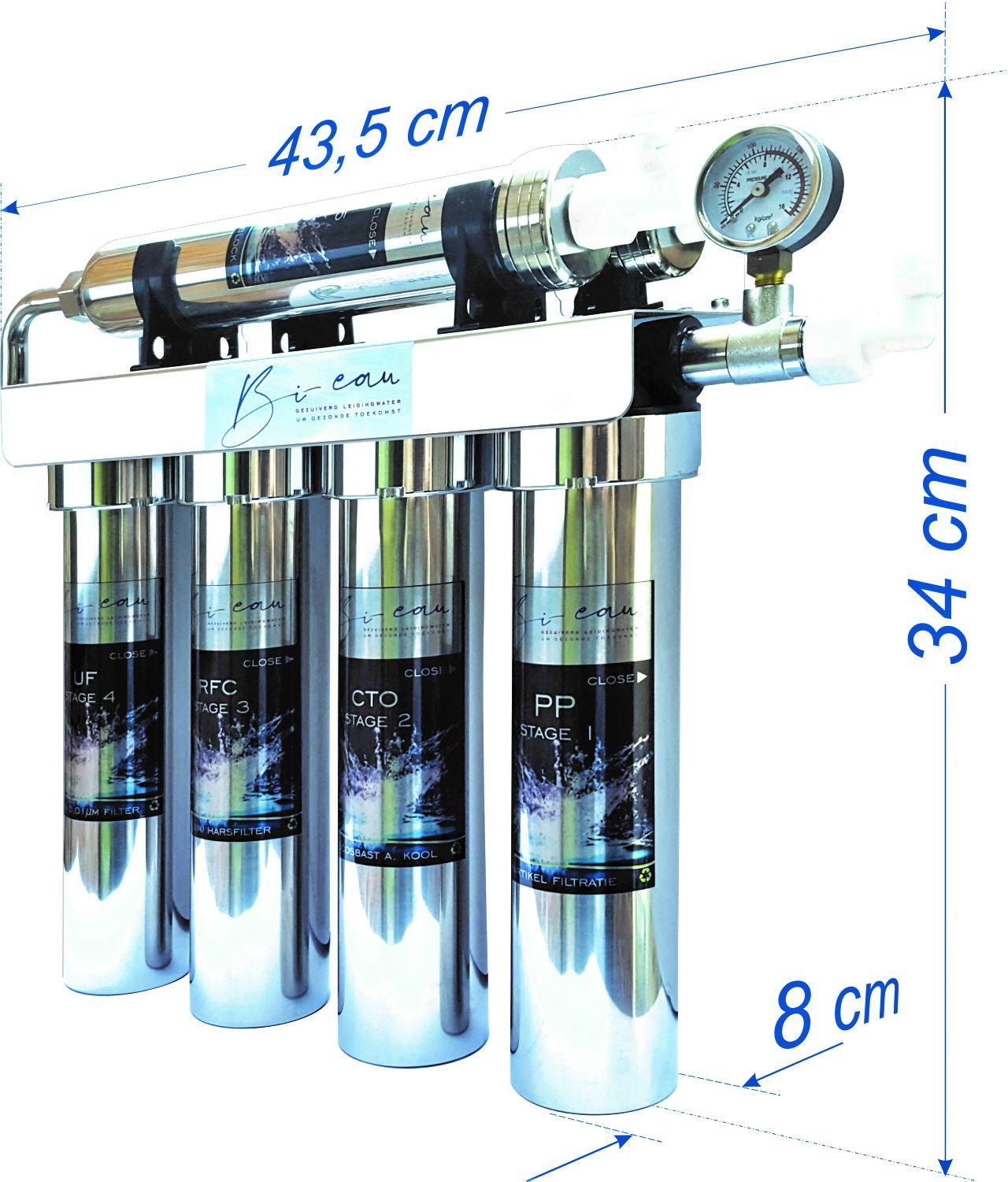 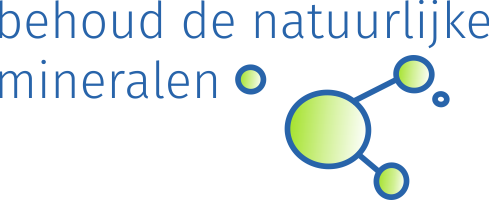 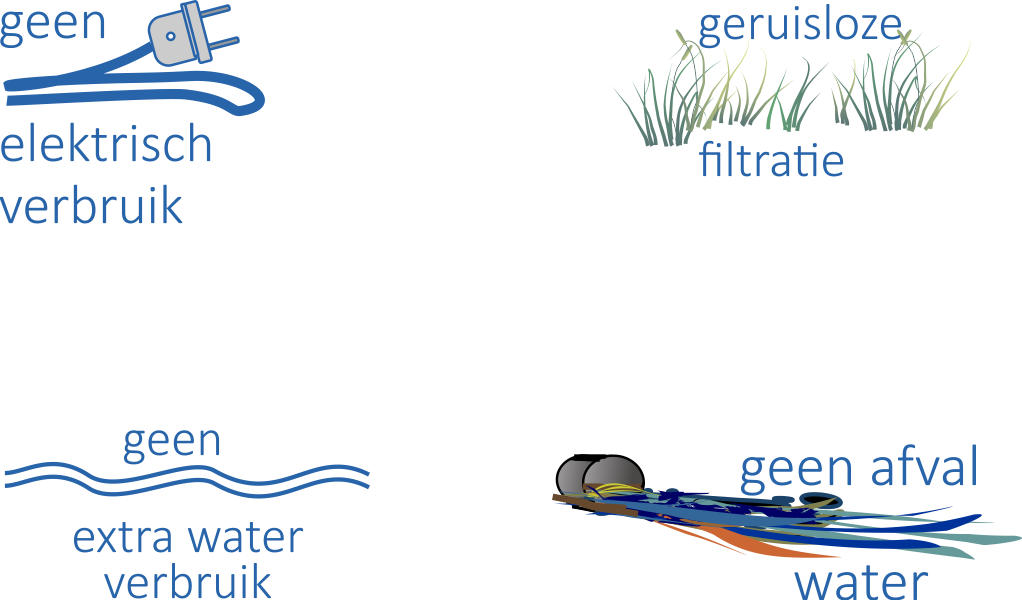 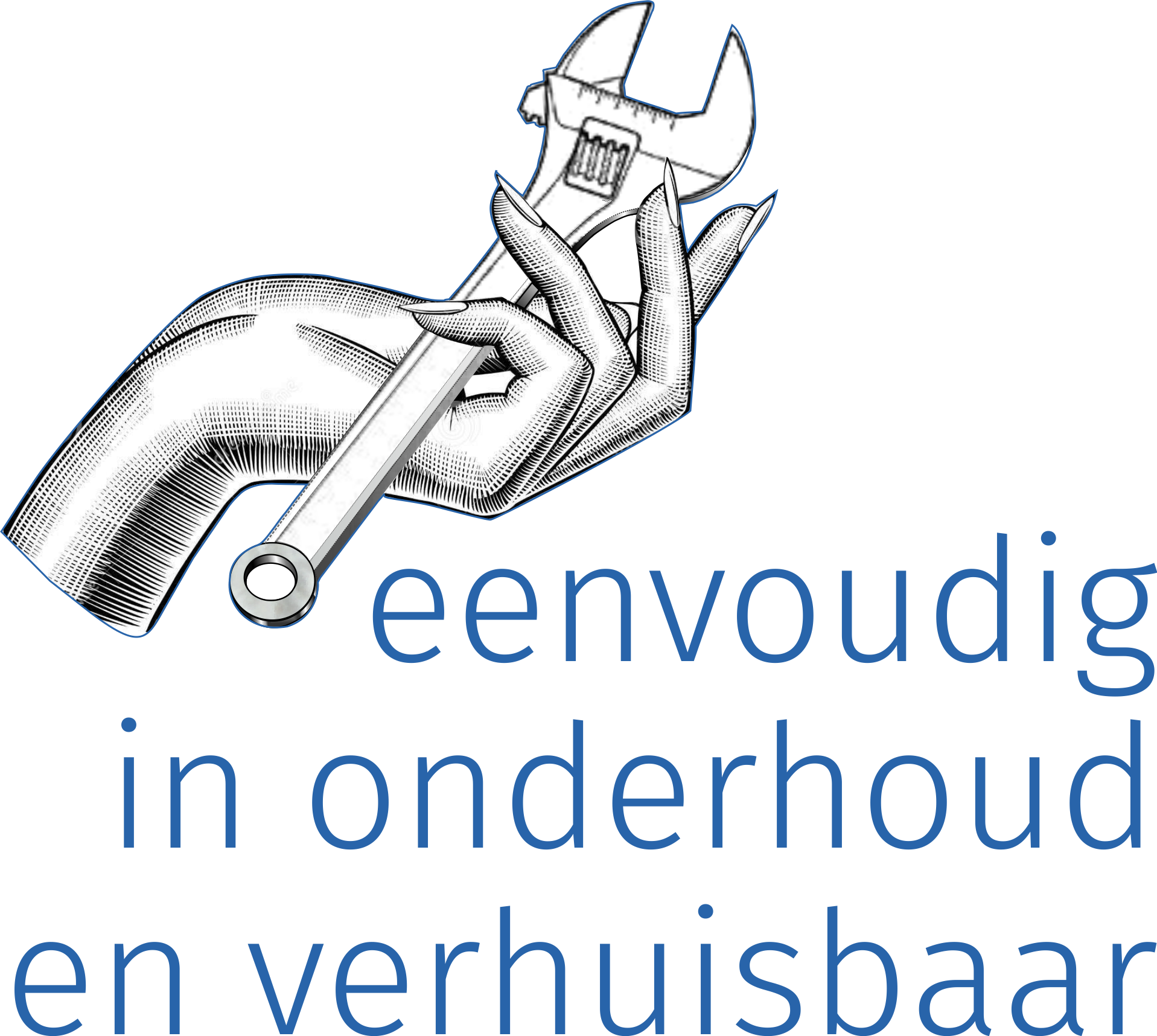 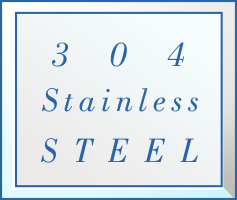 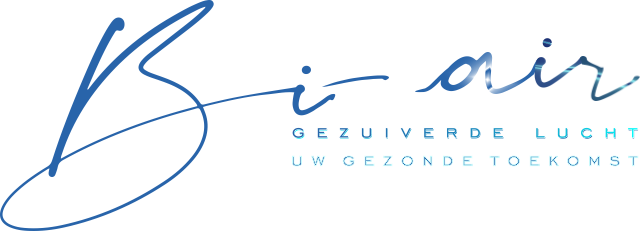 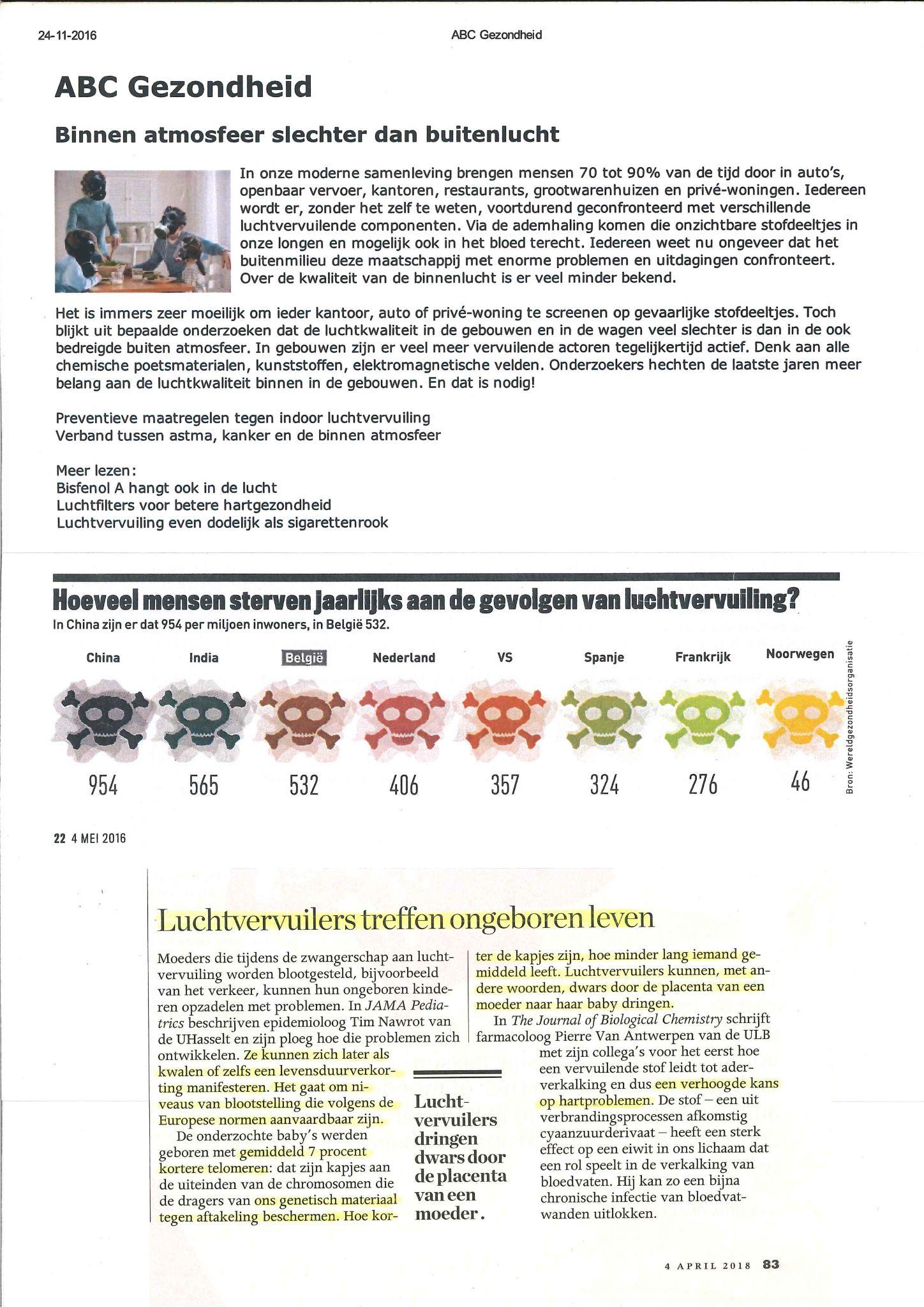 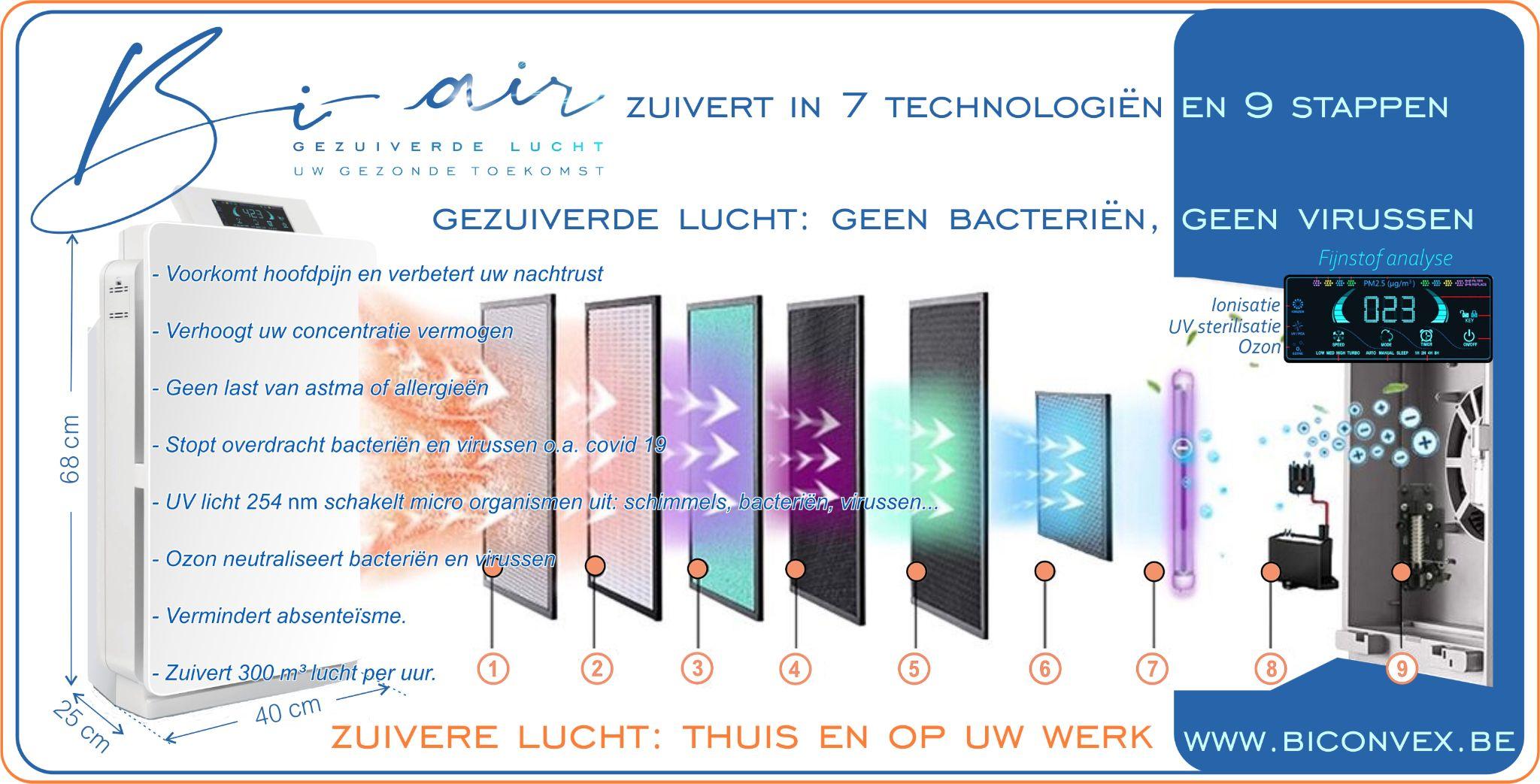 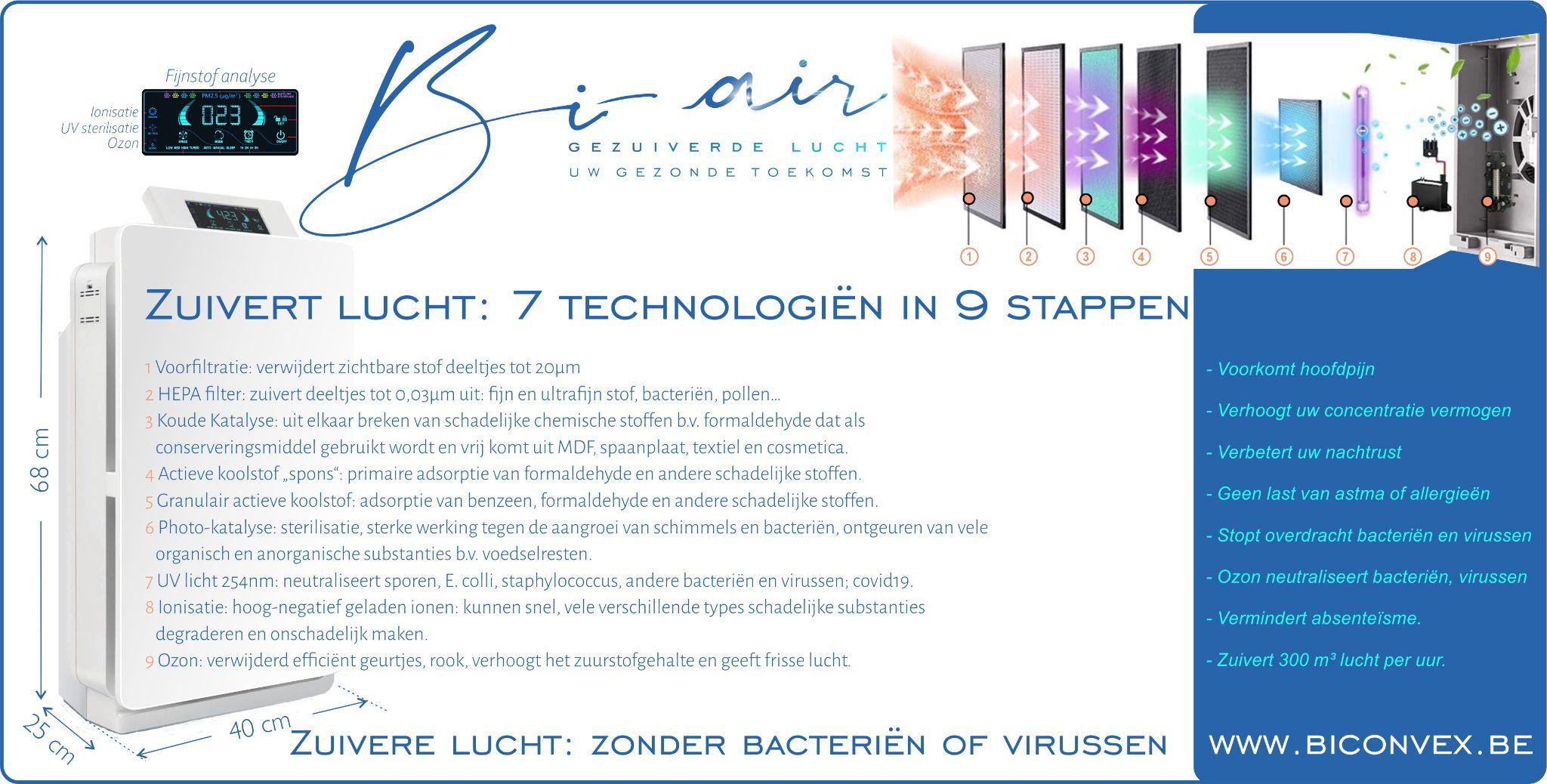 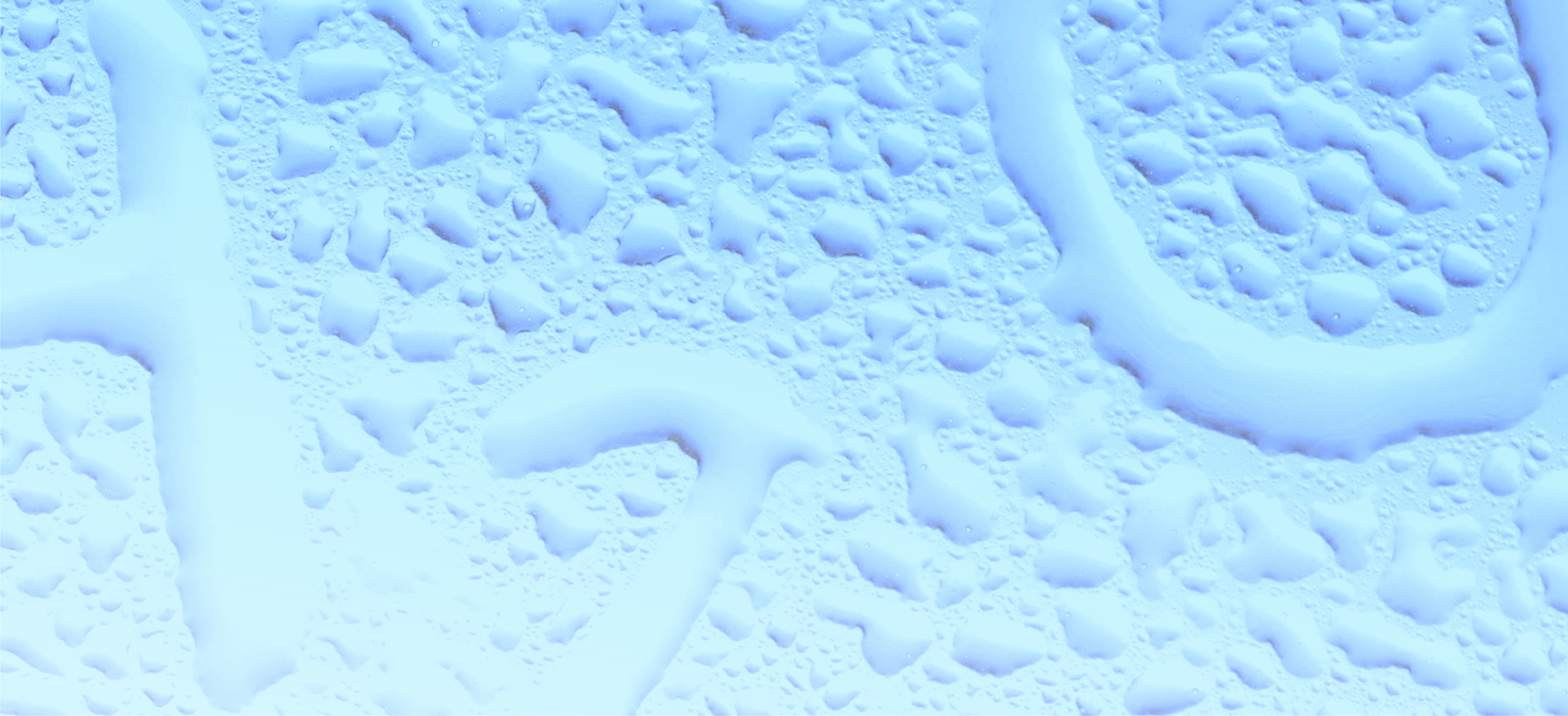 Vond u het interessant?
Verandert deze info uw kijk?
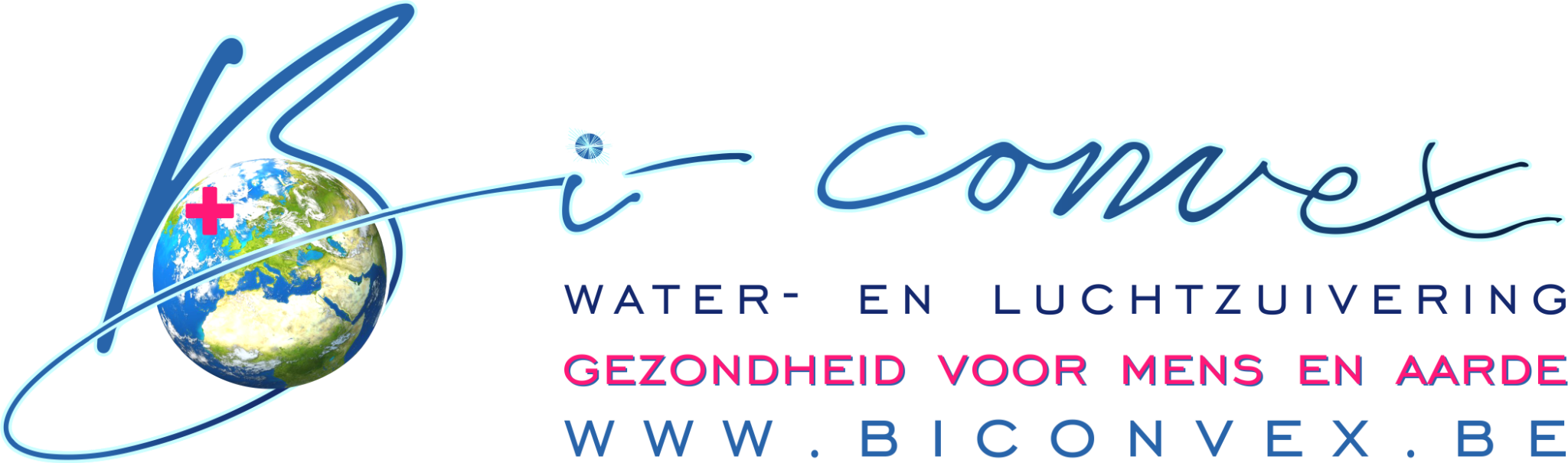 Zou u
Dank u voor uw tijd en belangstelling !
voorstellen, aan een vriend of een klant?
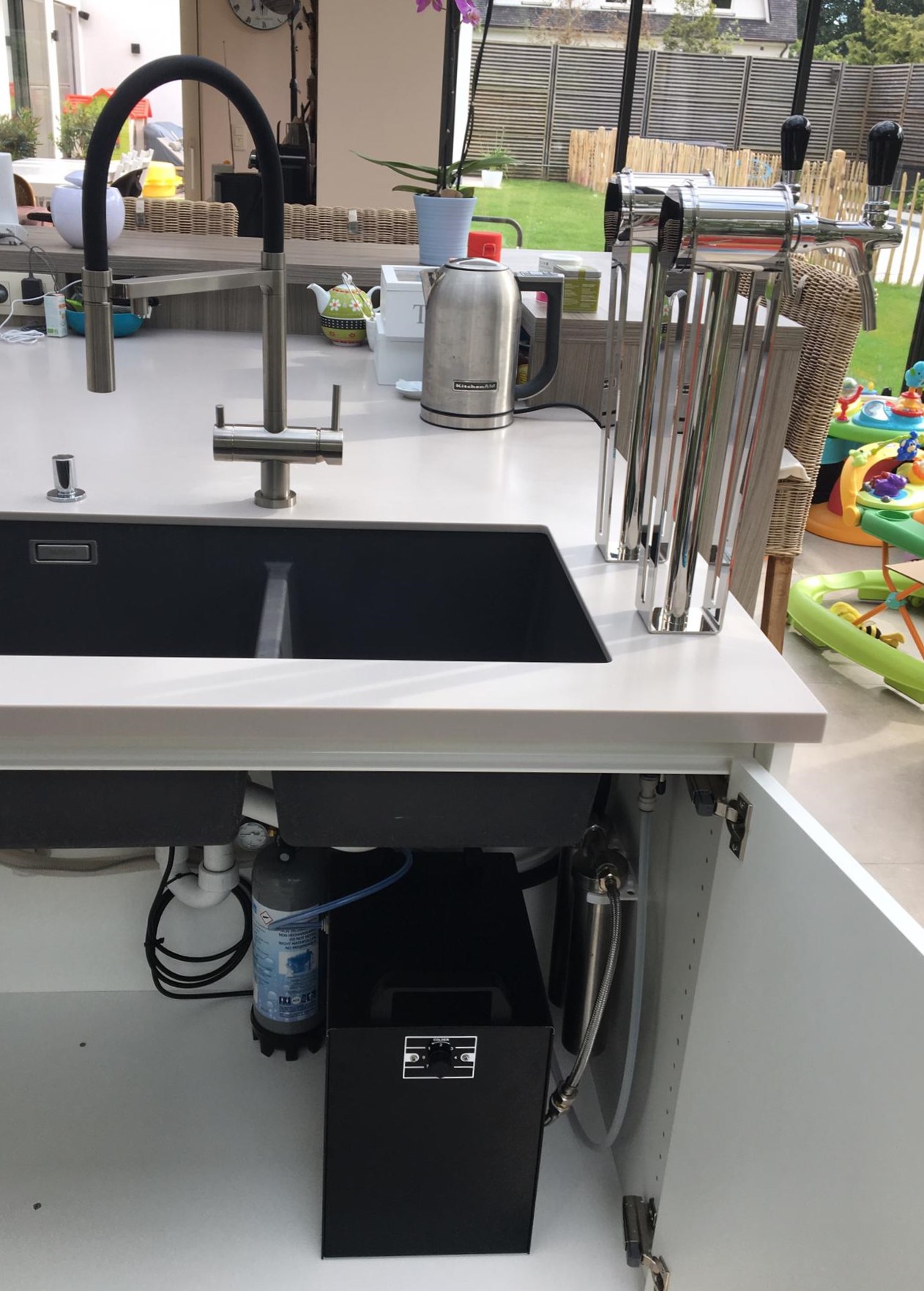 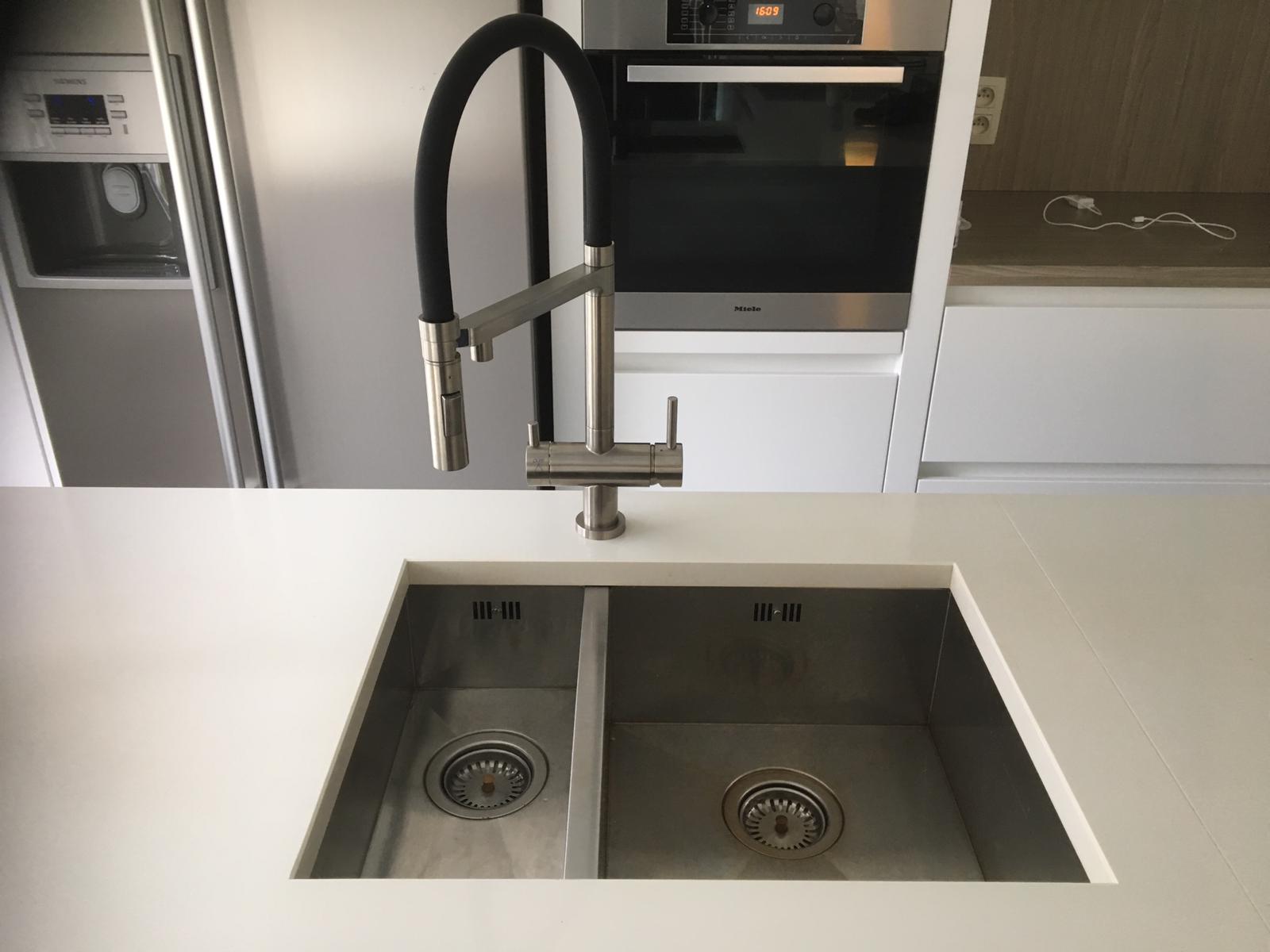 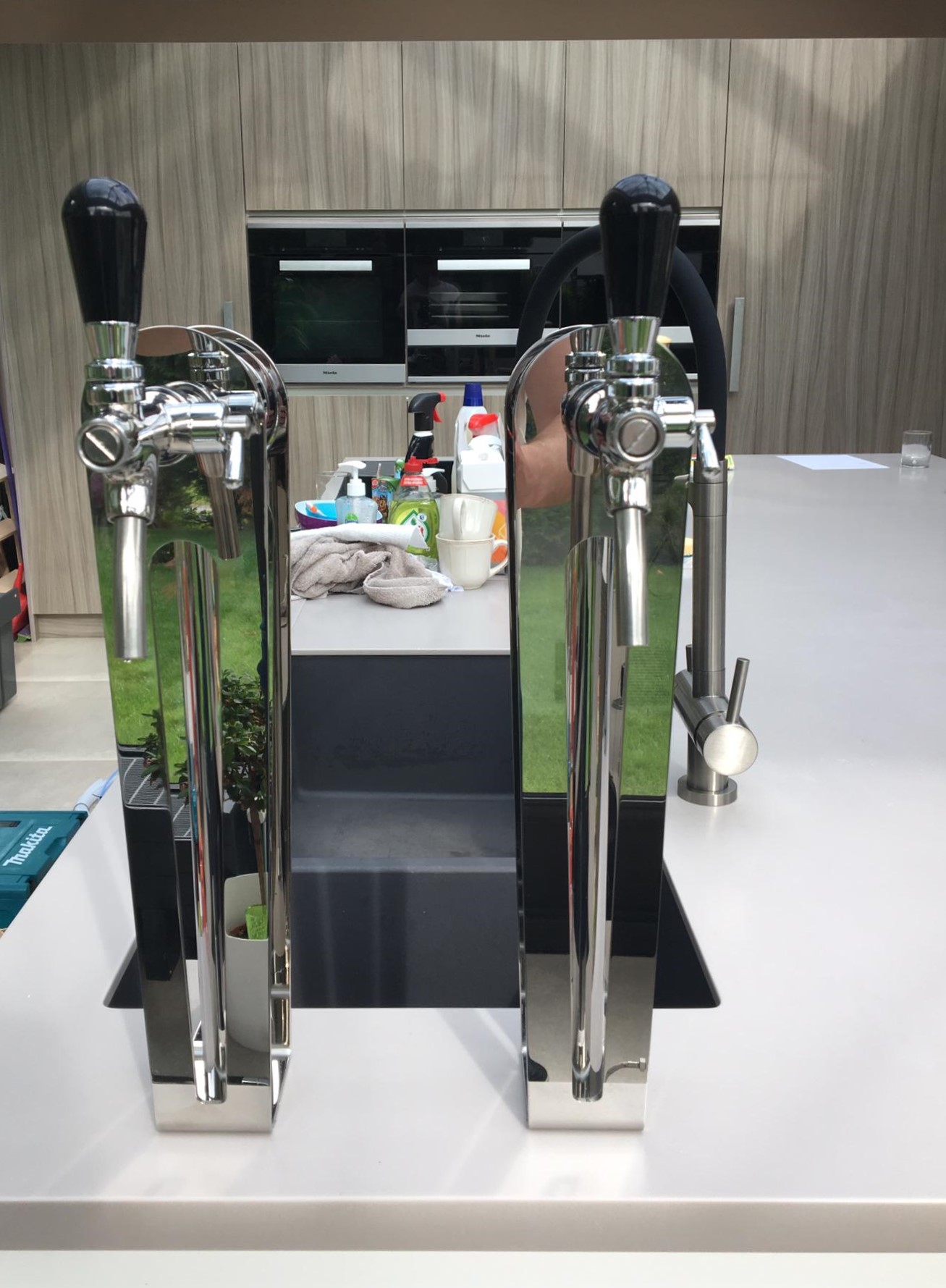 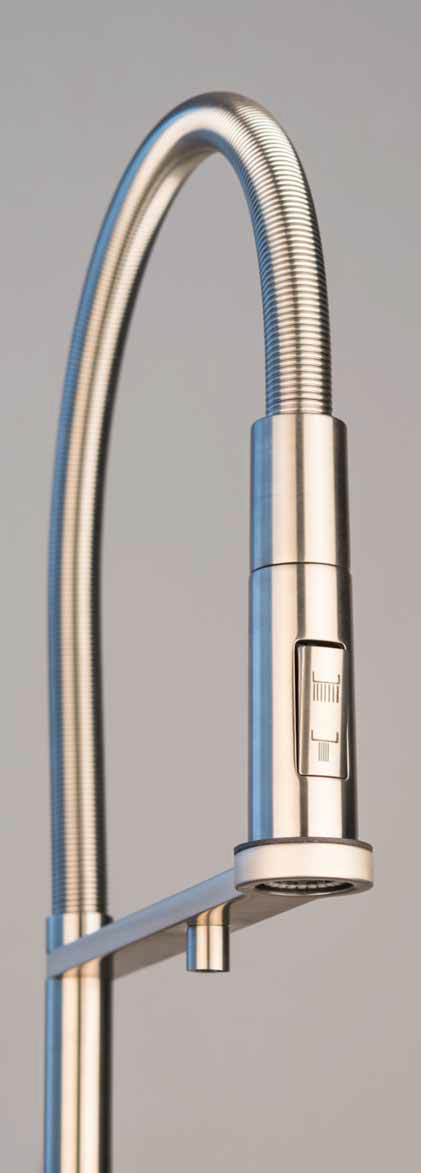 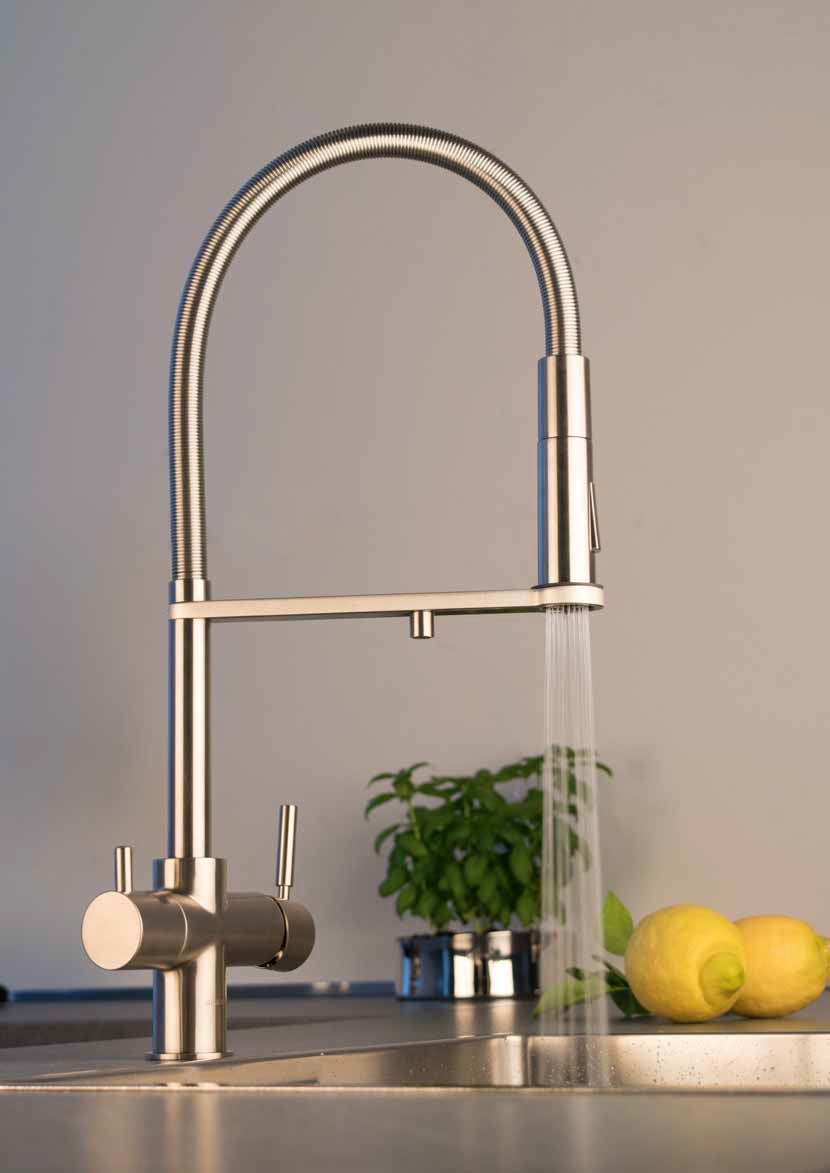 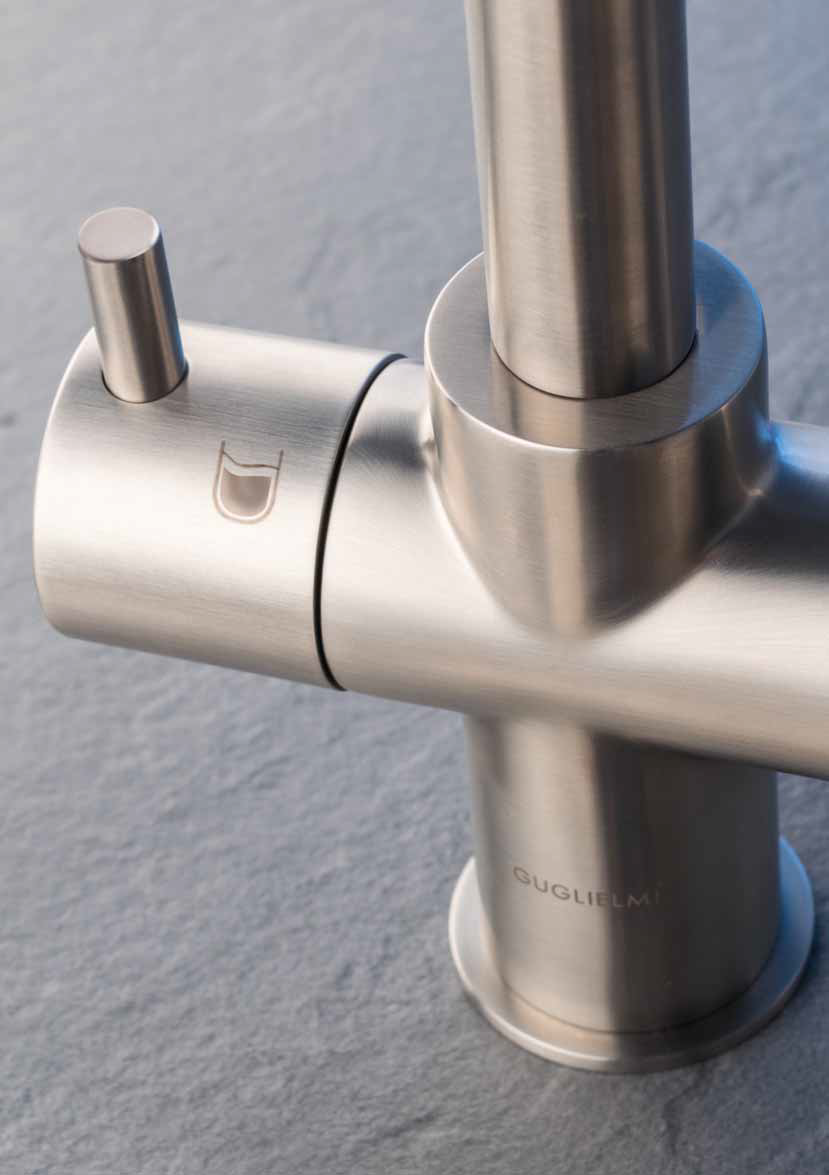 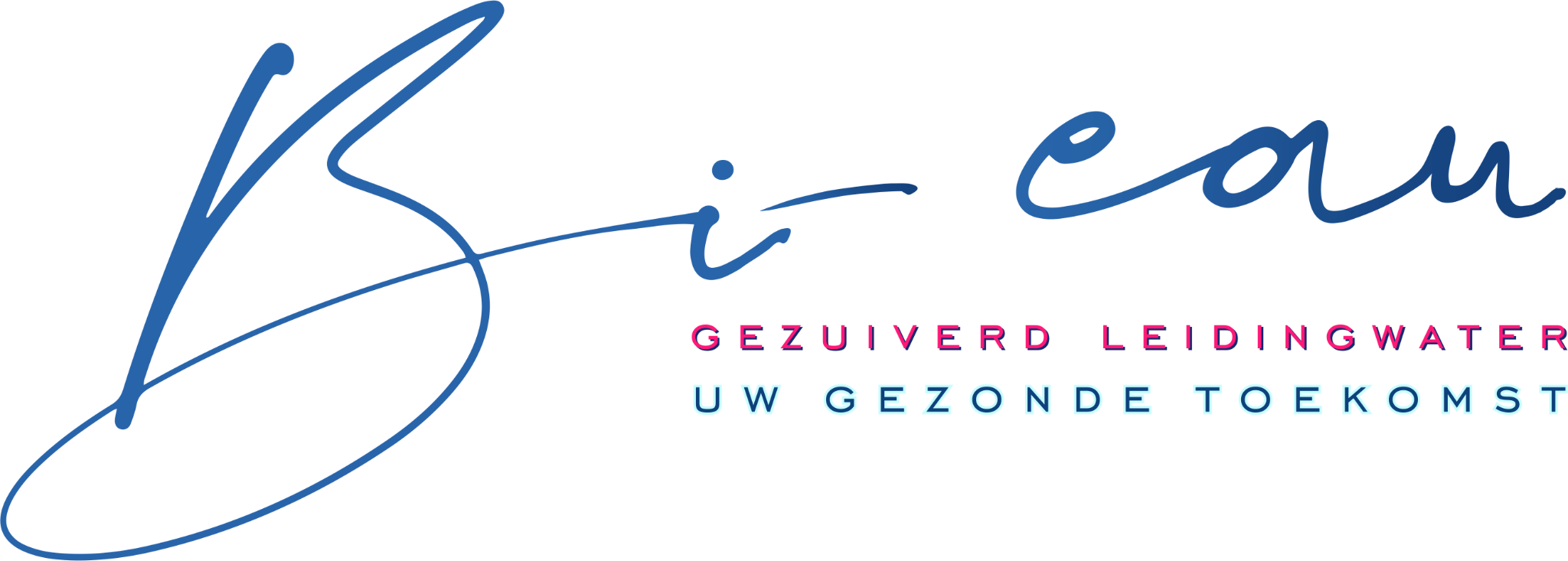 Tap System for 
Sparkling & Chilled water 
This Soda water unit:  
SODA PYGMY is a professional dispenser  for the production of chilled soda water by addition of carbon dioxide.
This practical unit is easy in use; for office, production facility and home environment.
This SODA unit, guarantees 18 to 20 litres, top quality, chilled soda water, per hour.
It’s compressor and cooling unit guarantee a minimal energy loss.

LINDR  cooling  technology  is 45% more  efficient,  than its  power  input.
The external housing is made of stainless steel,  providing an aesthetical look and clean maintenance.
Easy use is guaranteed with Lindr’s high quality dispenser taps.
Temperature is adjustable in 7 control steps.
All components meet the highest hygiene standards and guarantee a long term functioning of this soda water dispenser.
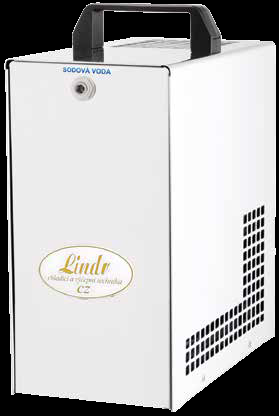 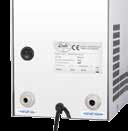 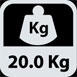 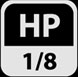 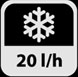 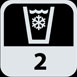 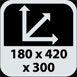 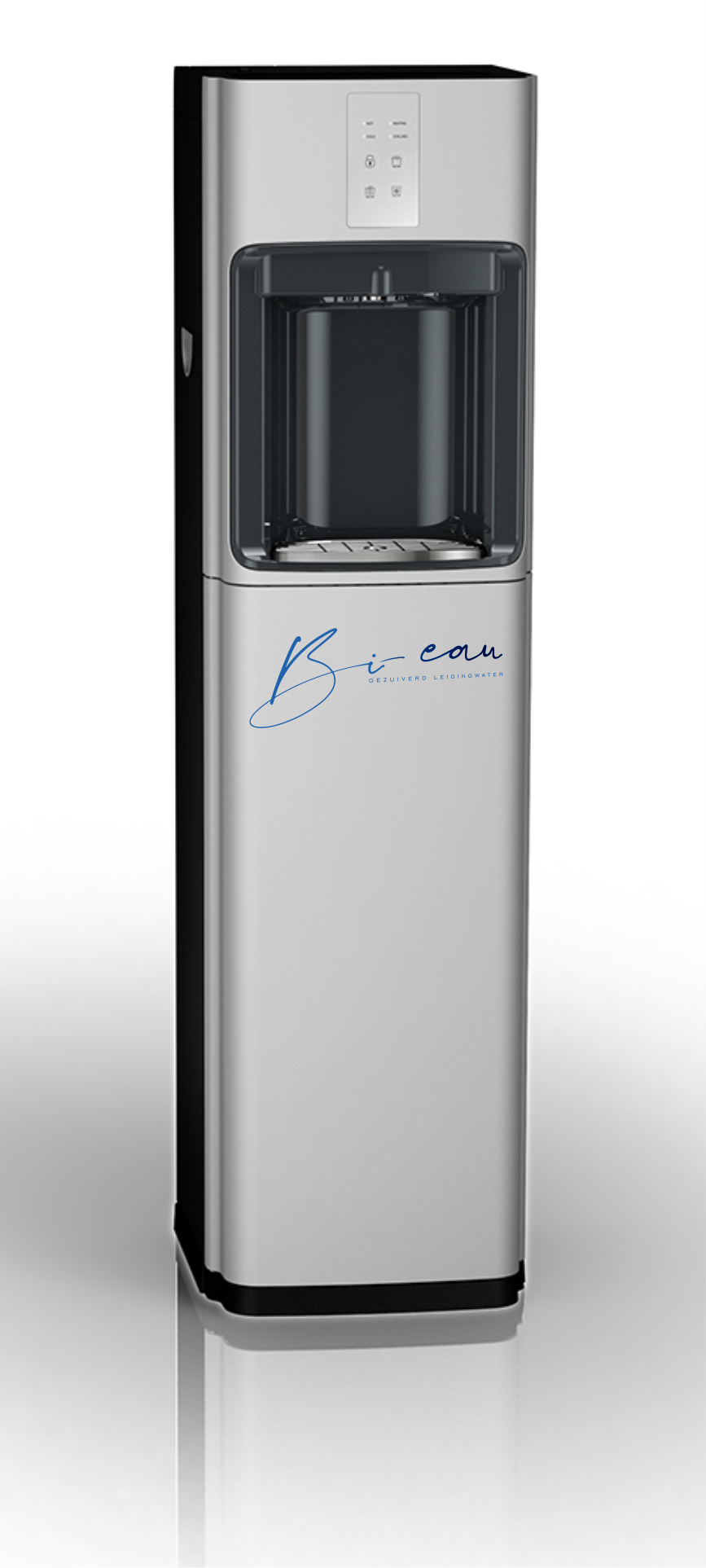 Professioneel gebruik...
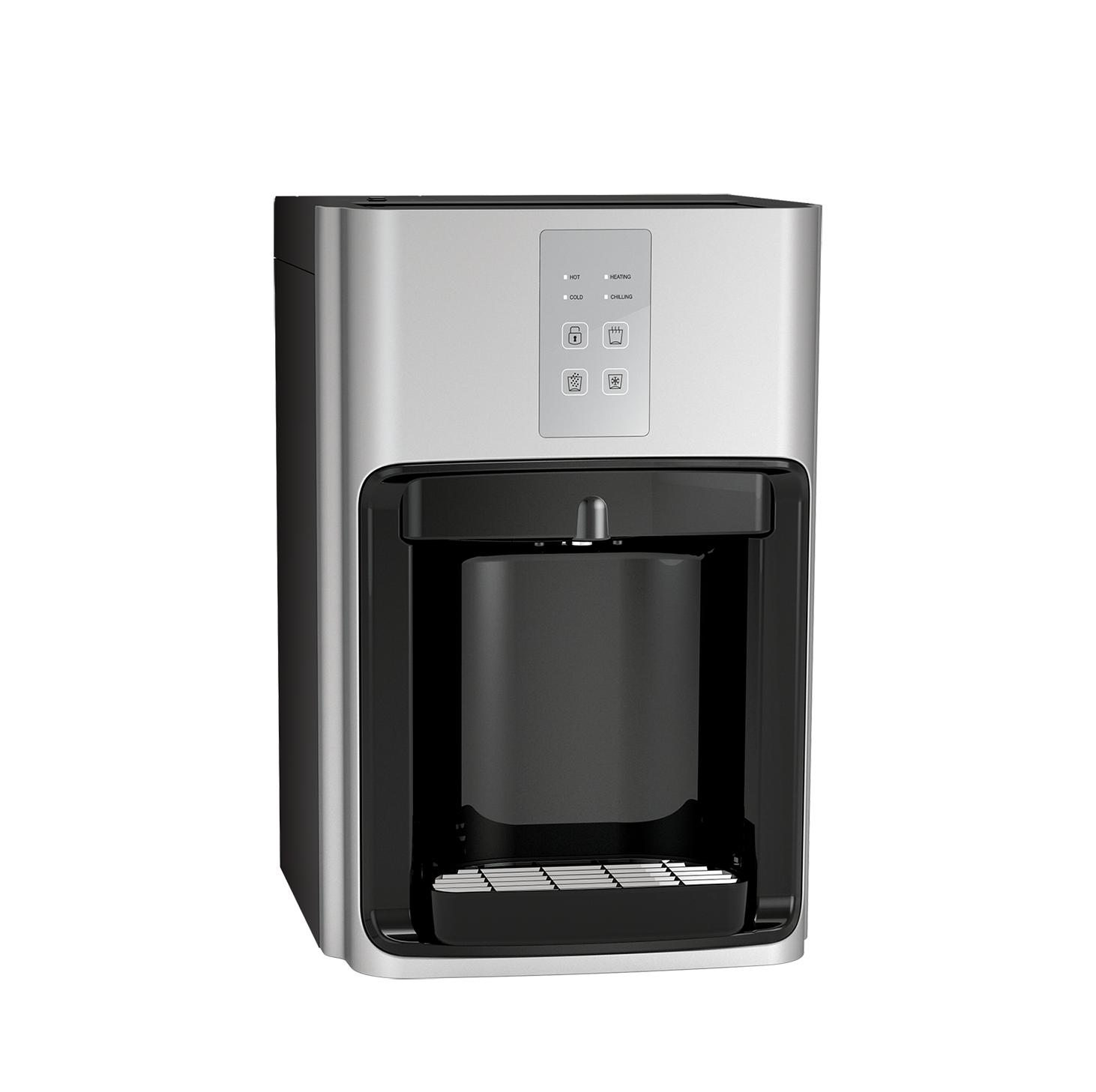 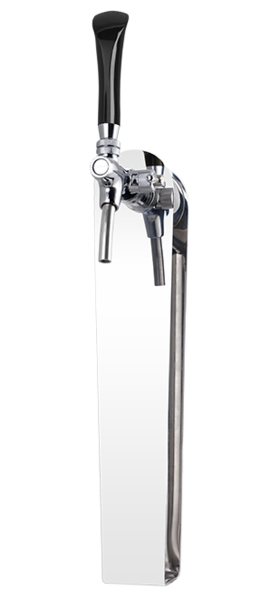 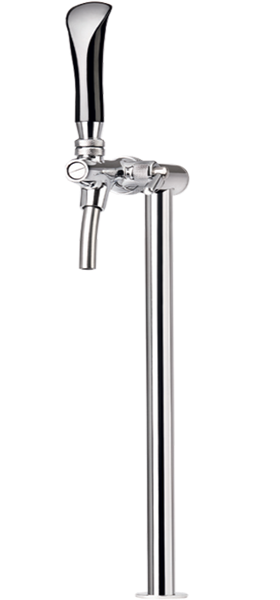 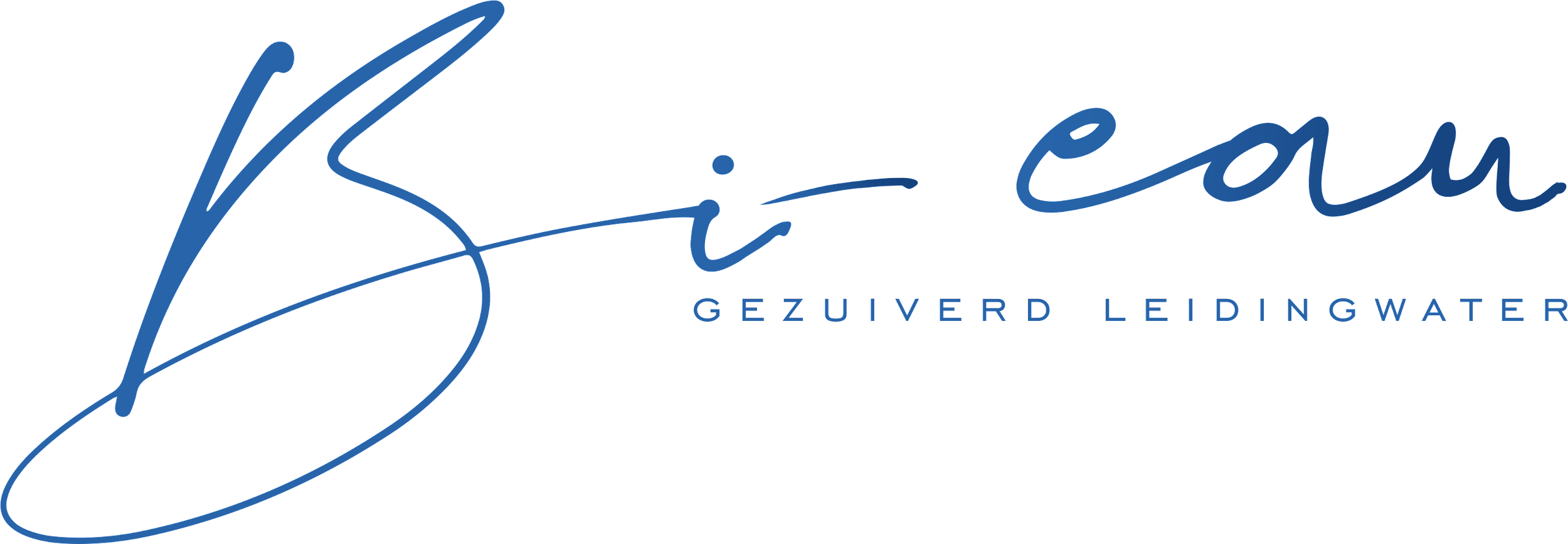 U wordt 





                                        Ambassadeur in 10 minuten…
?
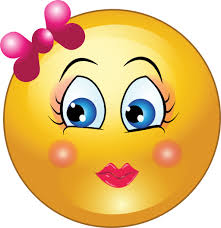 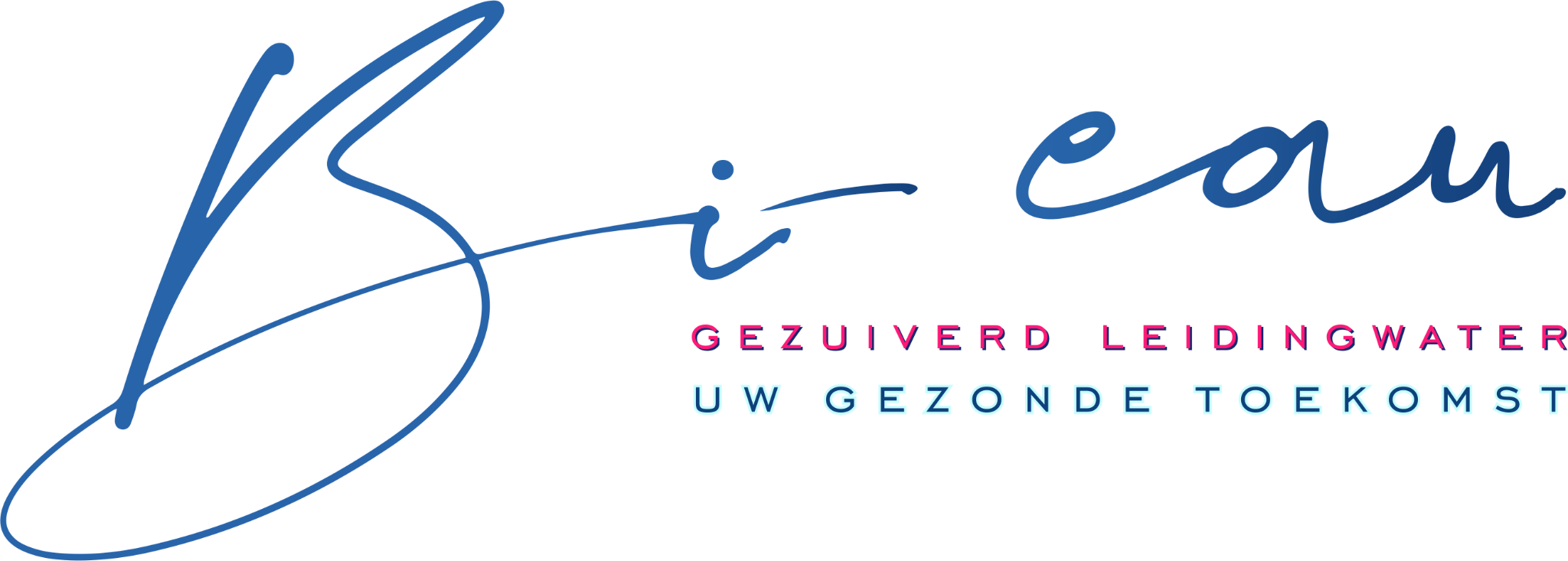 Hoe ?
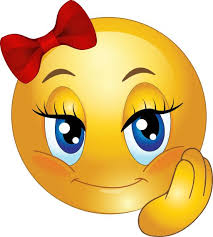 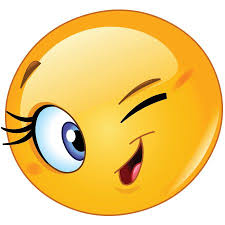 ACTIEF:
Stel de vraag aan vrienden …  collega’s of familie…
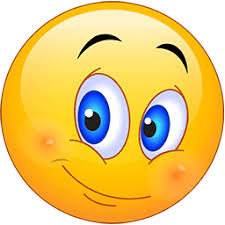 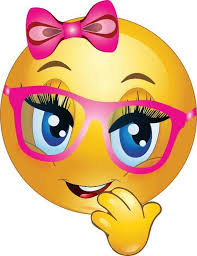 Drink je, flessenwater... of leidingwater... ?
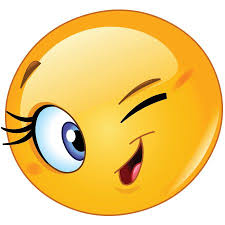 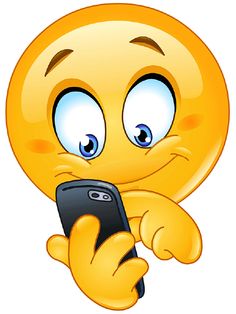 That is the Question…
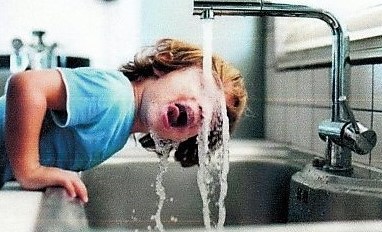 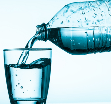 Call me…
En wat bij onverschilligheid…? 
“Of water dan werkelijk zooo belangrijk is… ?
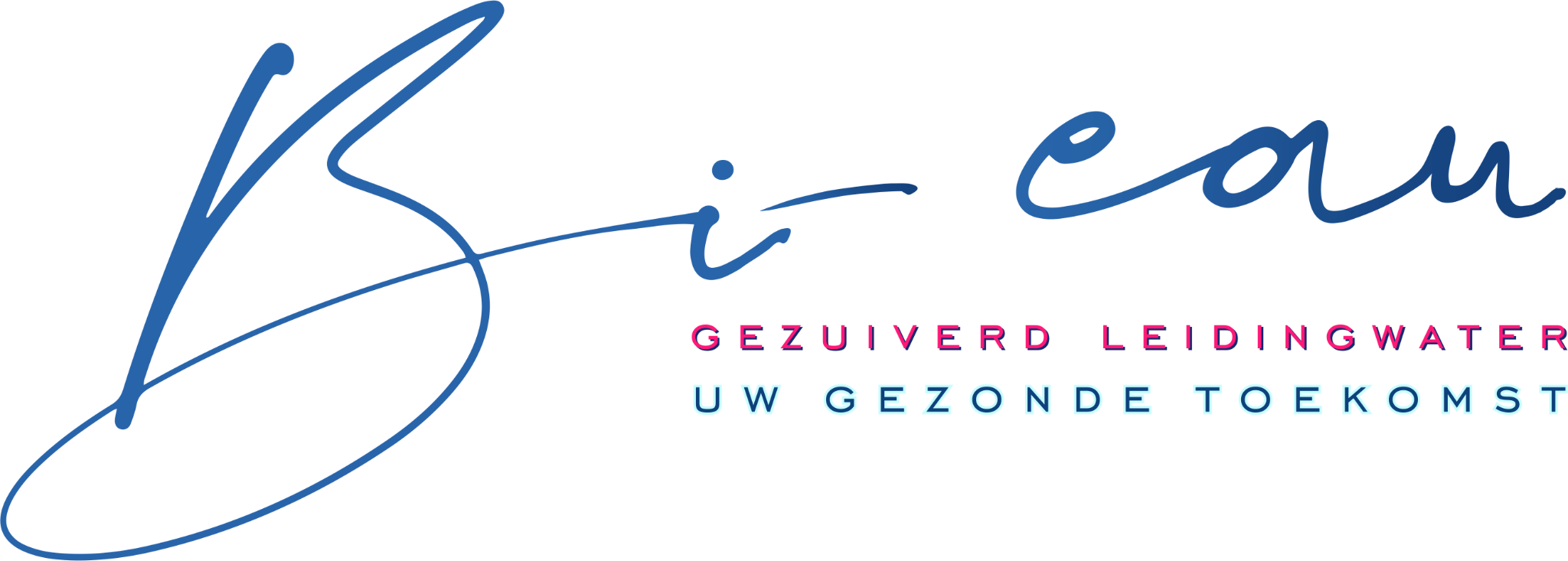 Bi-eau: financieel, ecologisch, voor uw gezondheid en uw comfort; de meest verstandige keuze !
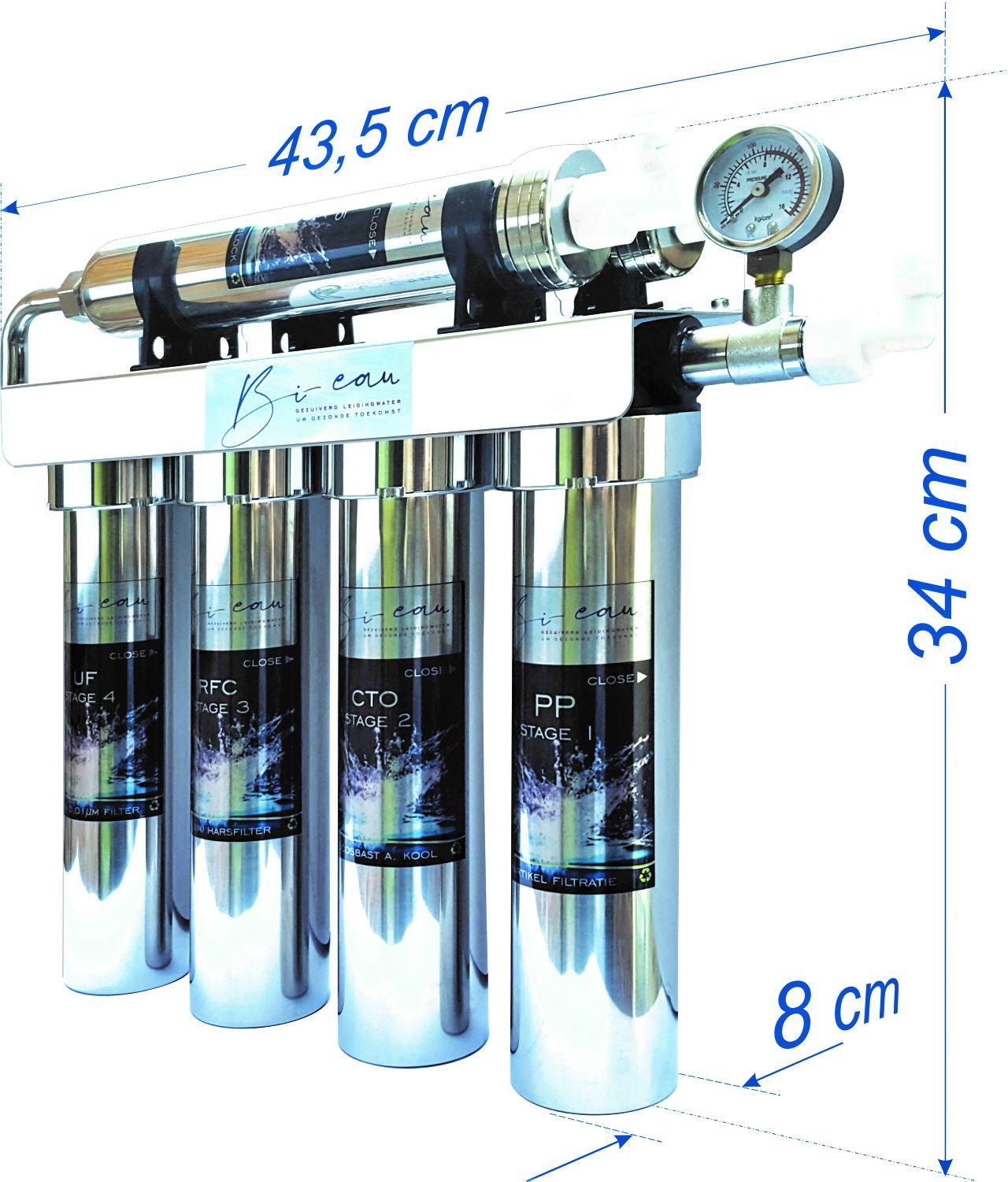 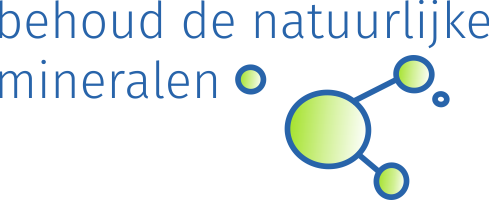 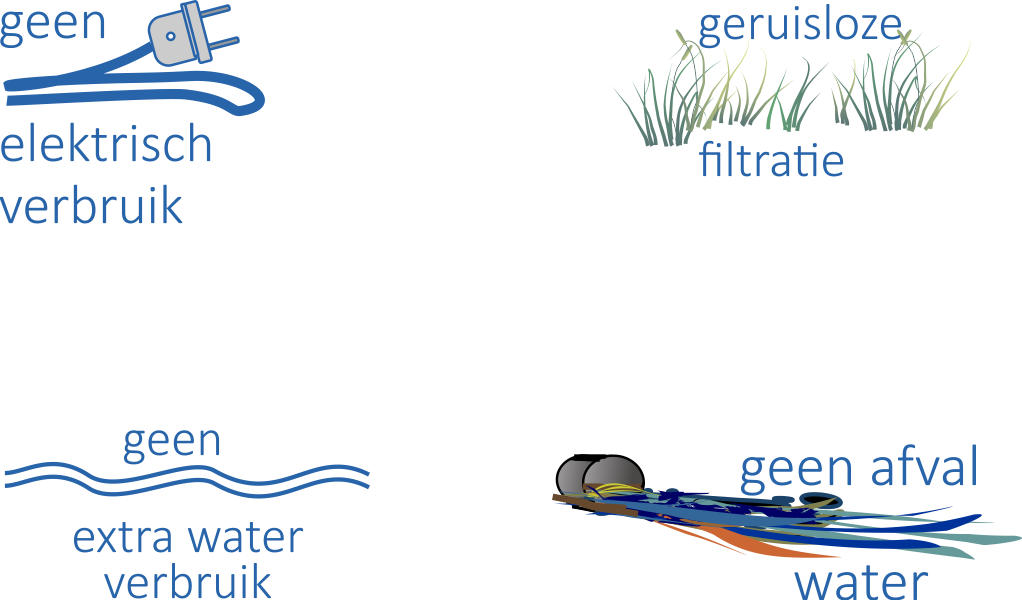 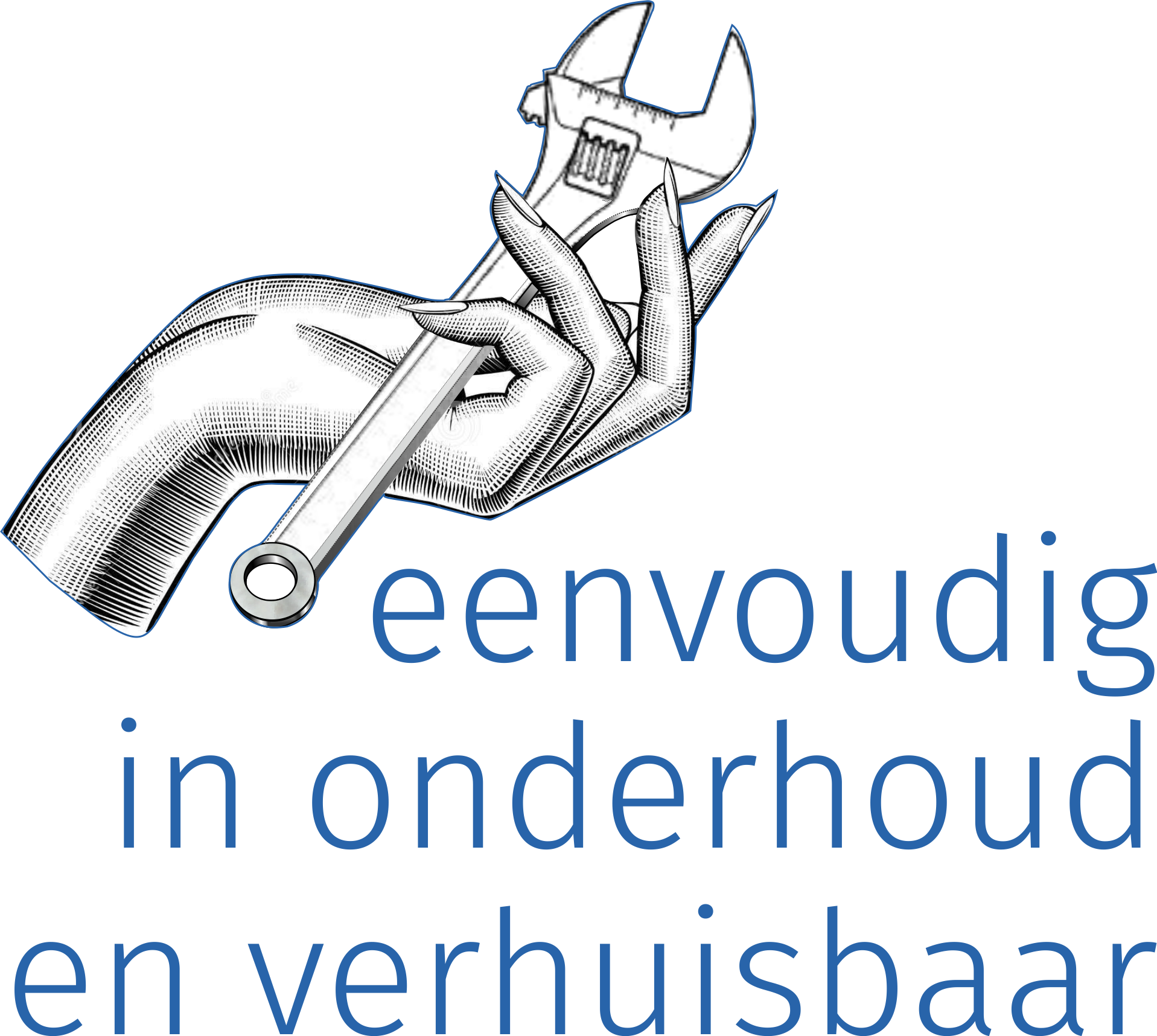 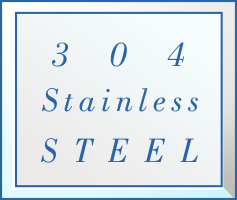 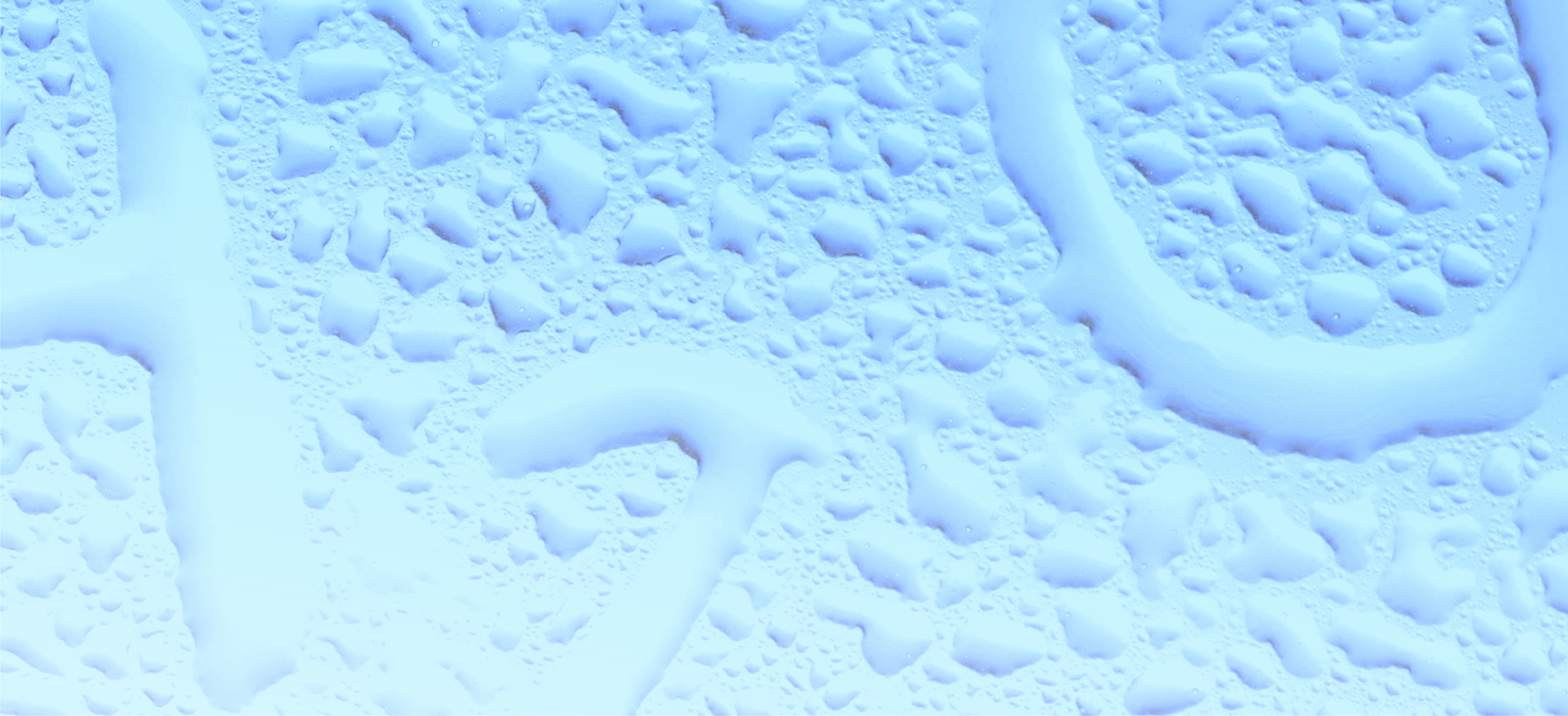 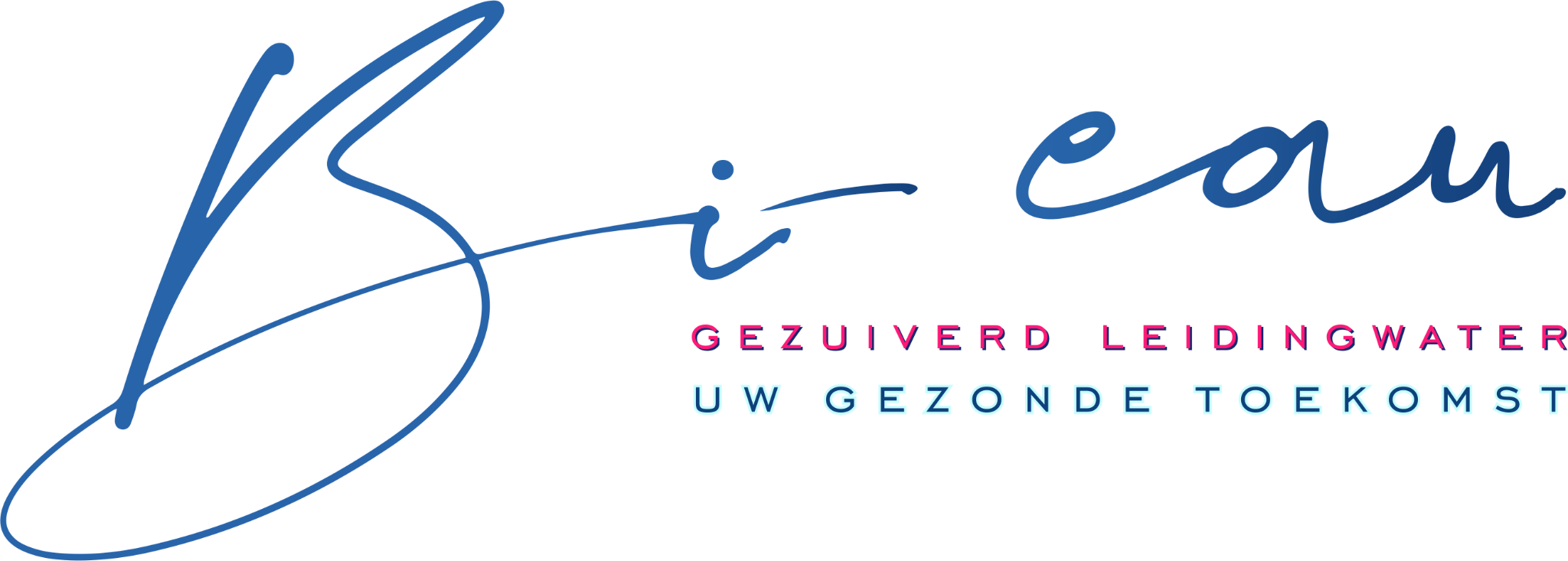 -Informeren...
?
-Testen, meten betreffende waterkwaliteit
-Ziektepreventie, duurzaamheid en ecologie